SAFETY DURING ACCELERATOR INSTALLATION ACTIVITIES ON THE ESS SITE
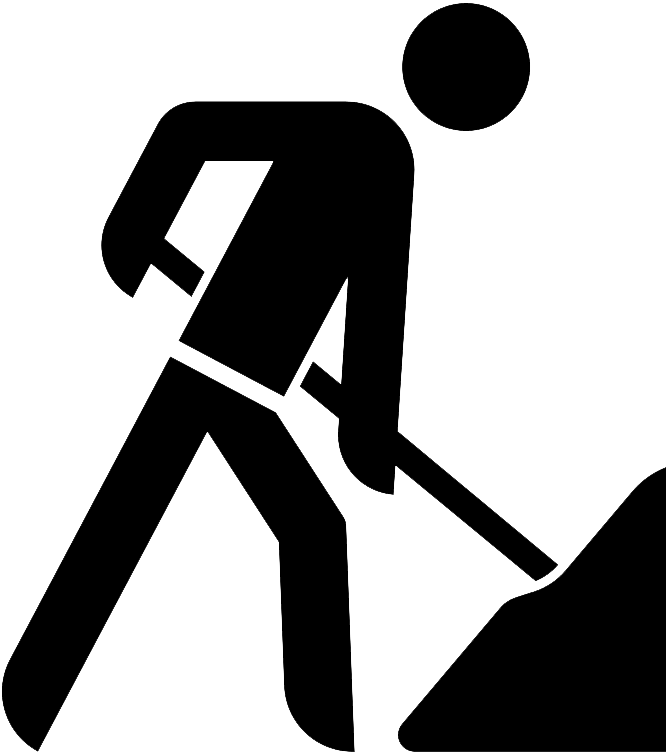 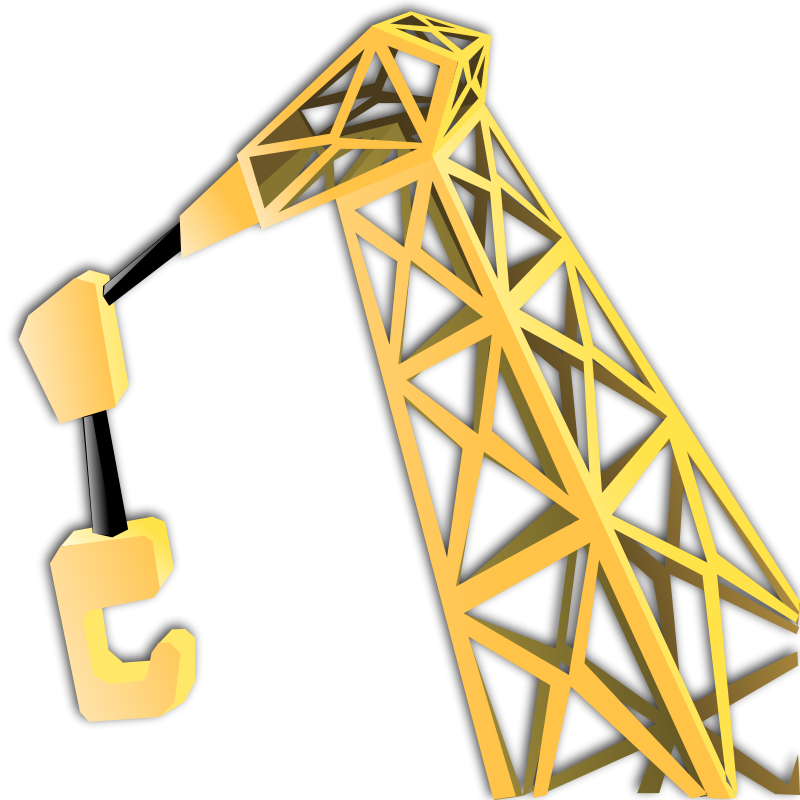 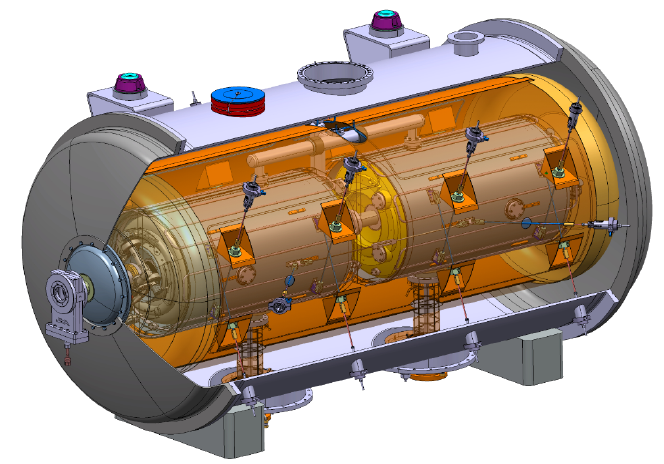 AD Retreat Nov. 24th, 2016
Recurrent Questions
What are the Personal Protective Equipment required to be on site?
What documentation do I need to fill-in before starting installation activities?
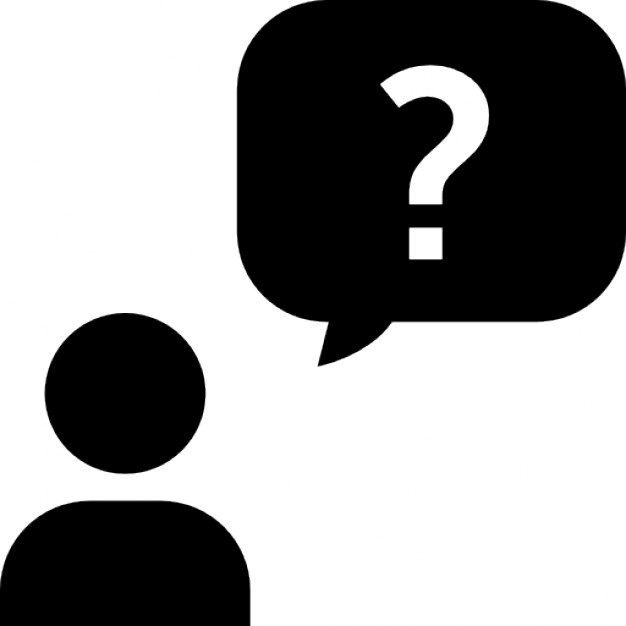 Which kind of training do I need to follow before going on the site?
Who should I contact in case of an incident?
Who is responsible for the safety aspects during installation activities?
Etc…
WP representative
Main objective of this presentation: provide you with a better understanding of the pre-requisites and instructions before and during installation activities
Installation Path
Preparation of the
safety documentation
Job Hazard Analysis (JHA)
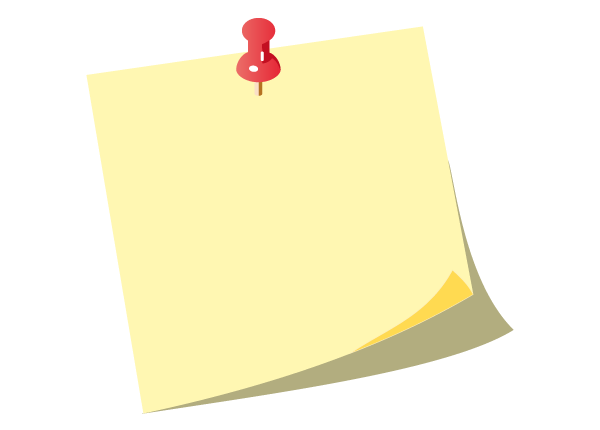 ESS system leader

Contractor
Description of the tasks to be performed
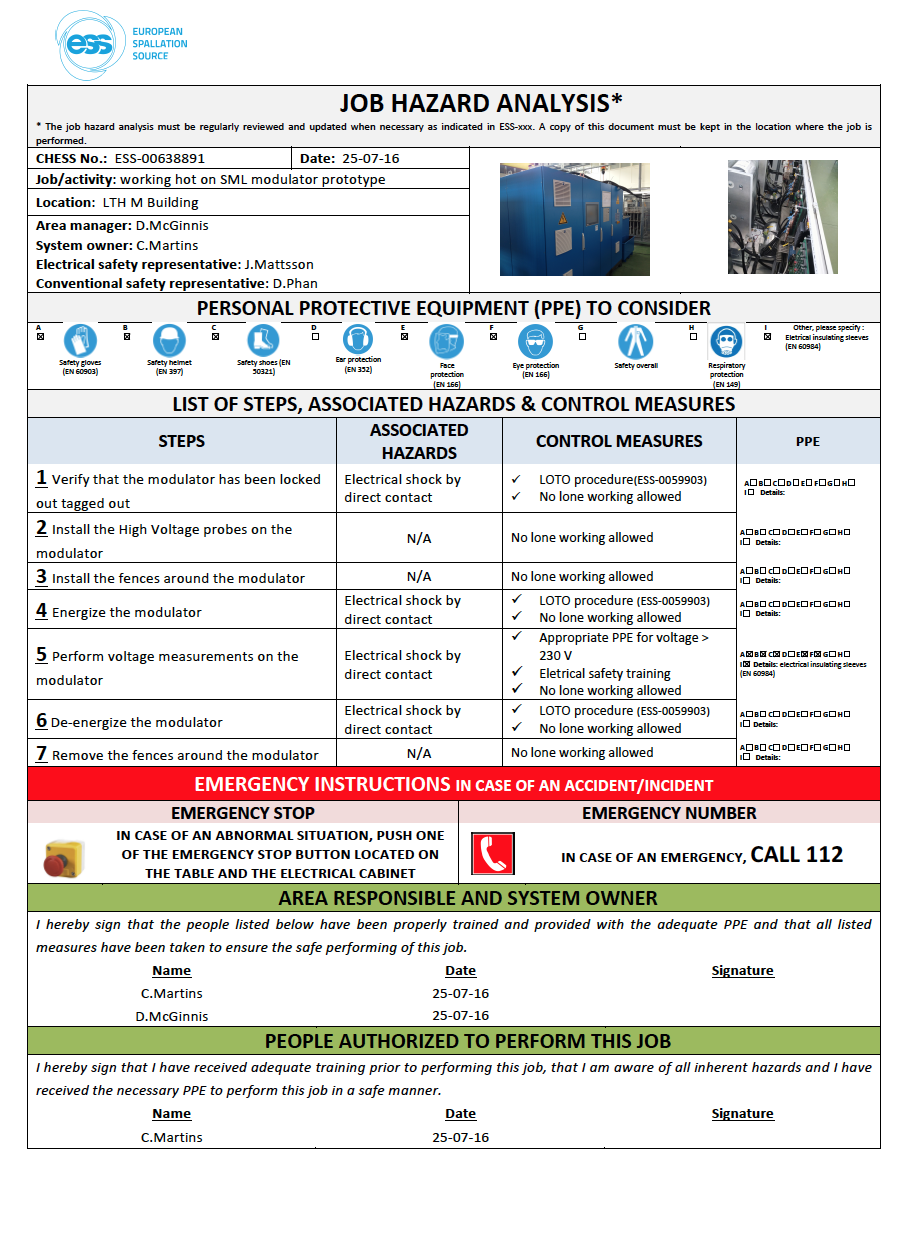 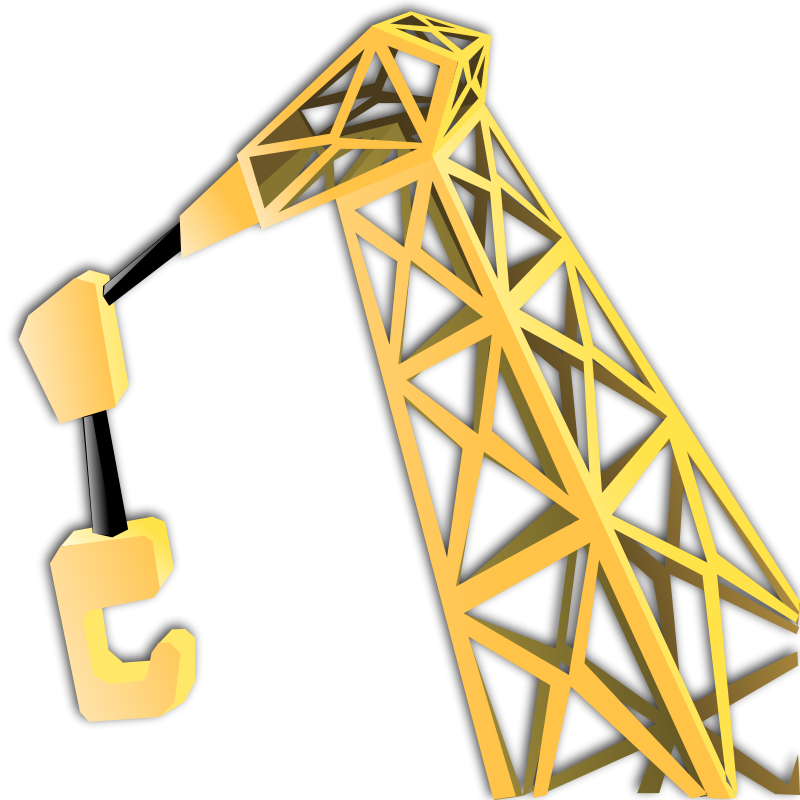 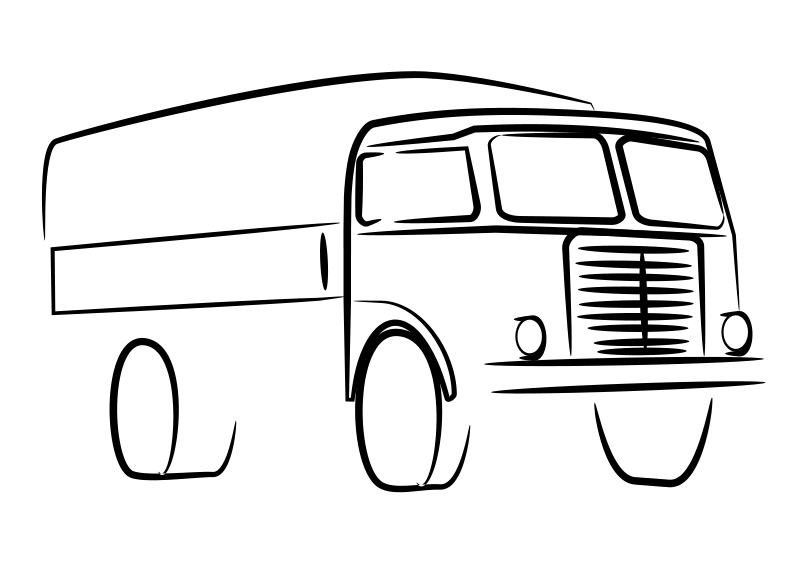 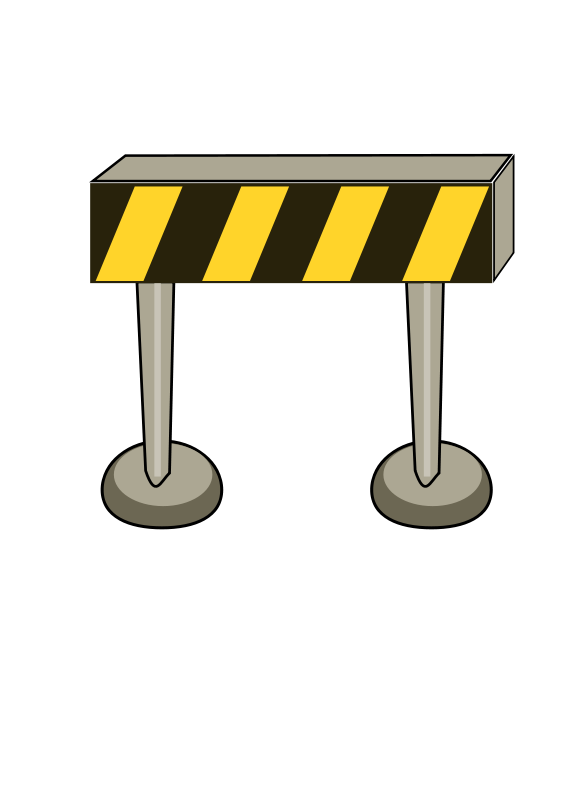 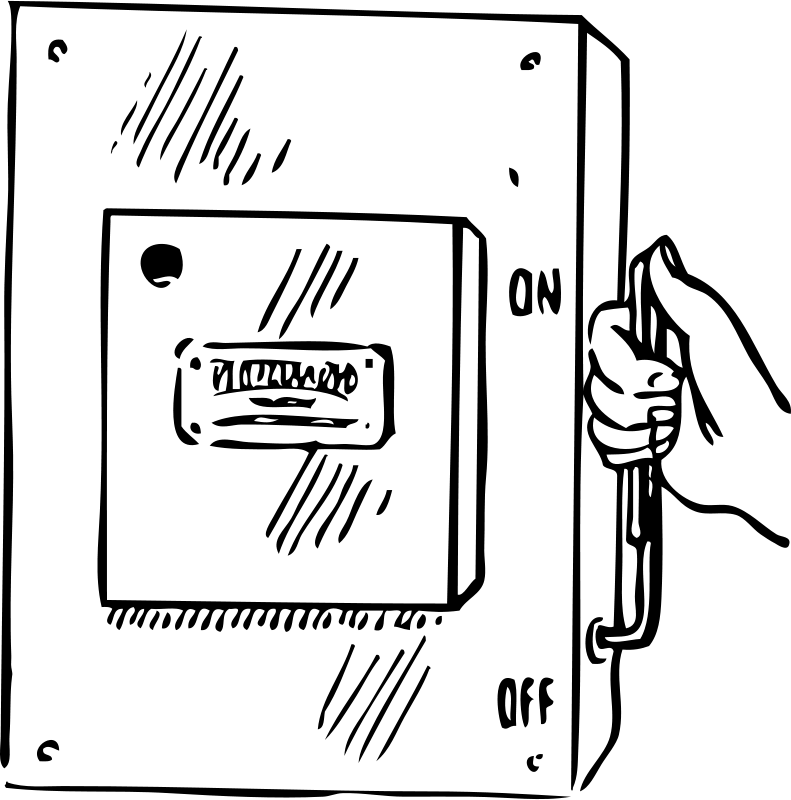 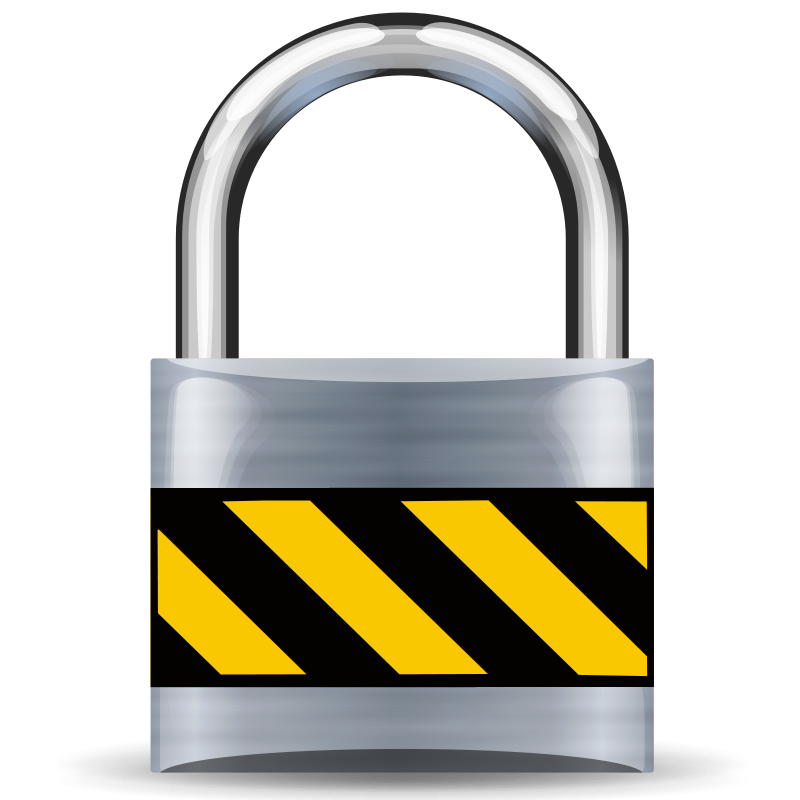 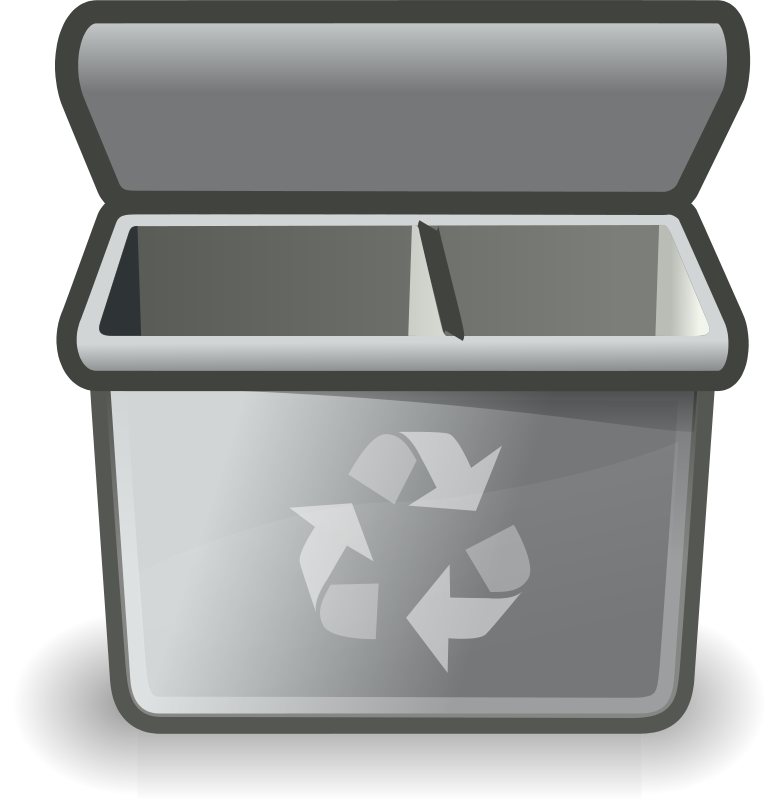 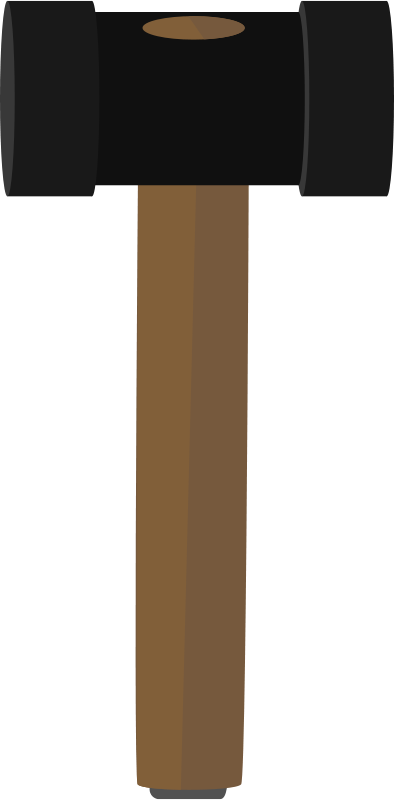 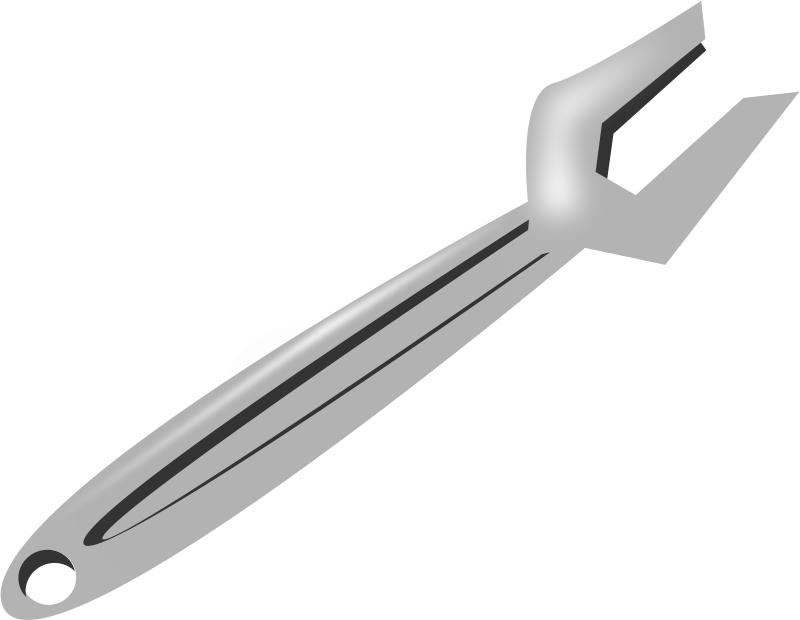 ESS-0064035
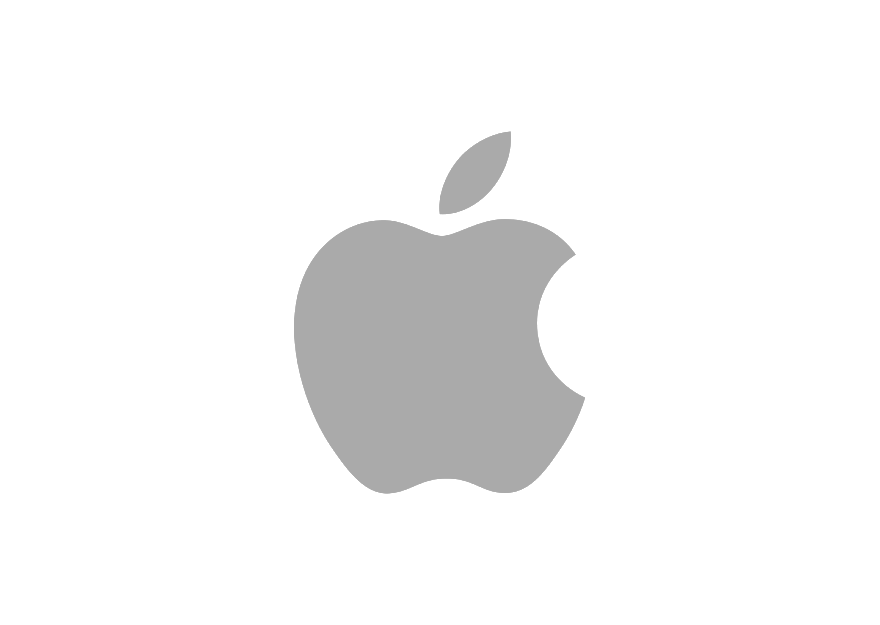 Job Hazard Analysis (JHA)
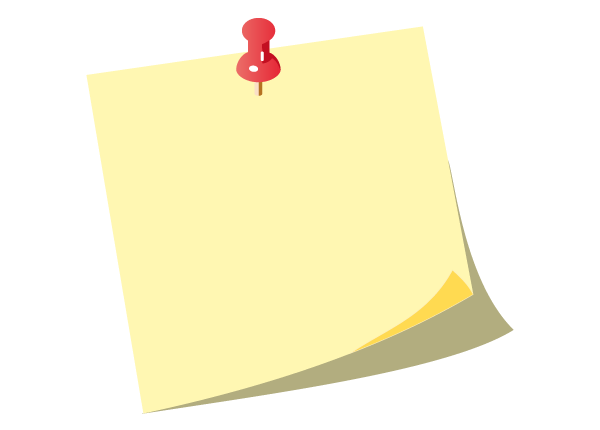 ESS system leader

Contractor
List of associated hazards
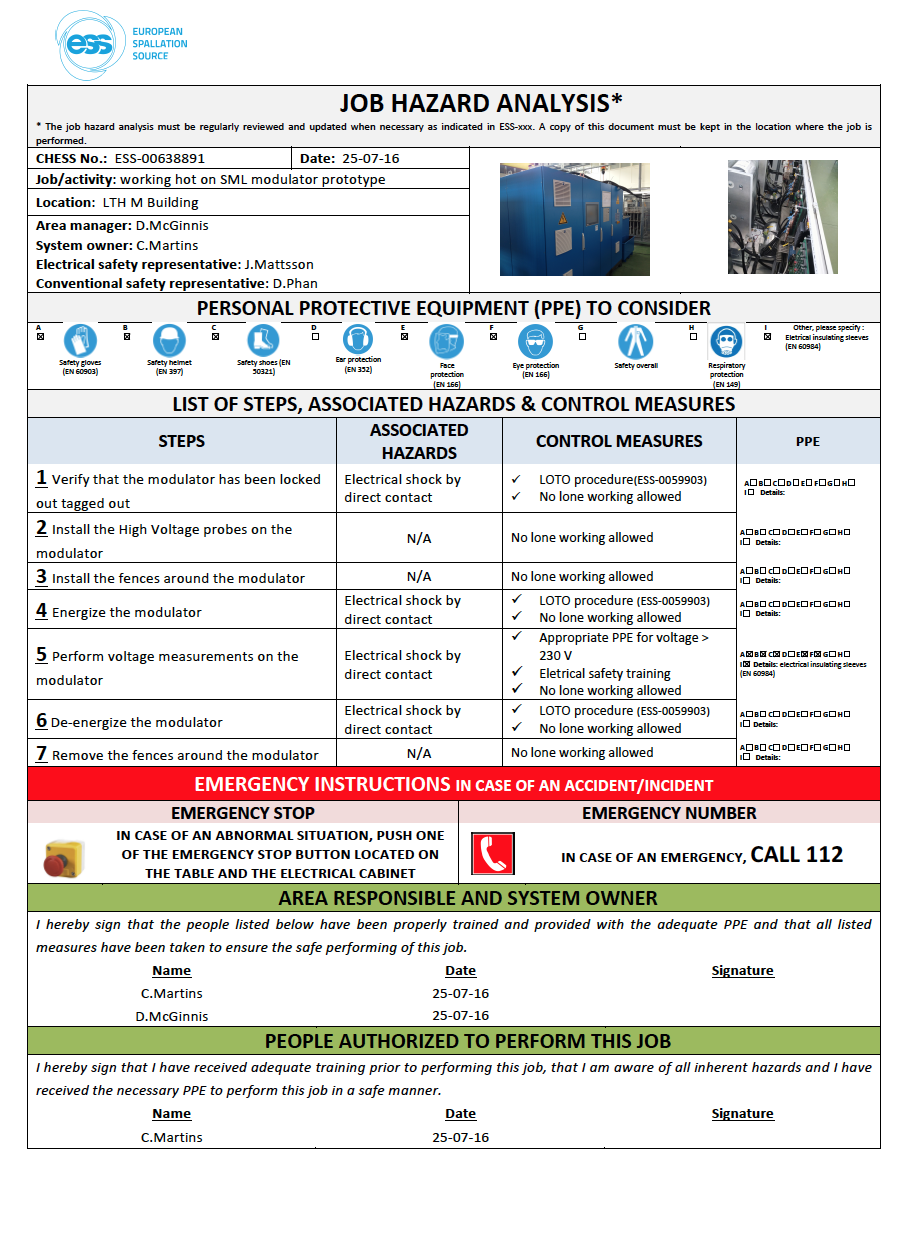 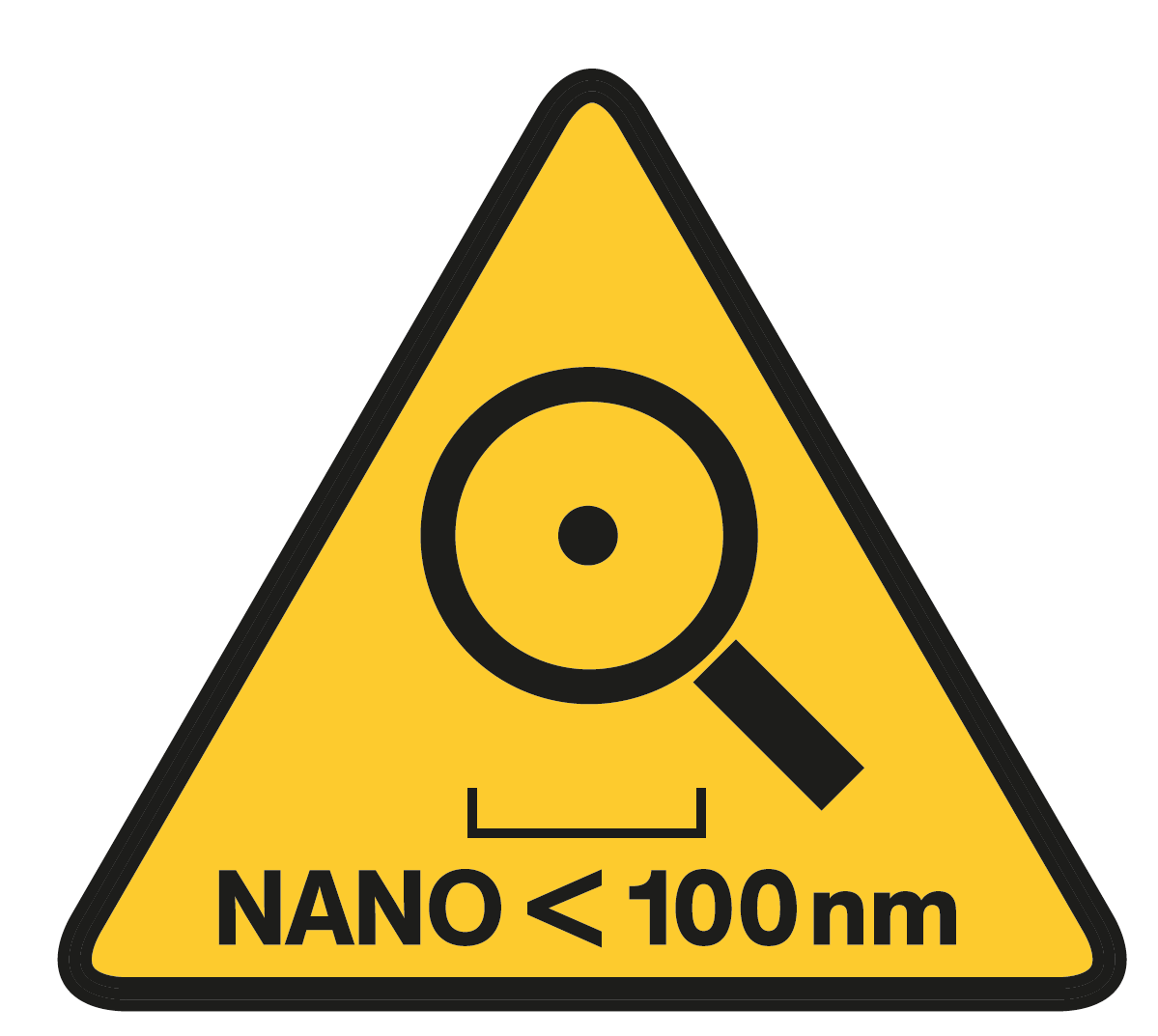 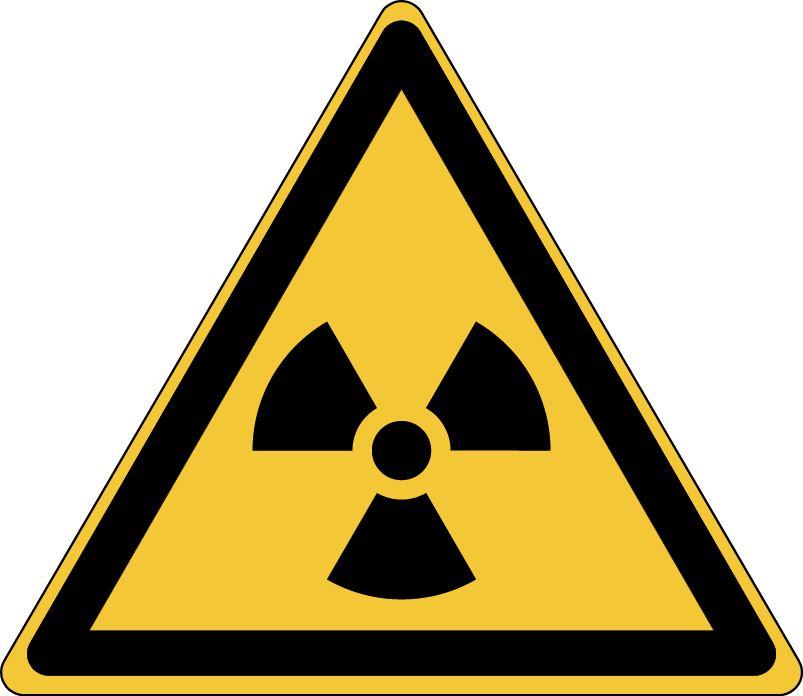 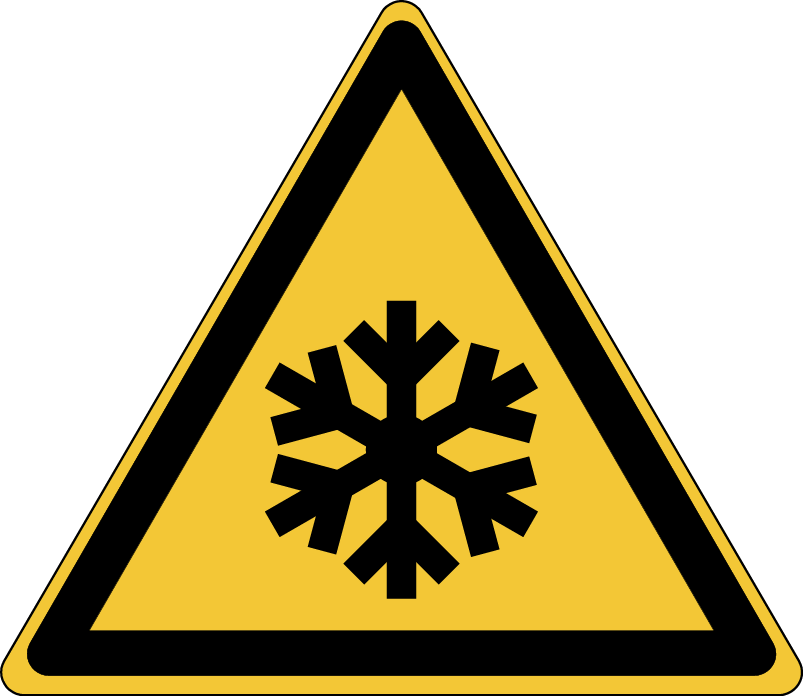 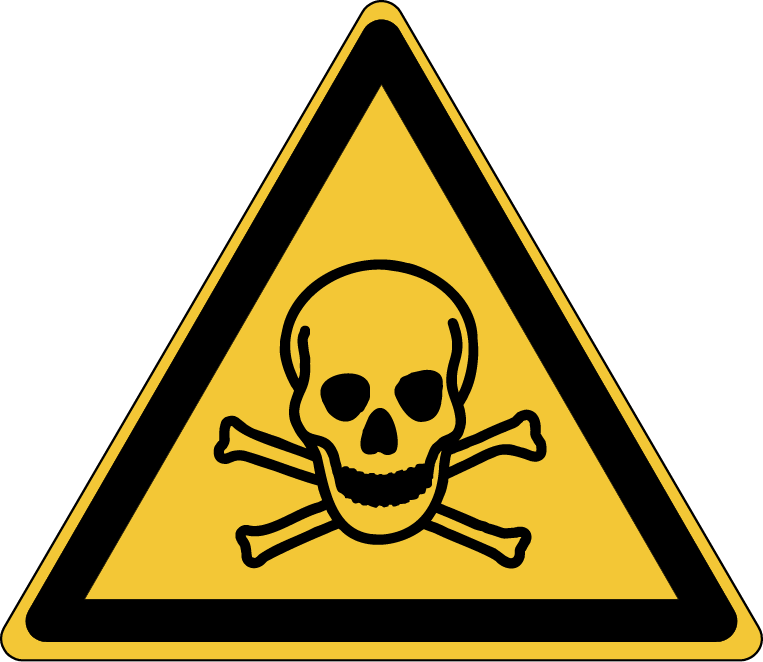 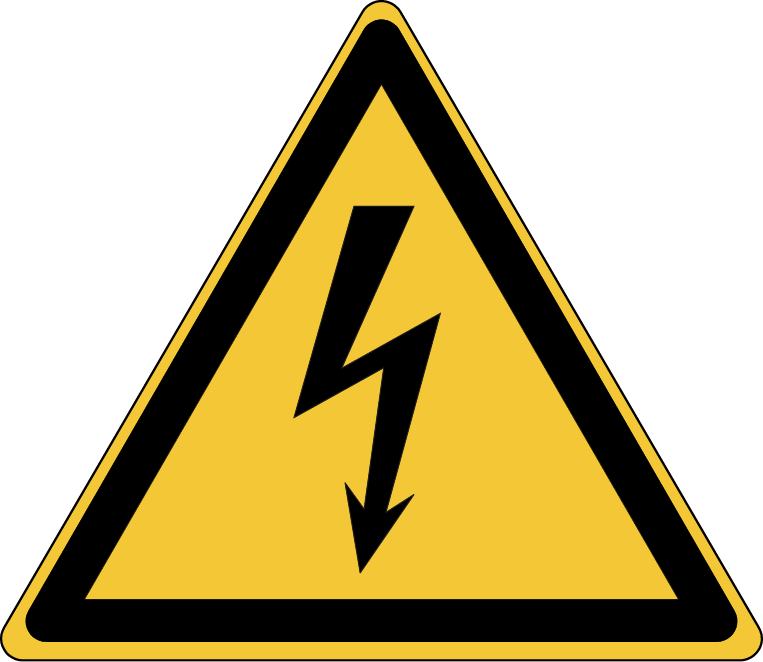 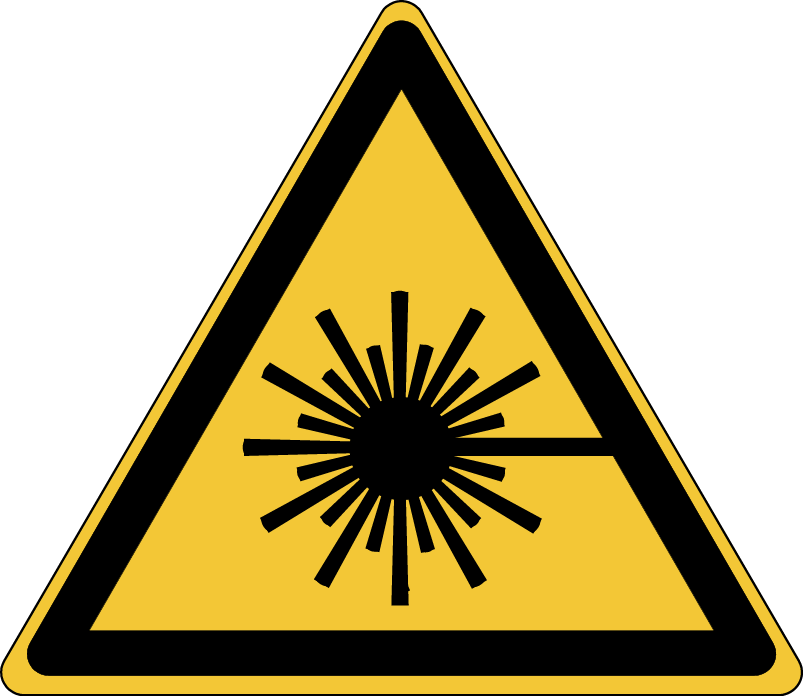 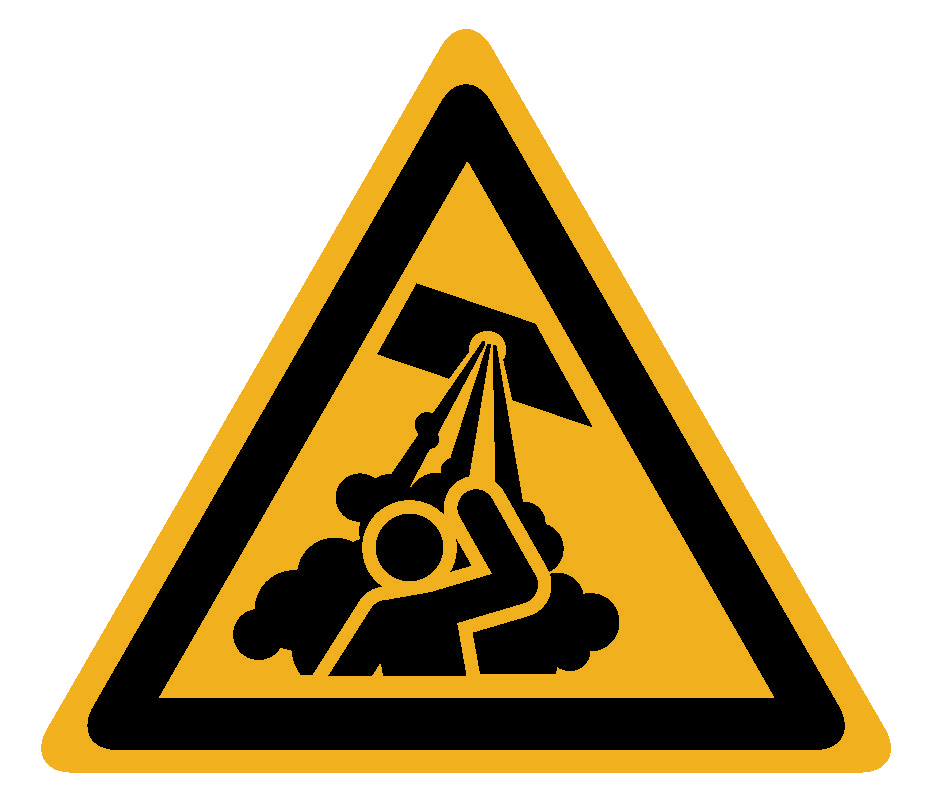 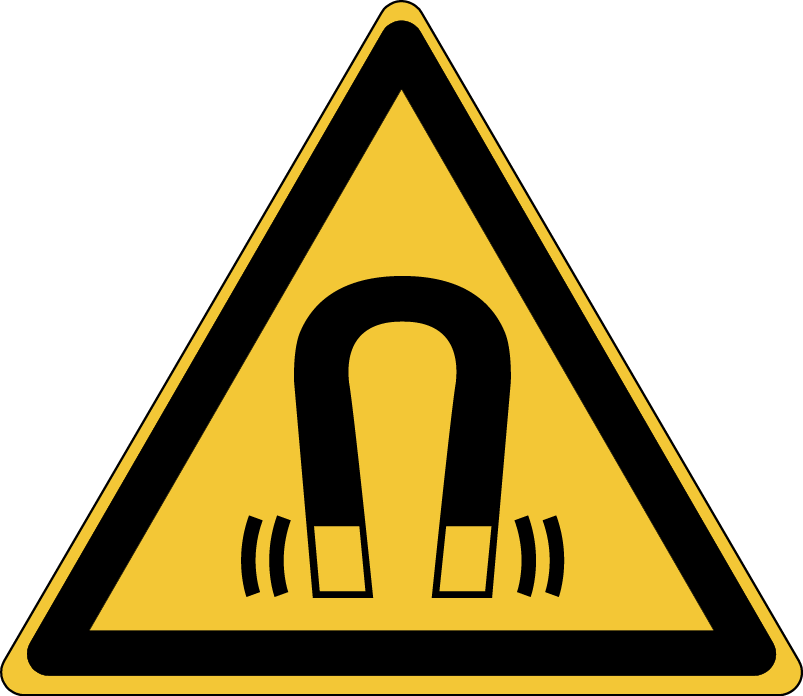 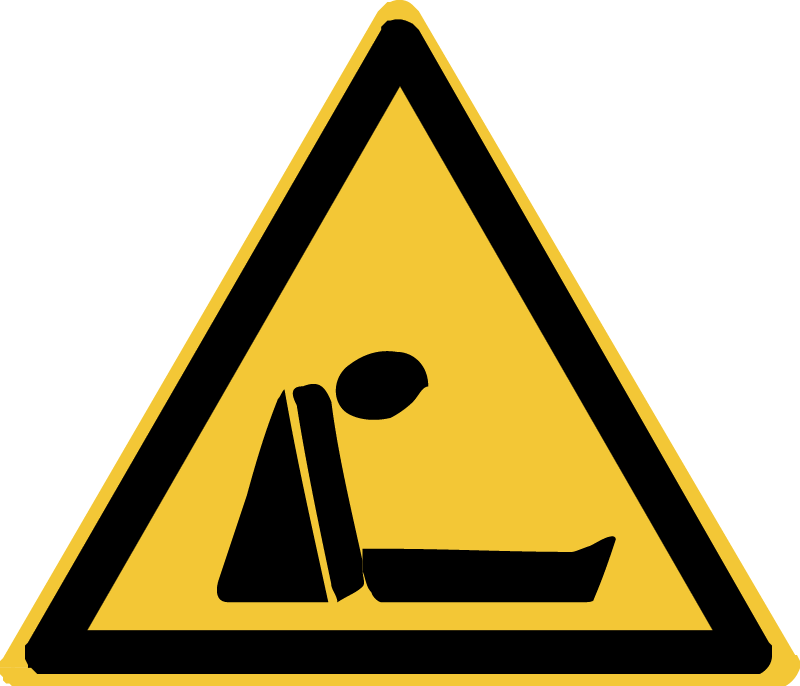 ESS-0064035
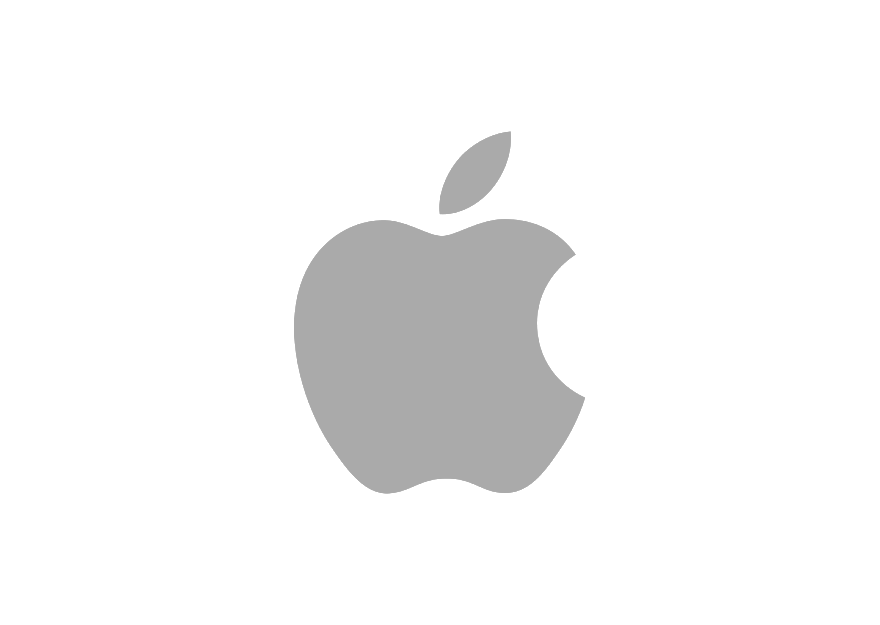 Job Hazard Analysis (JHA)
SafetyatESS
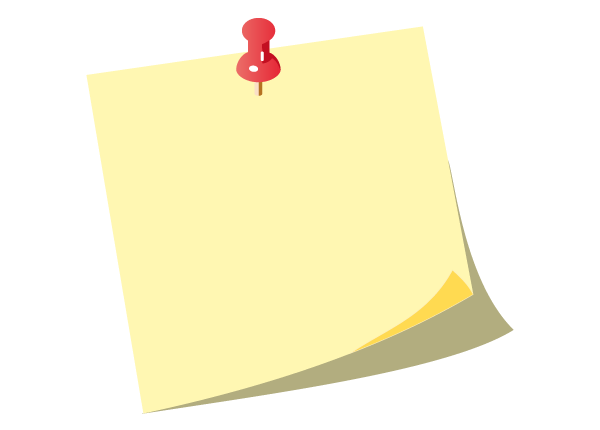 ESS system leader

Contractor
List of control measures and PPE
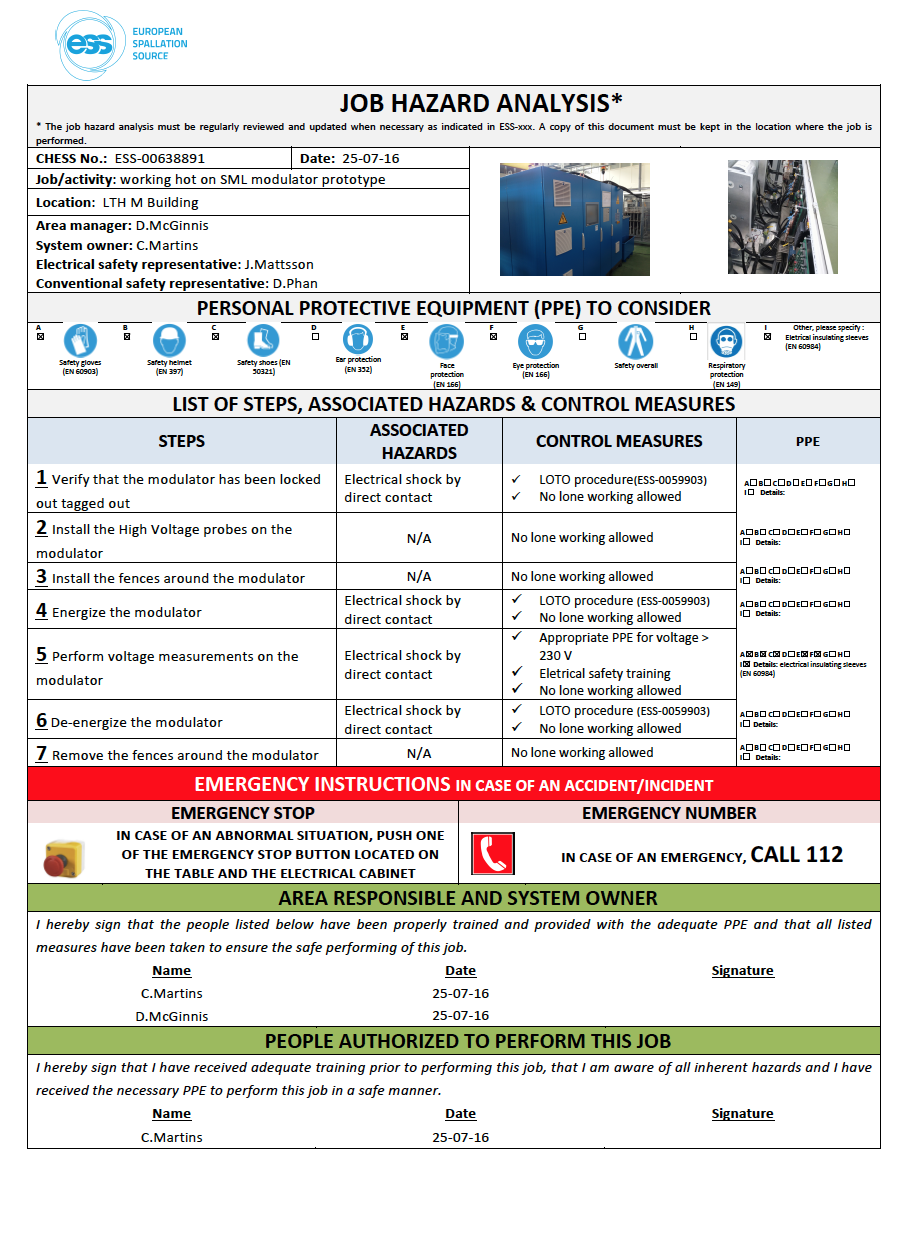 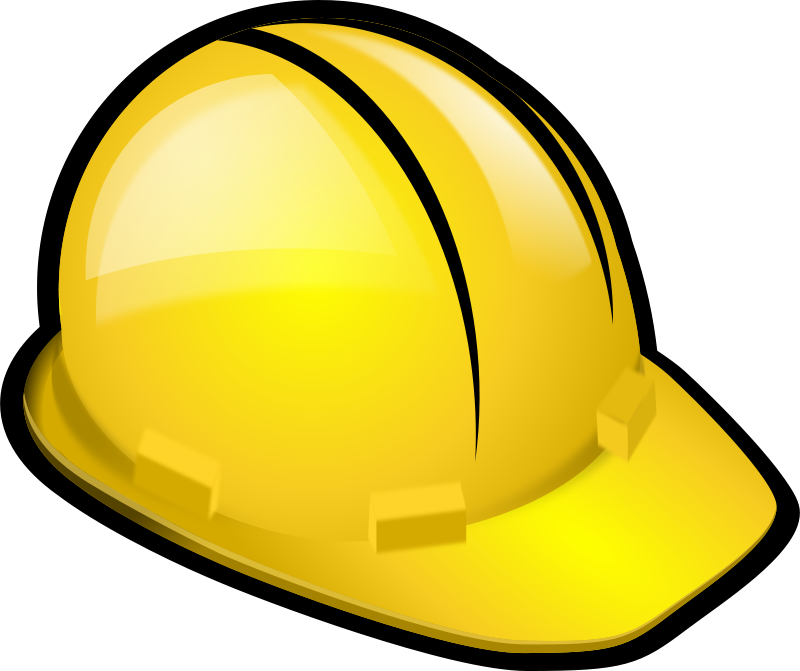 Safety procedures
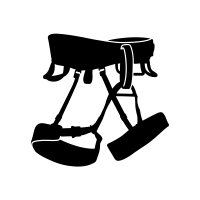 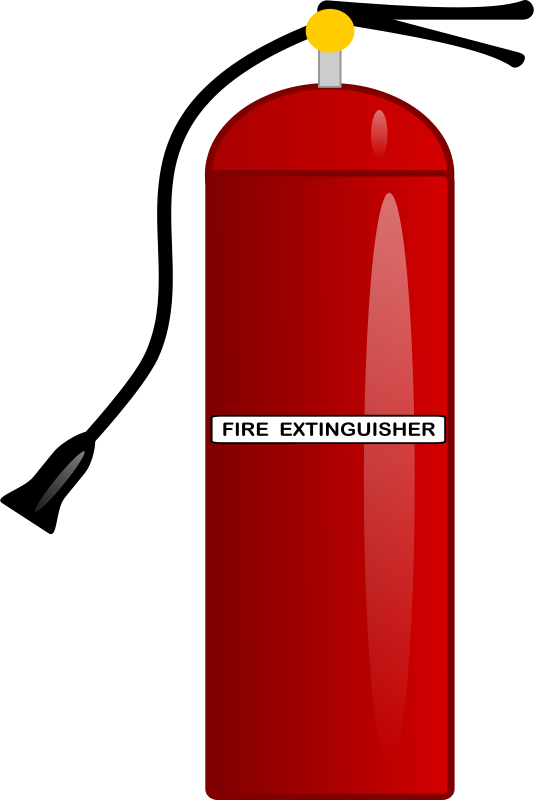 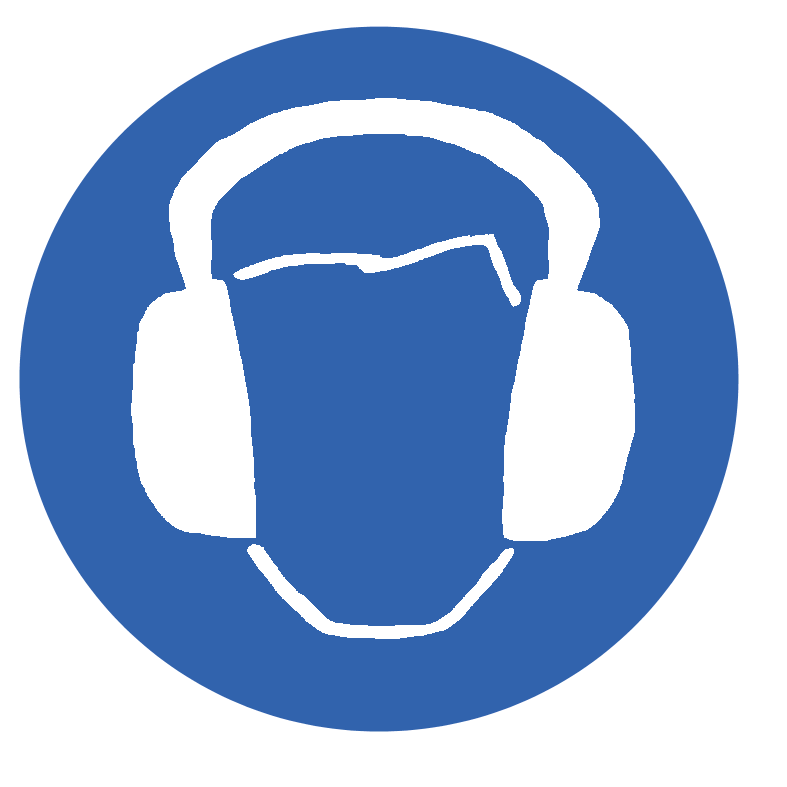 ESS-0064035
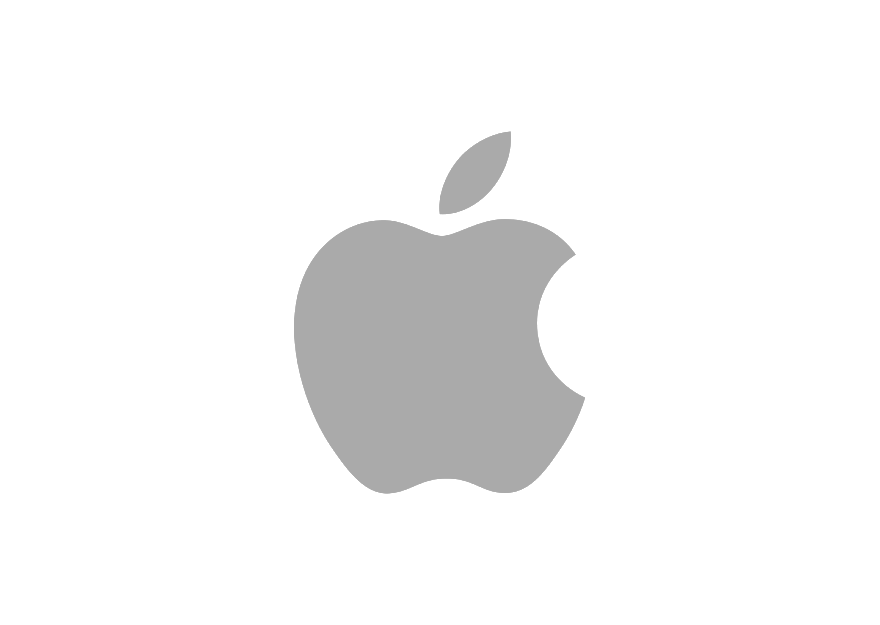 Area Hazard Analysis (AHA)
RadiationatESS
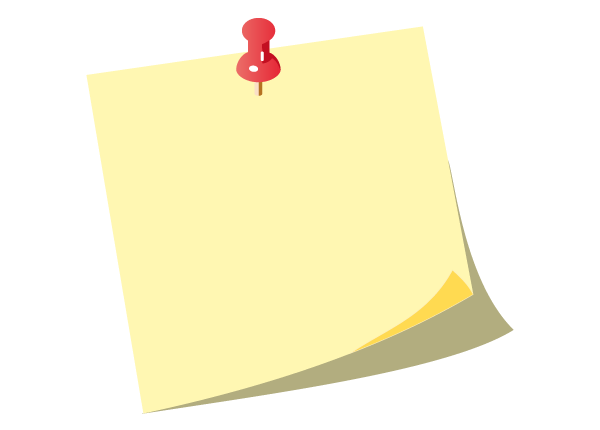 ESS 
Area supervisor
List of hazards and control measures
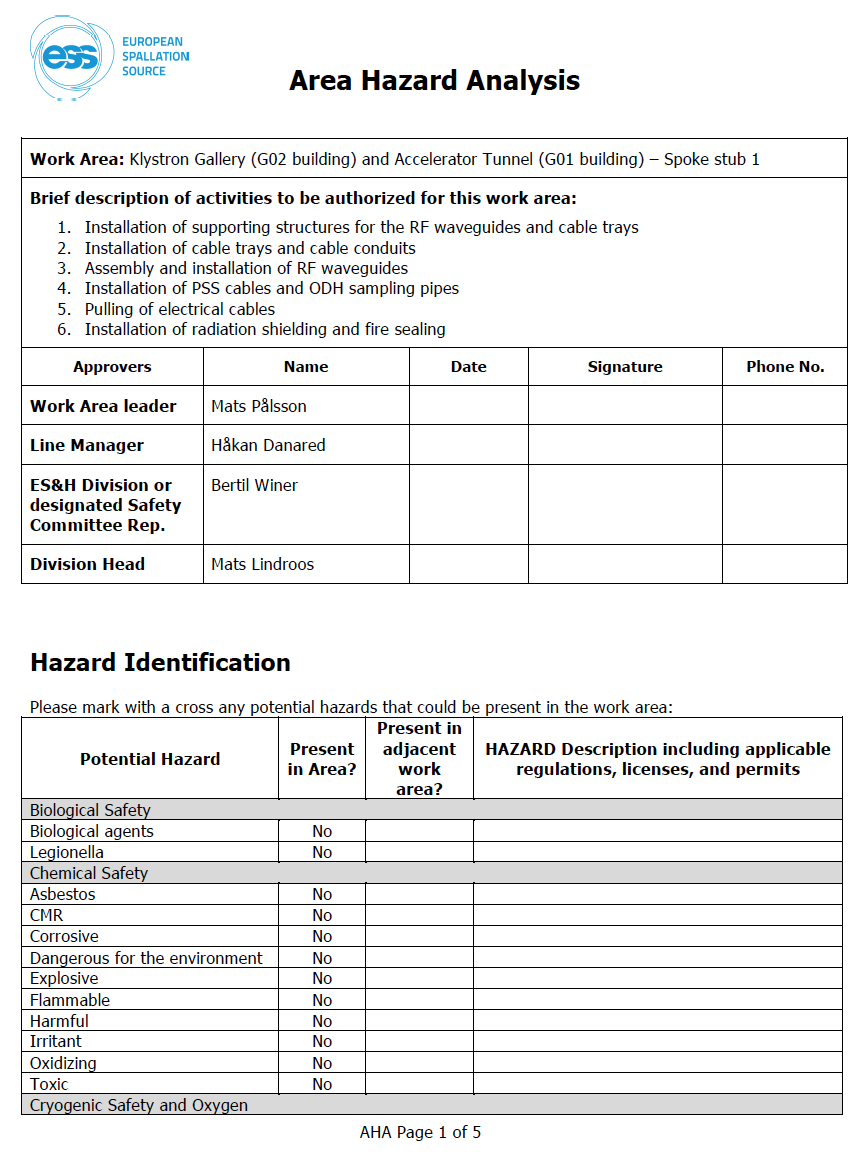 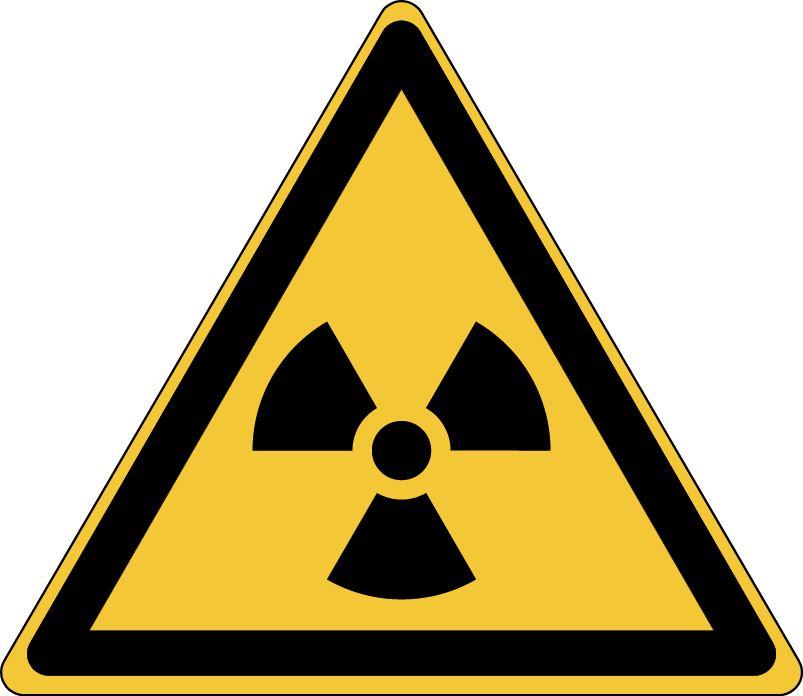 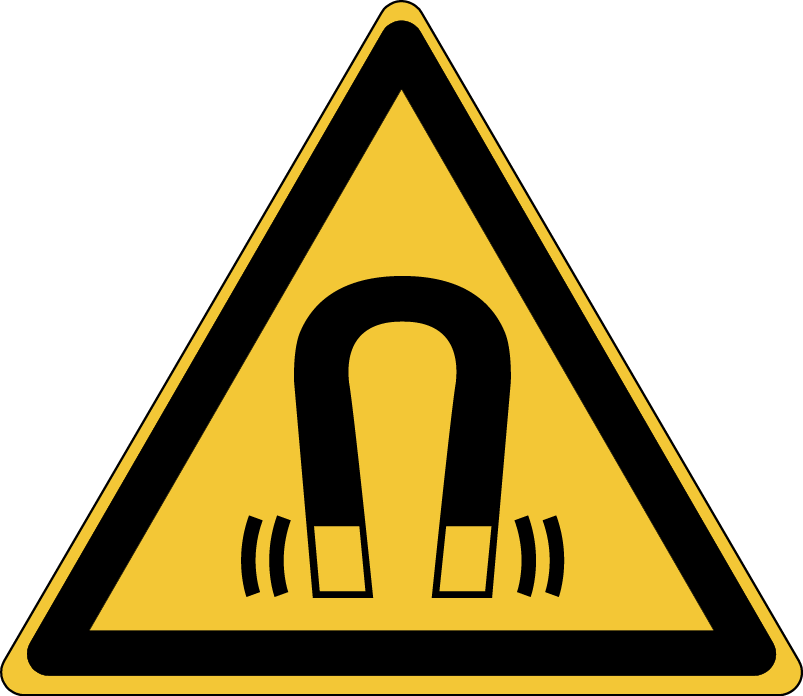 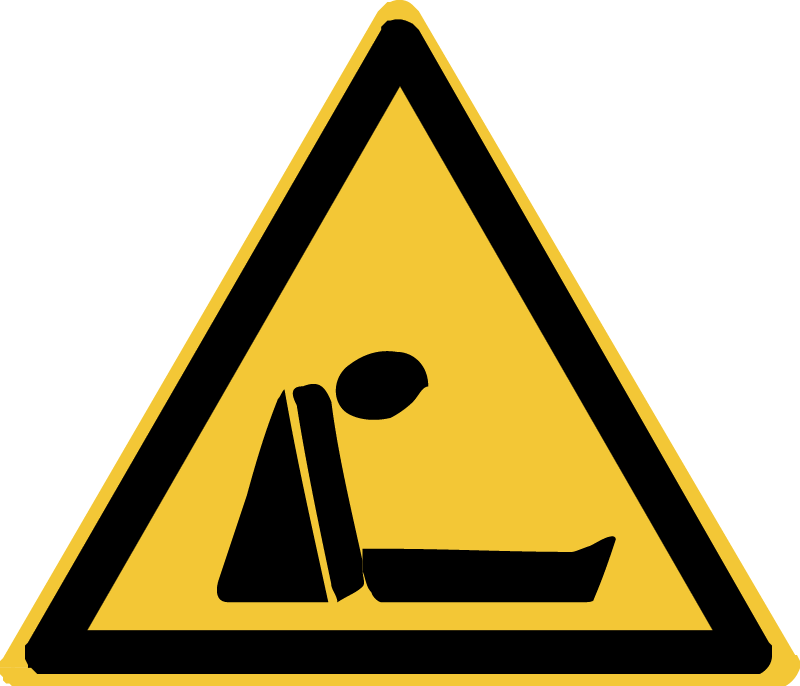 Safety procedures
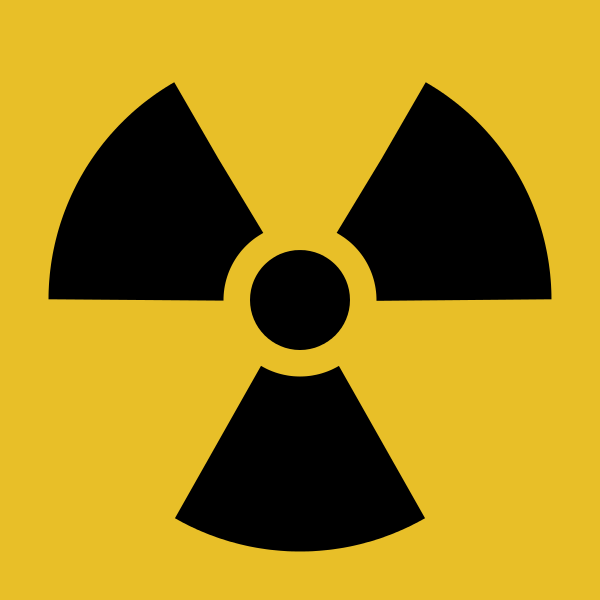 RADIATION
Controlled area
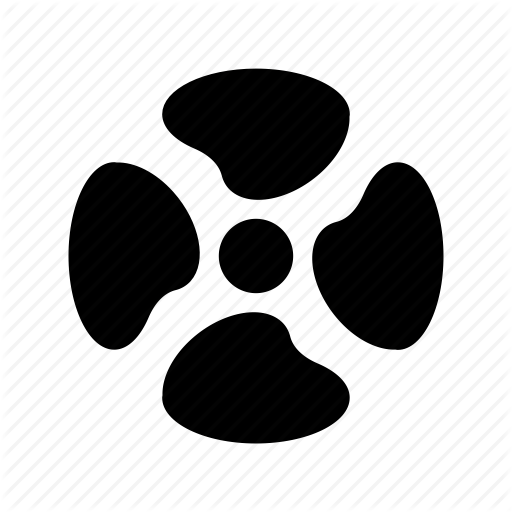 21%
O2  monitor
DIS-1
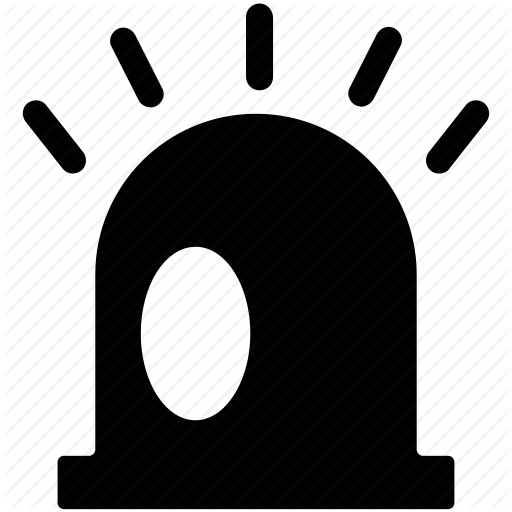 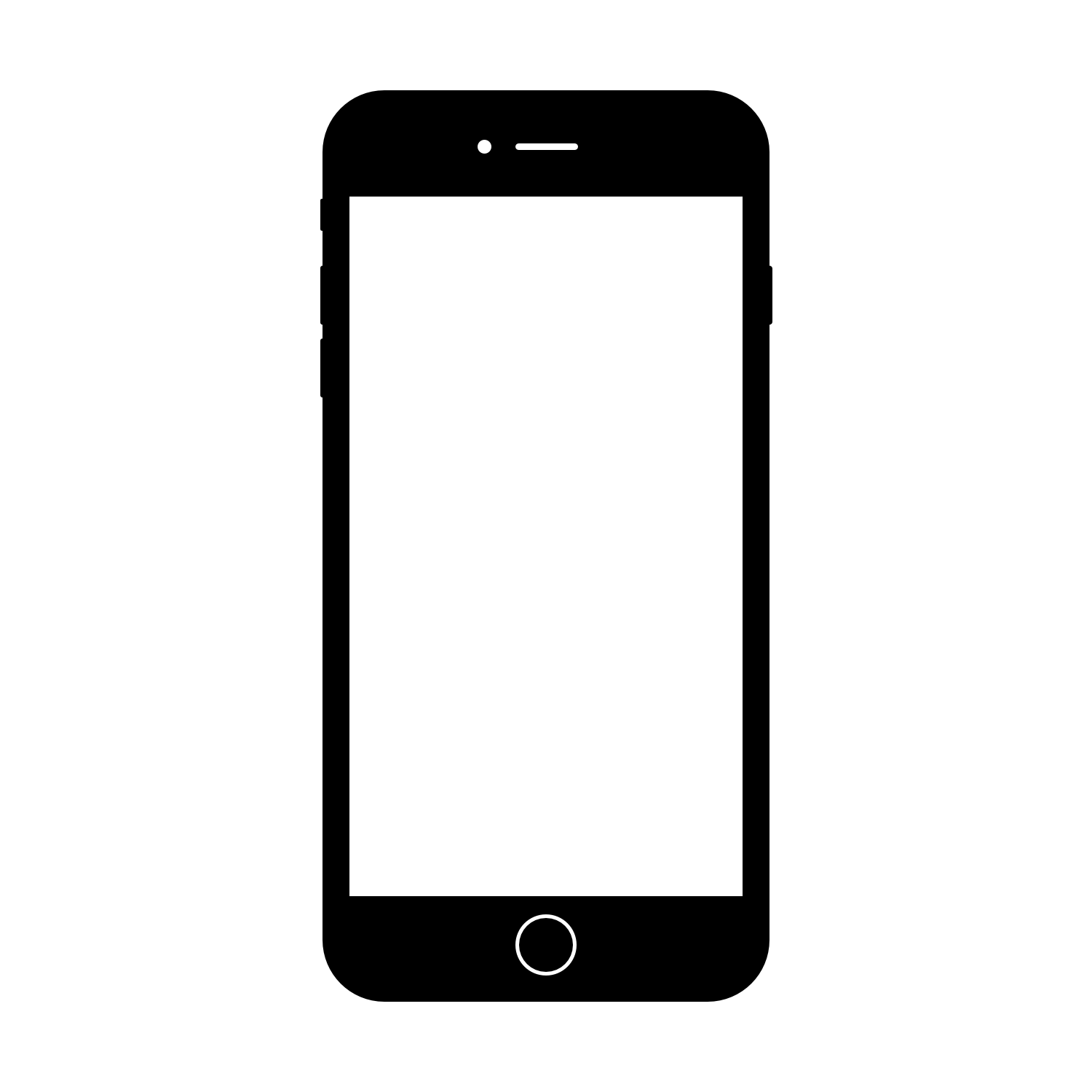 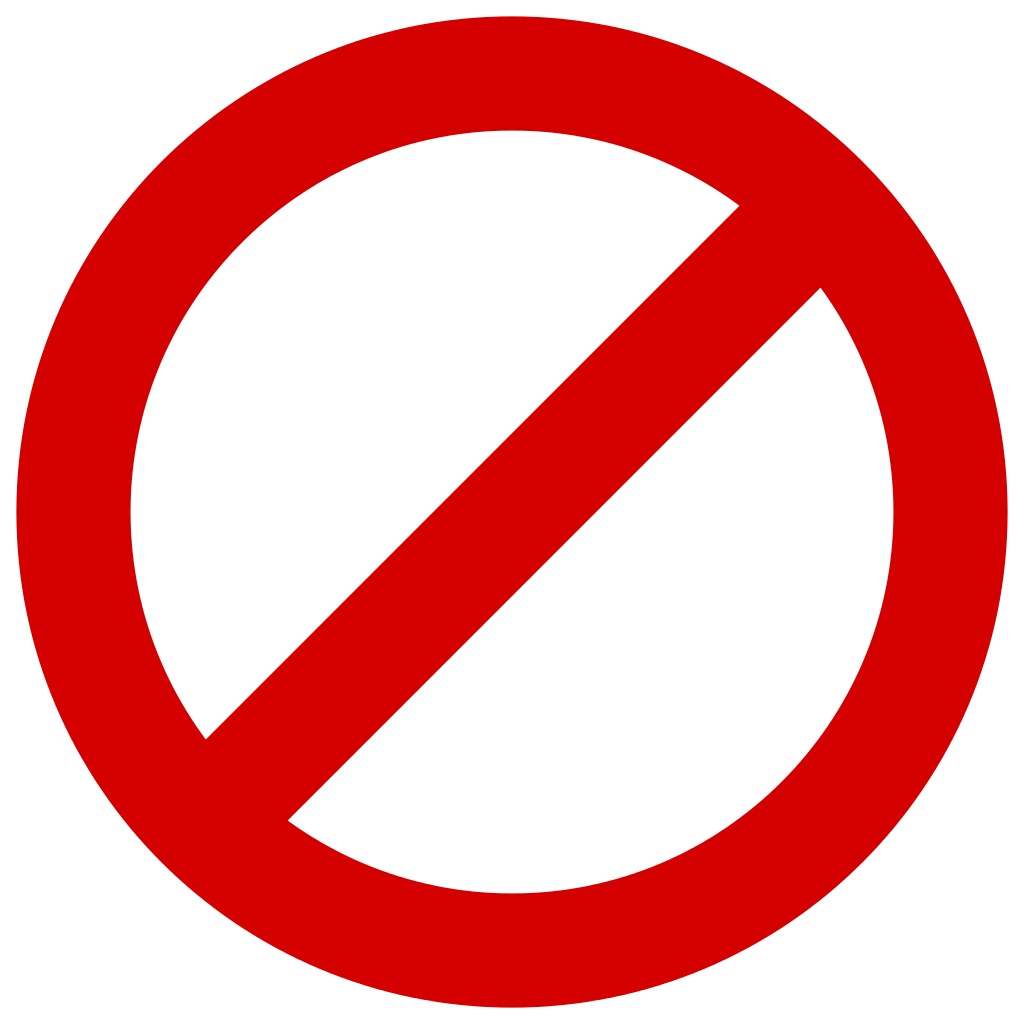 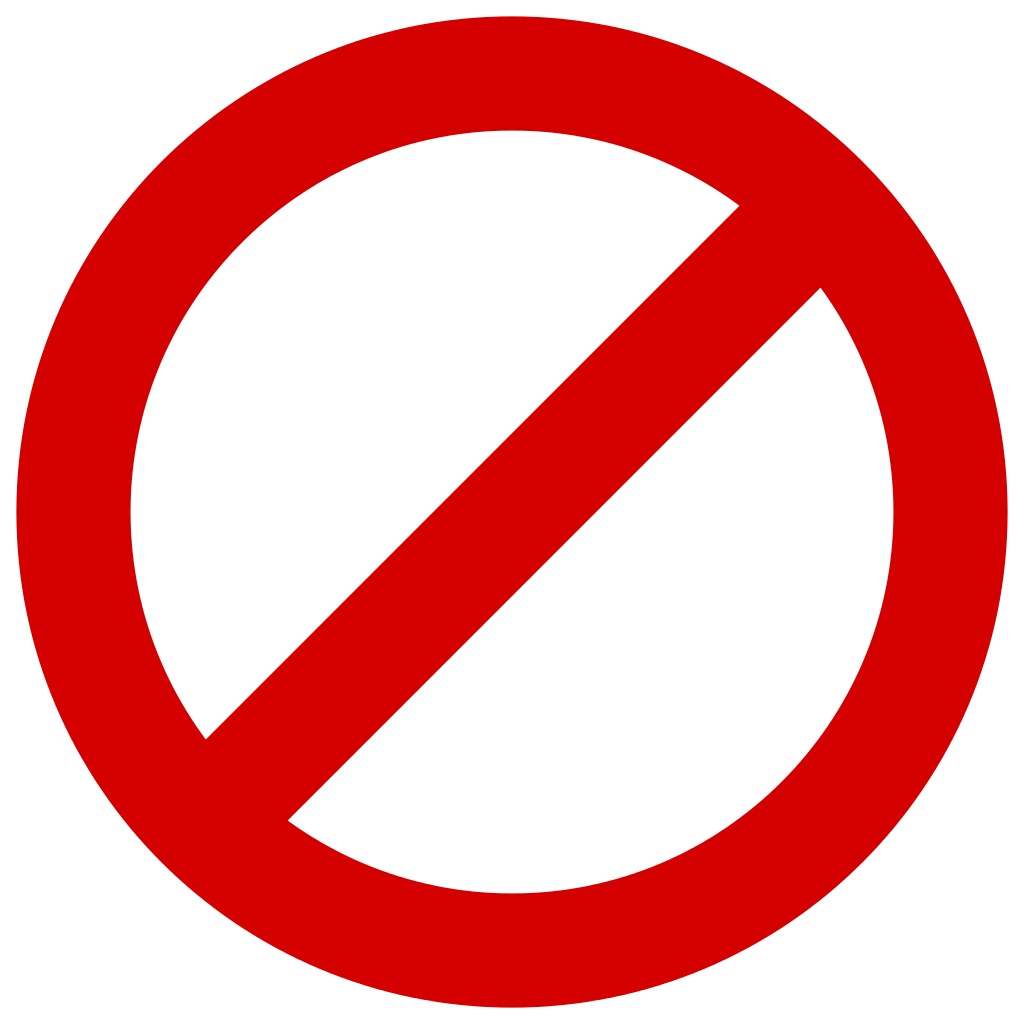 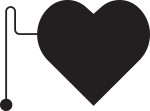 ESS-0064035
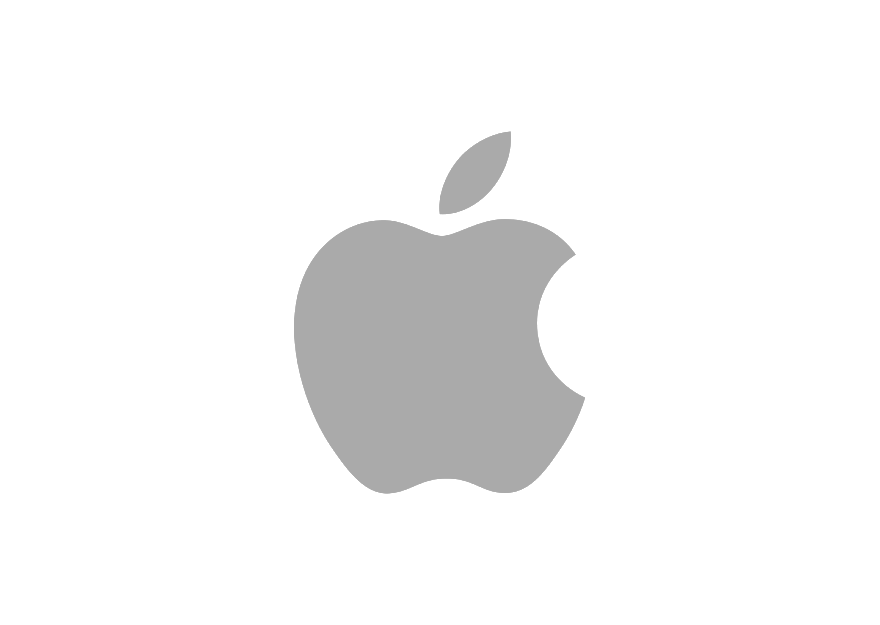 Work and Safety Coordination Plan (WSCP)
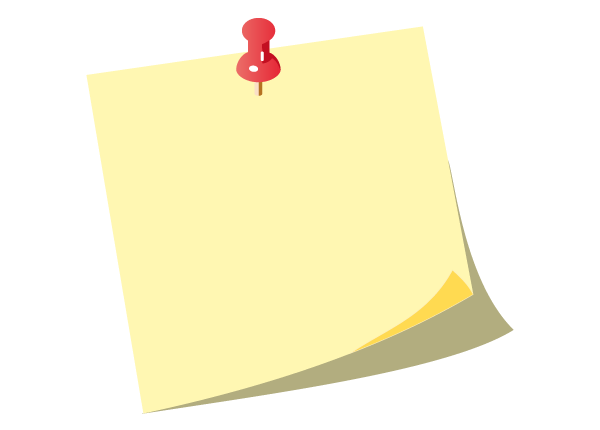 ESS system leader

Contractor 

ESS area supervisor
Part 1: Work Coordination Plan
GENERAL INFORMATION
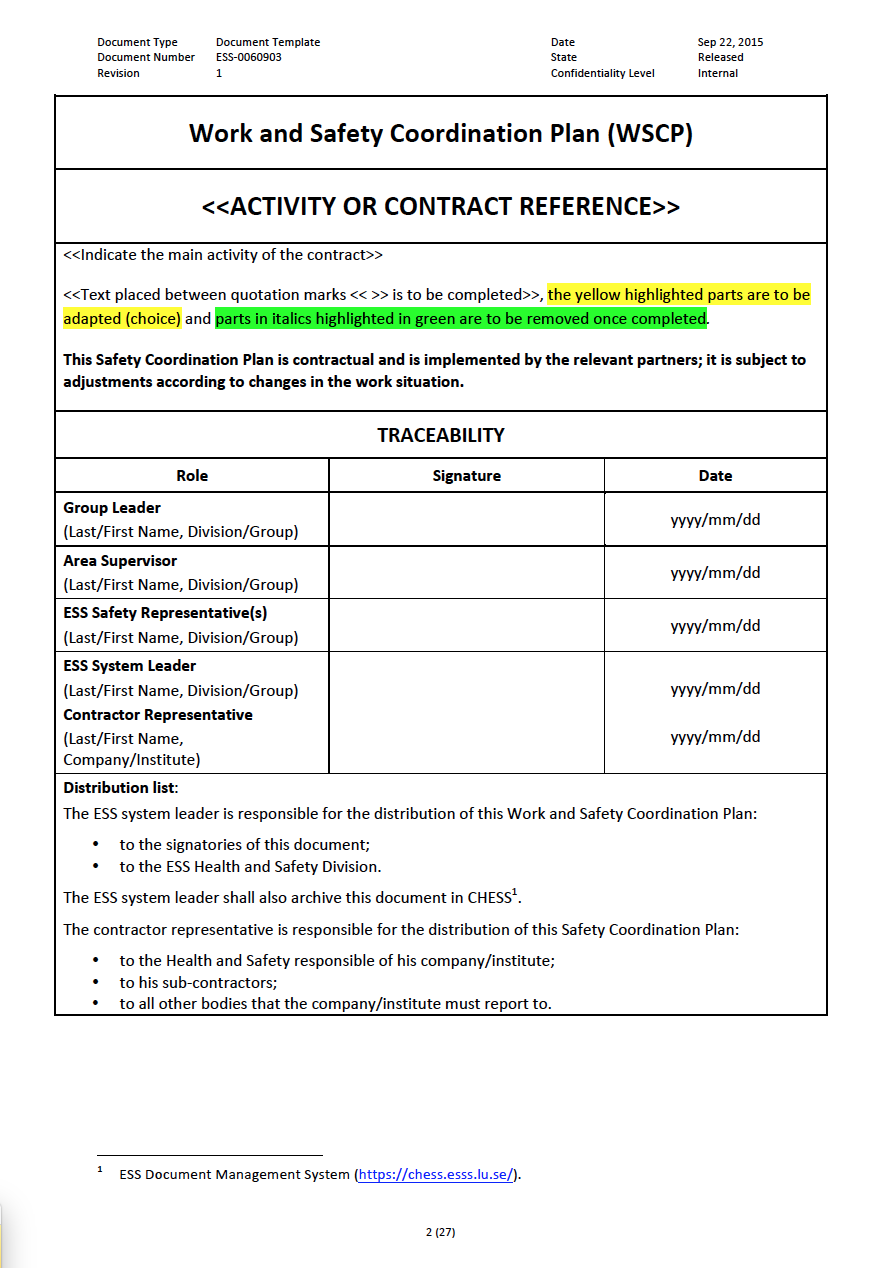 Working hours
Duration of the activity
Contact persons
Regulatory framework & applicable documentation
PREPATORY MEASURES
Pre-work visits
Organizational measures (e.g. storage, waste management, equipment/machines, etc.)
Participation of ESS to the work (e.g. electricity, water, staff, maintenance, safety measures, etc.)
Provisions for personnel rooms and hygiene (e.g. toilets, changing rooms, etc.)
Description of the work to be done
ESS-0085649
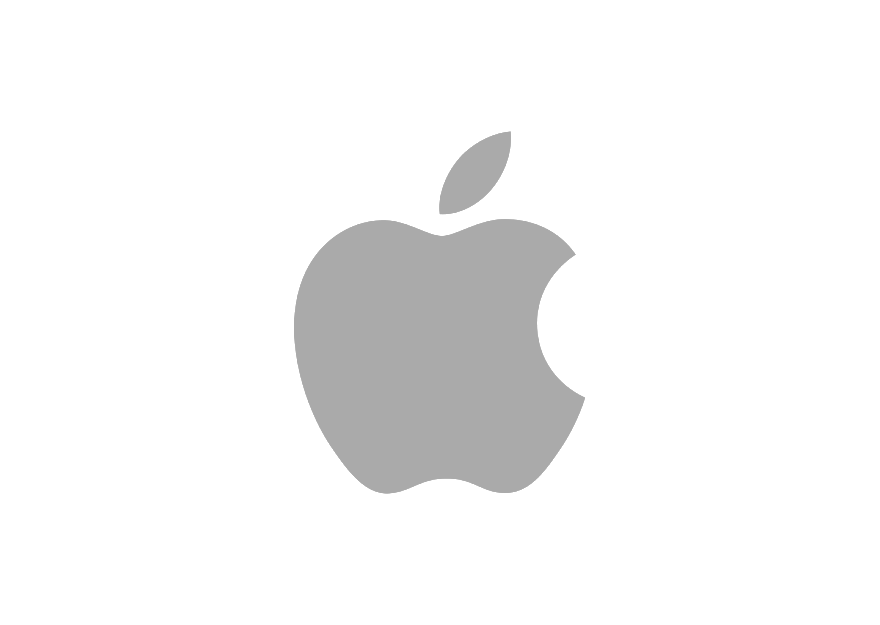 Work and Safety Coordination Plan (WSCP)
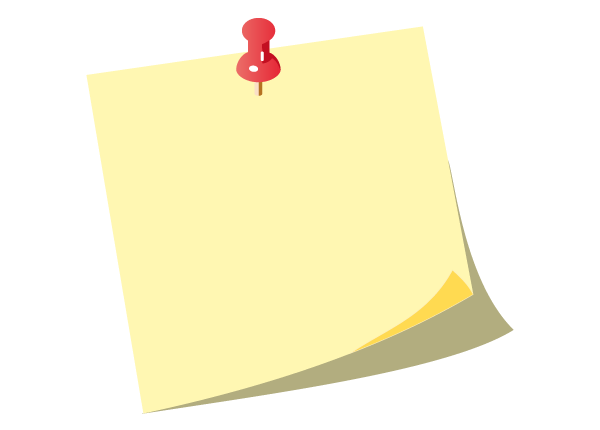 ESS system leader

Contractor 

ESS area supervisor
Part 2: Safety Coordination Plan
HAZARD IDENTIFICATION AND CONTROL MEASURES
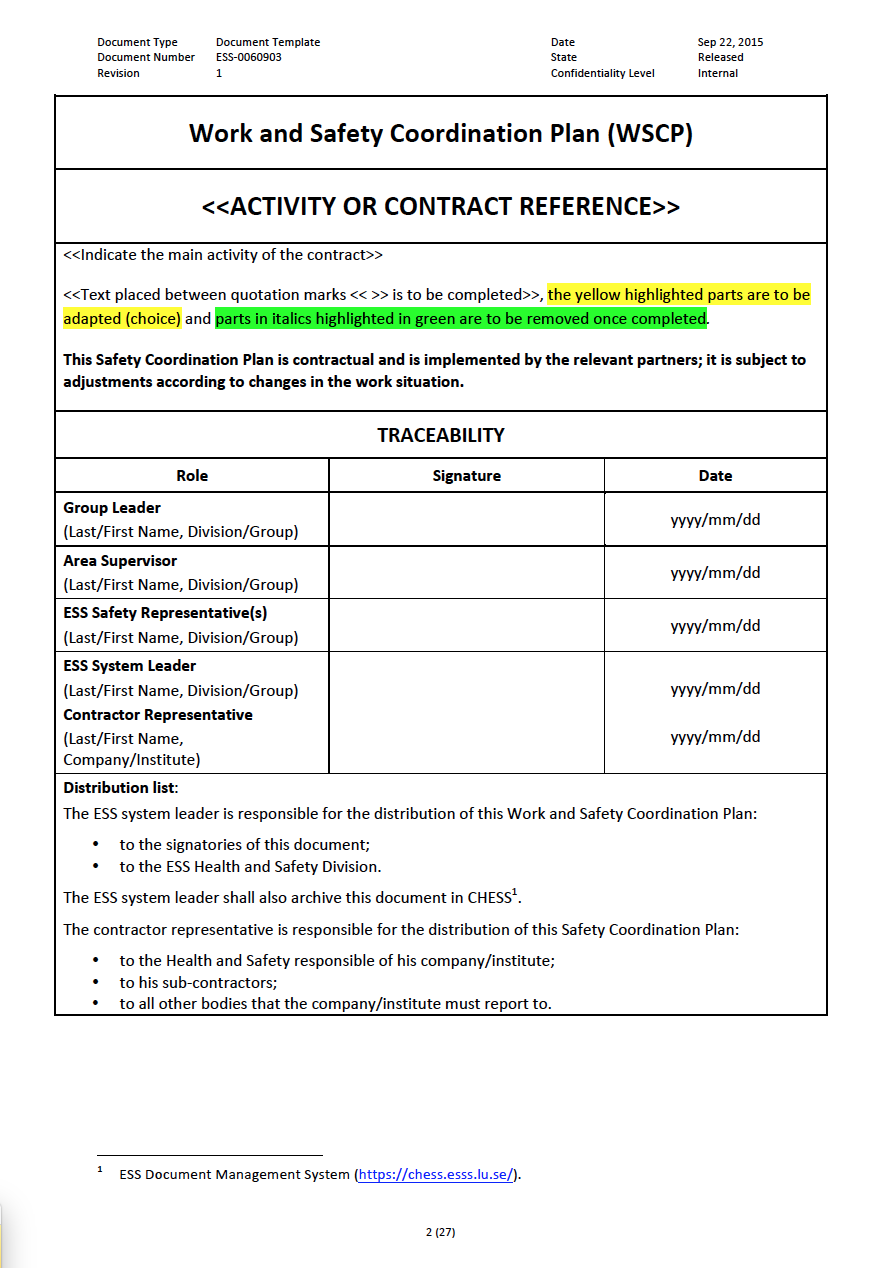 Area Hazard Analysis (AHA)
Job Hazard Analysis (JHA)
Co-activities
Control documents (e.g. fire permit, work authorization, lock-out/tag-out permit, etc.)
INFORMATION AND TRAINING
List of mandatory safety training and awareness
Minimum number of first aiders required
Site map
Reporting in case of an incident
ESS-0085649
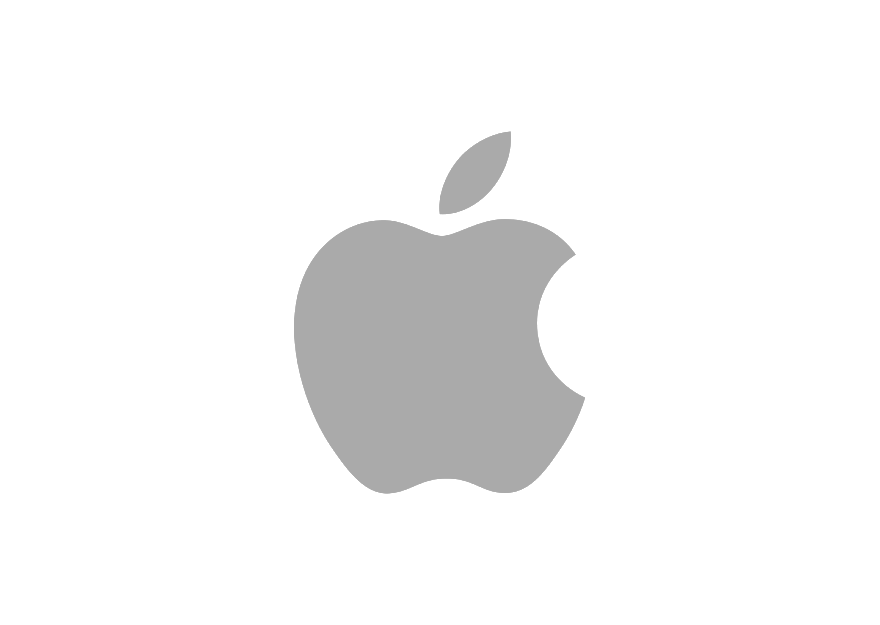 Installation Path
Contractor
ESS
Preparation of the
safety documentation
Area supervisor
Group leader
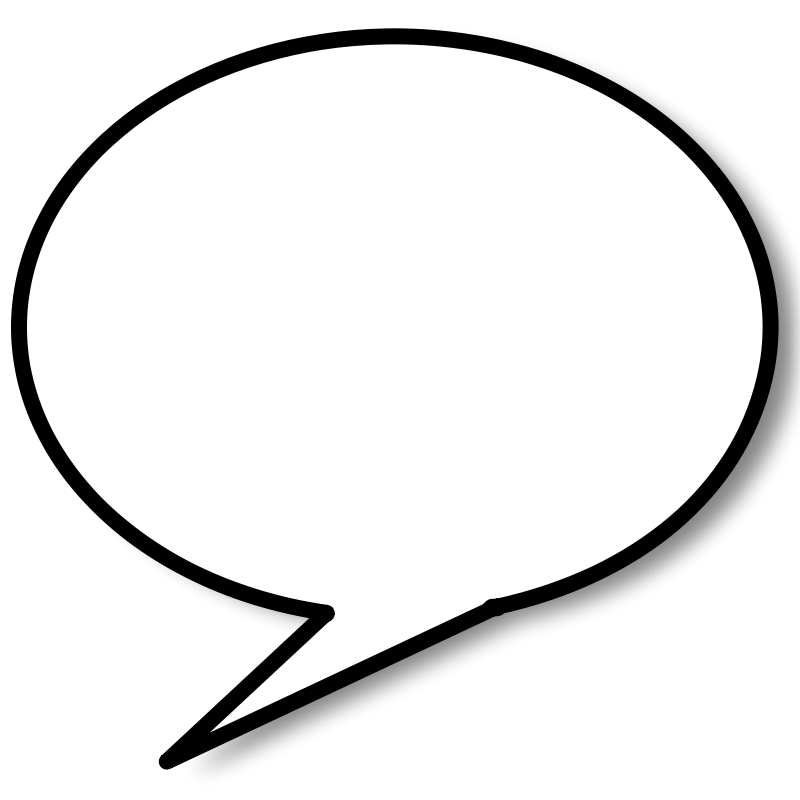 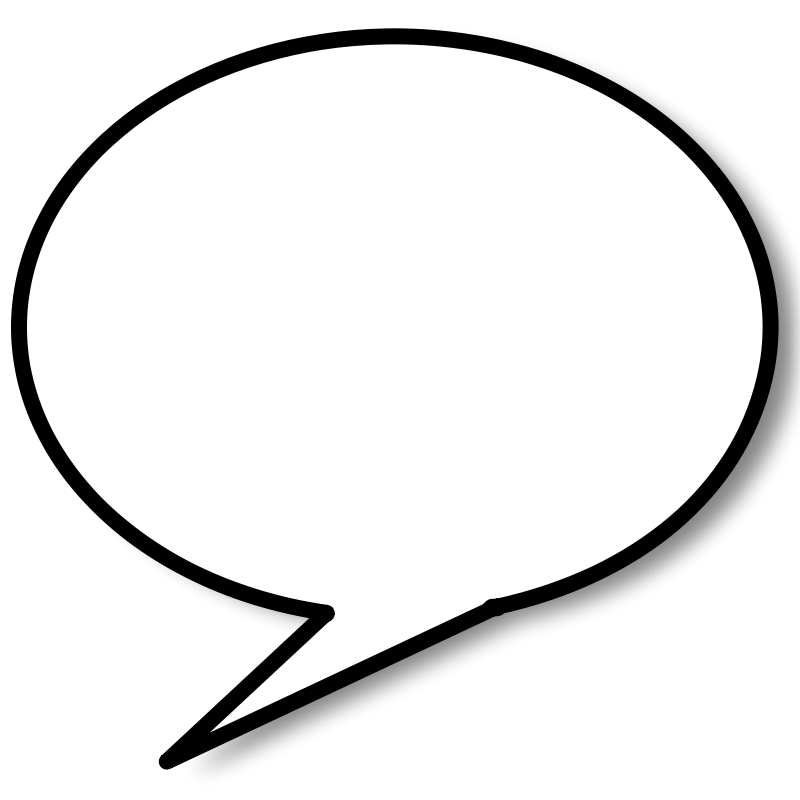 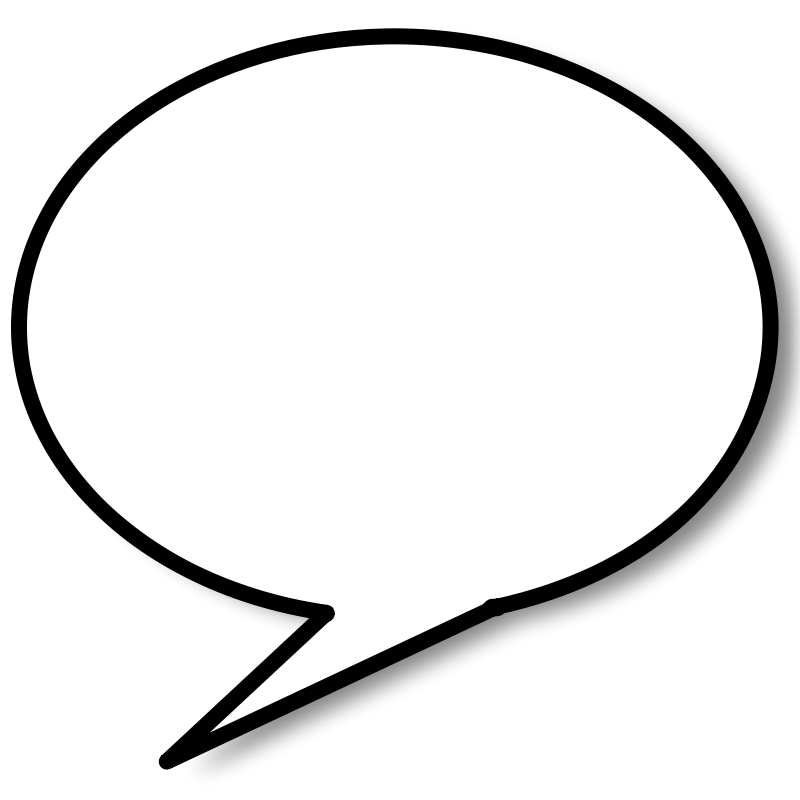 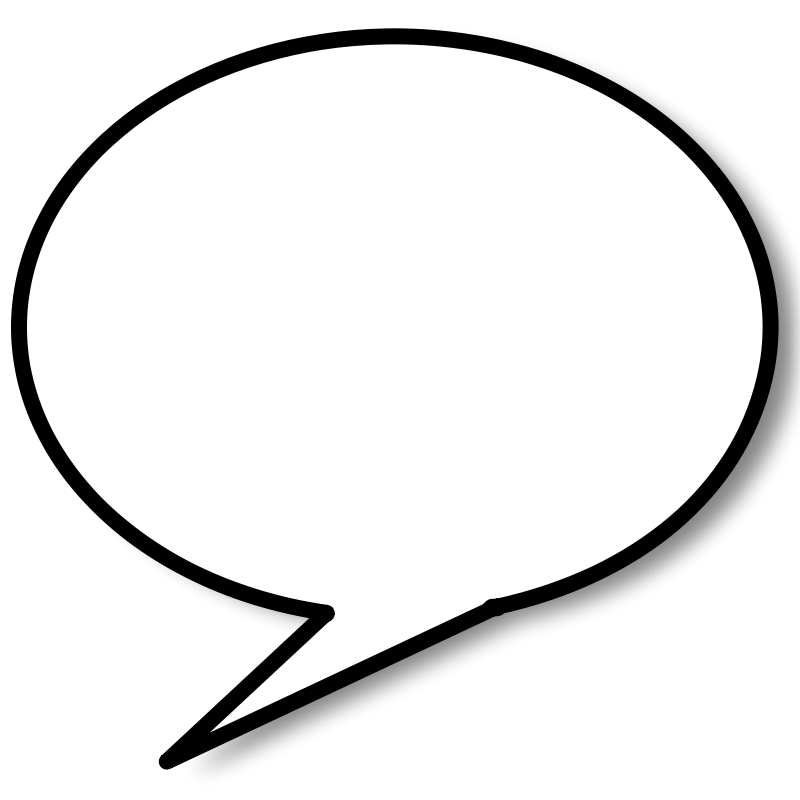 OK
OK
OK
OK
System leader
Safety team
Submission of the 
safety documentation
Approval of the 
safety documentation
Day-14
Approval of the safety documentation
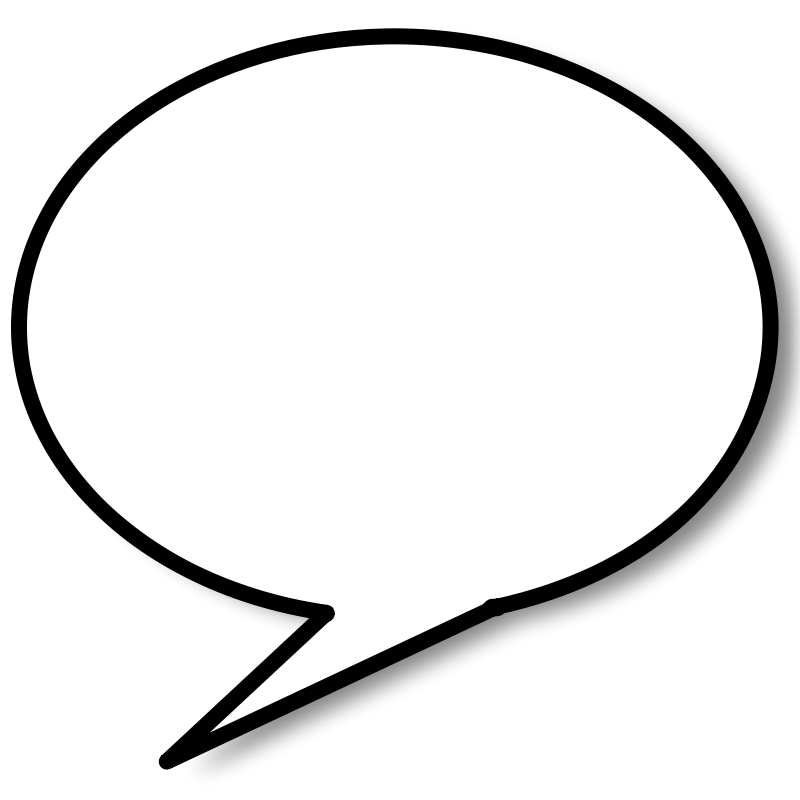 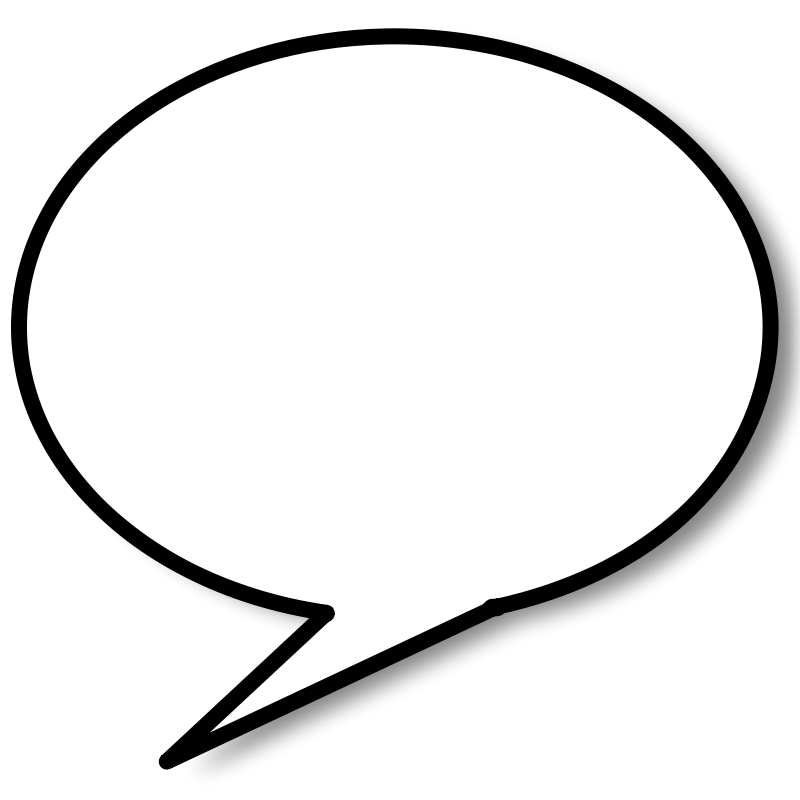 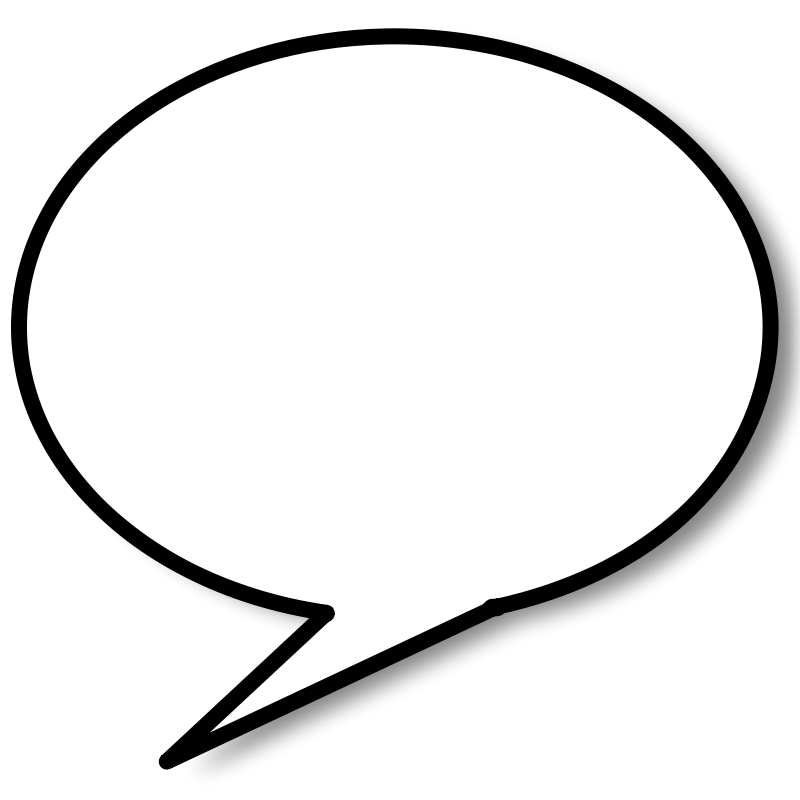 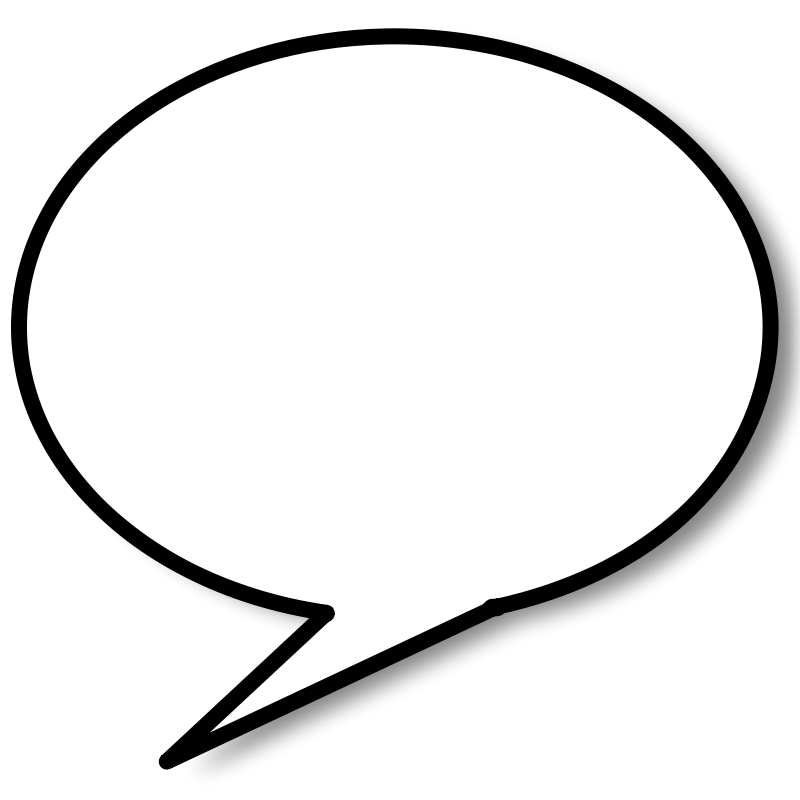 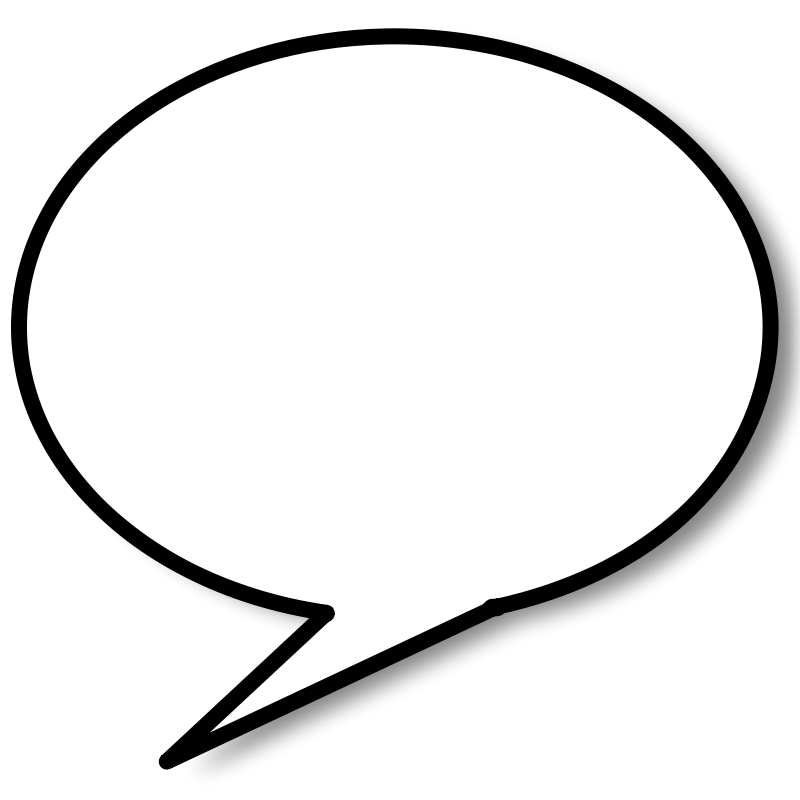 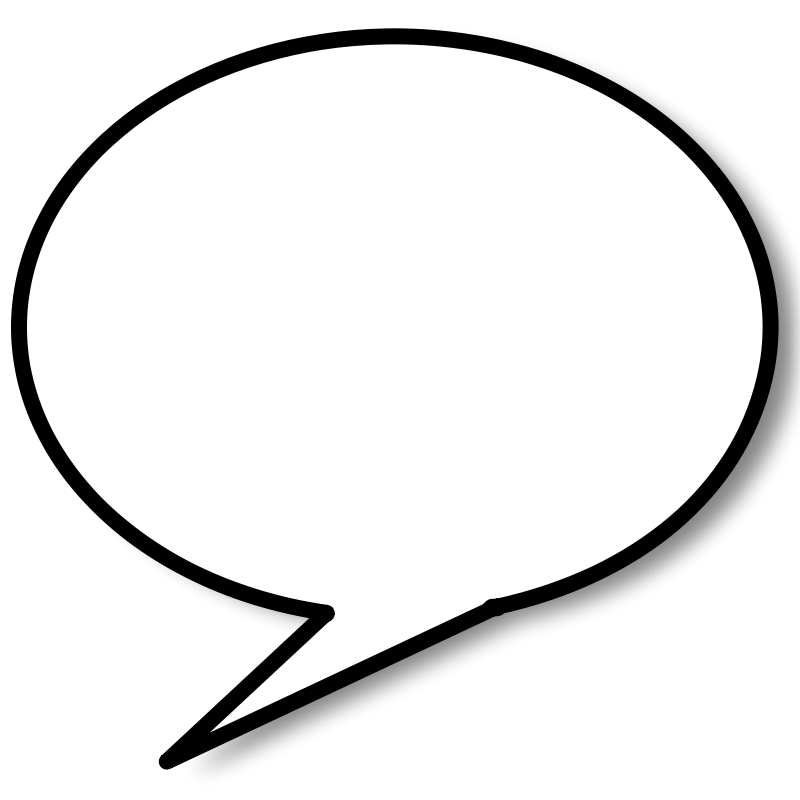 OK
OK
OK
OK
OK
OK
Accelerator Division
ES&H Division
Skanska
Area supervisor
Safety 
representative
Safety 
representative
Group leader
Safety 
representative
System leader
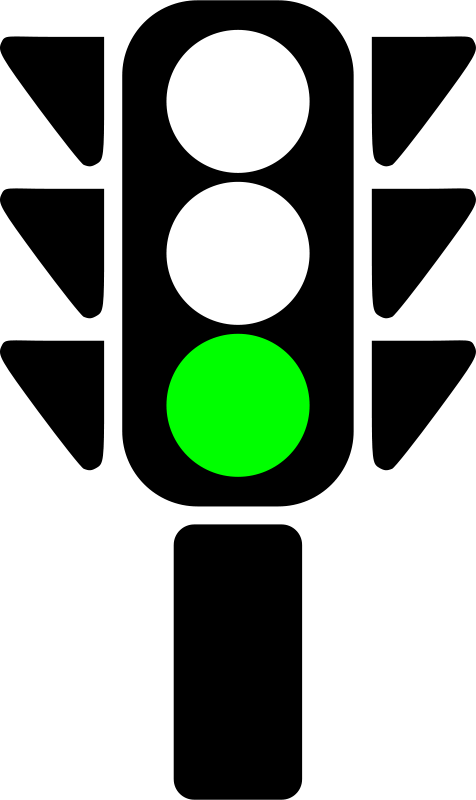 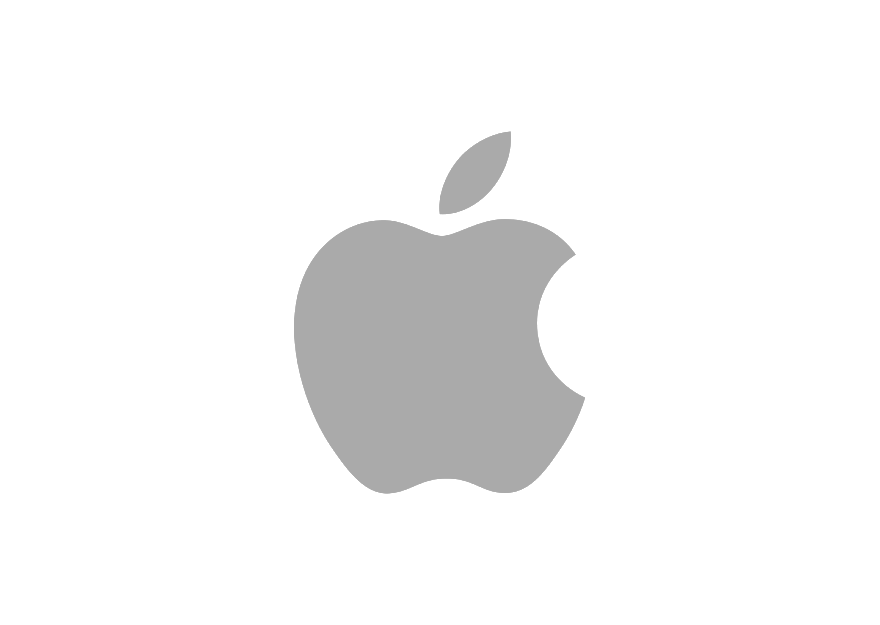 Installation Path
Contractor
ESS
Preparation of the
safety documentation
Area supervisor
Group leader
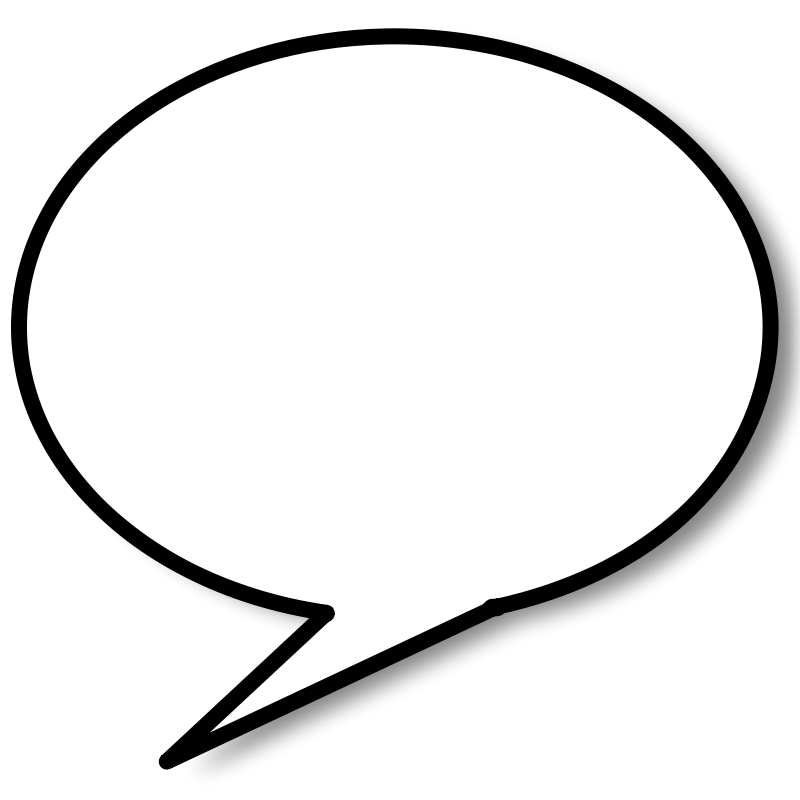 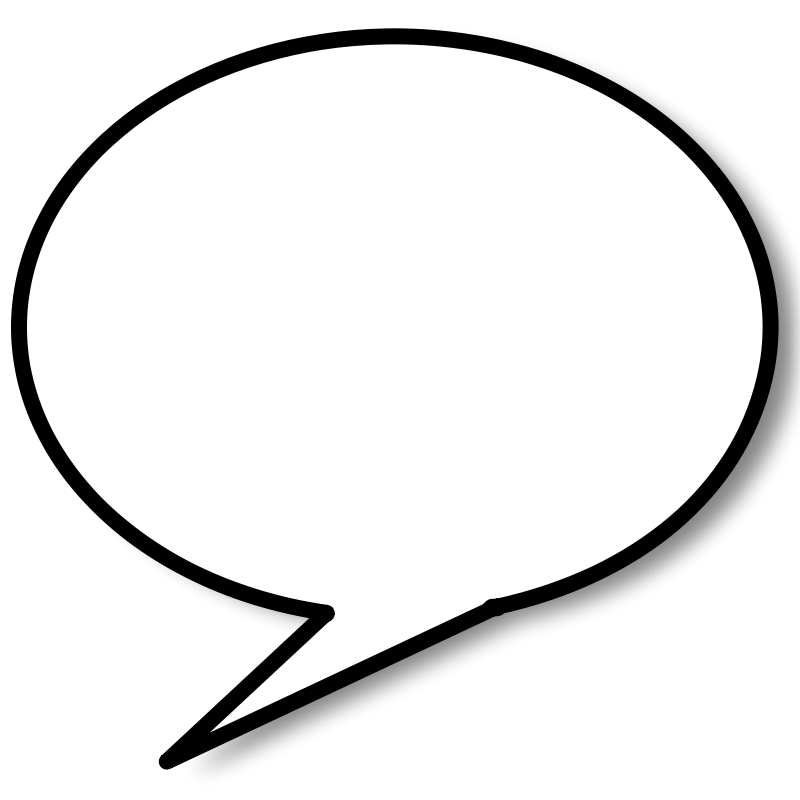 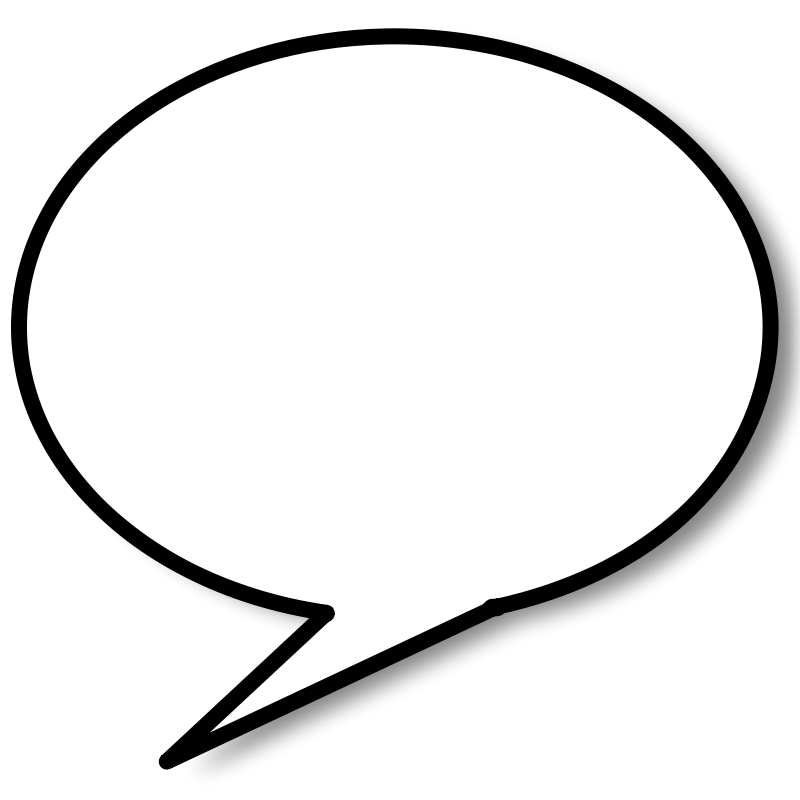 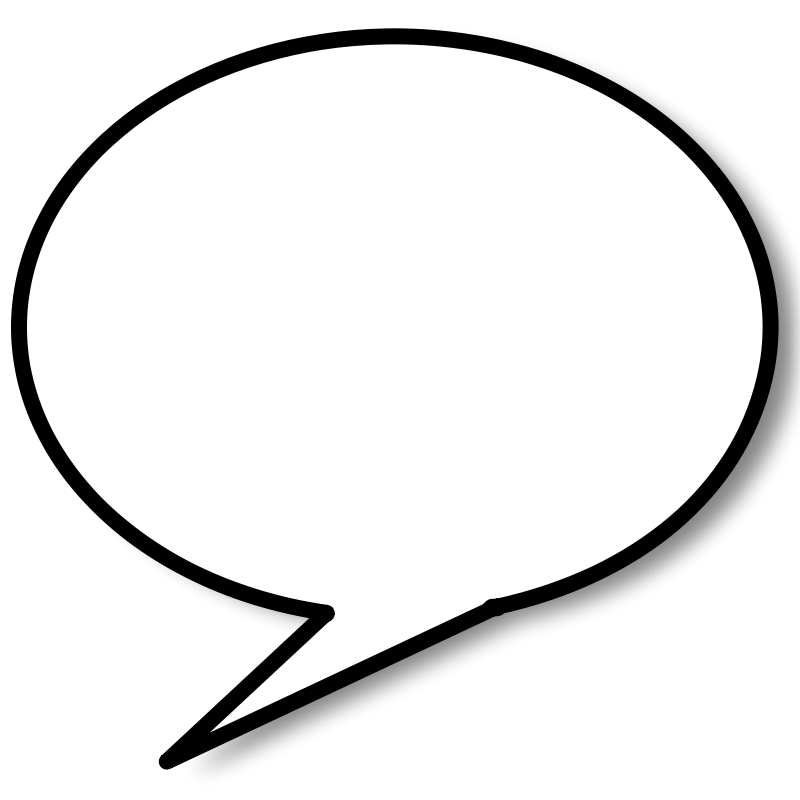 OK
OK
OK
OK
System leader
Safety team
Submission of the 
safety documentation
Approval of the 
safety documentation
Pre-registration for the ID06
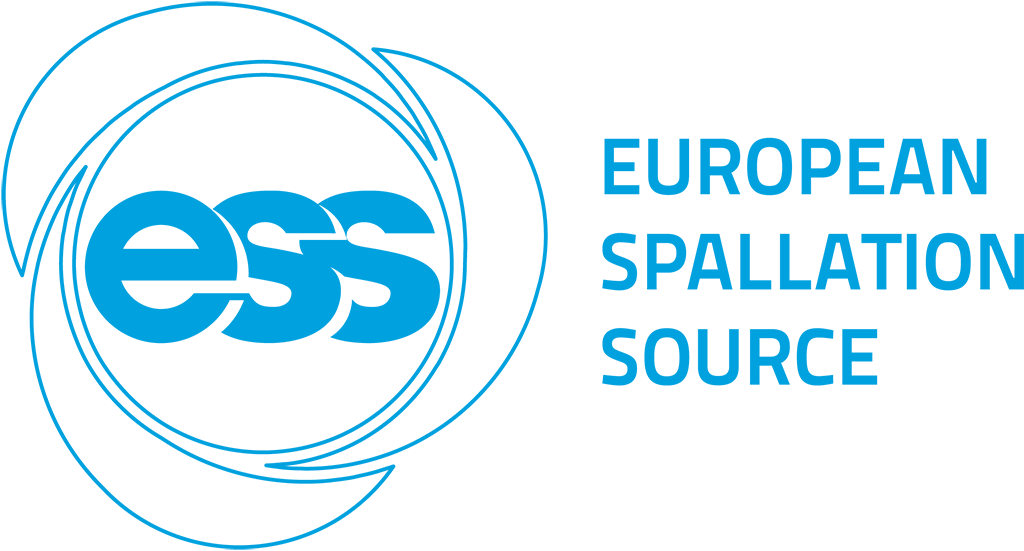 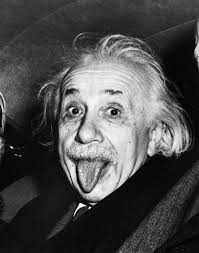 Albert Einstein
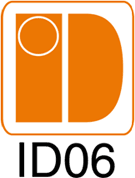 Day-14
Pre-registration
https://c101portal.esss.lu.se/pre-registration-new-personnel
https://c101portal.esss.lu.se/forregistrering-ny-personal
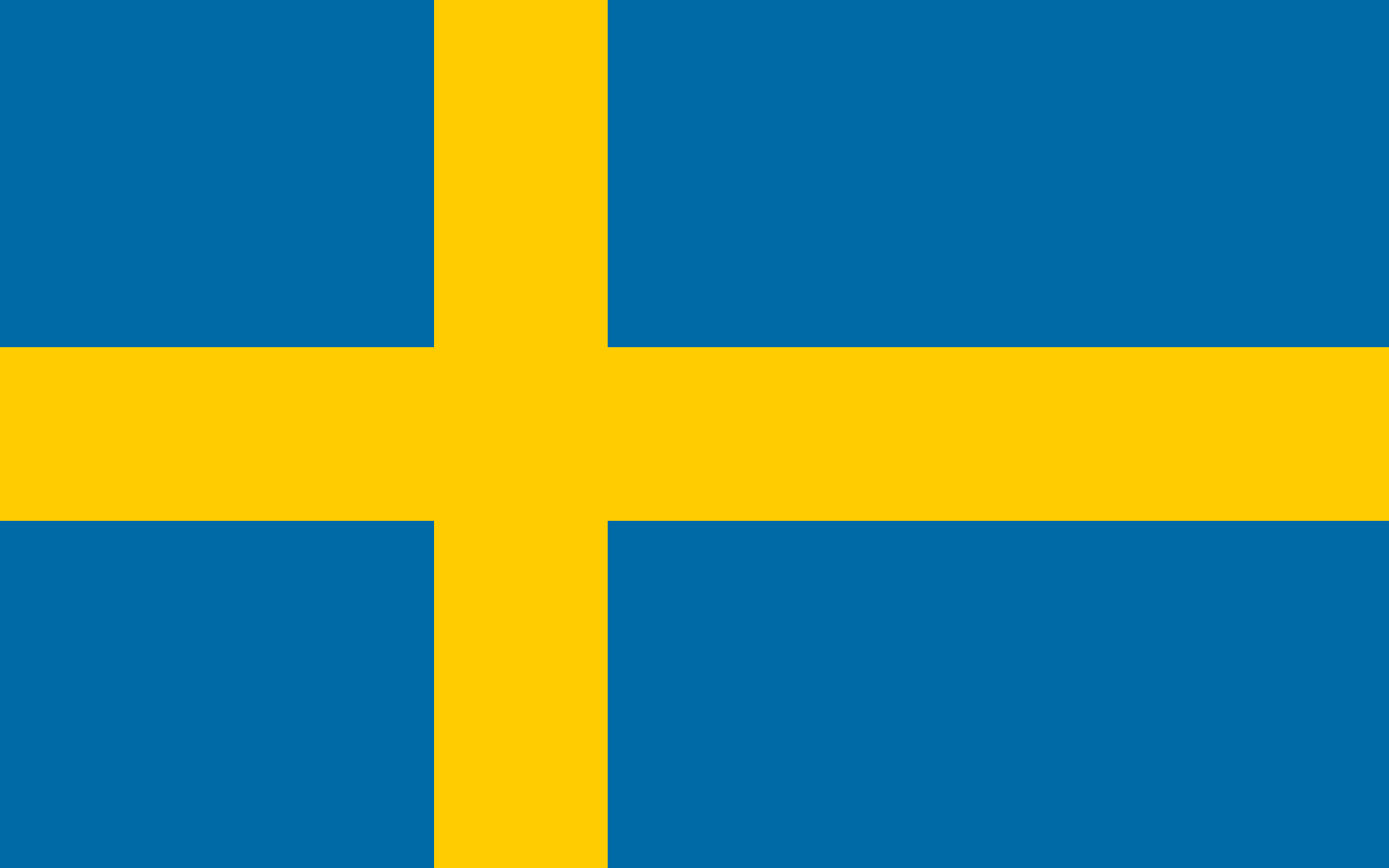 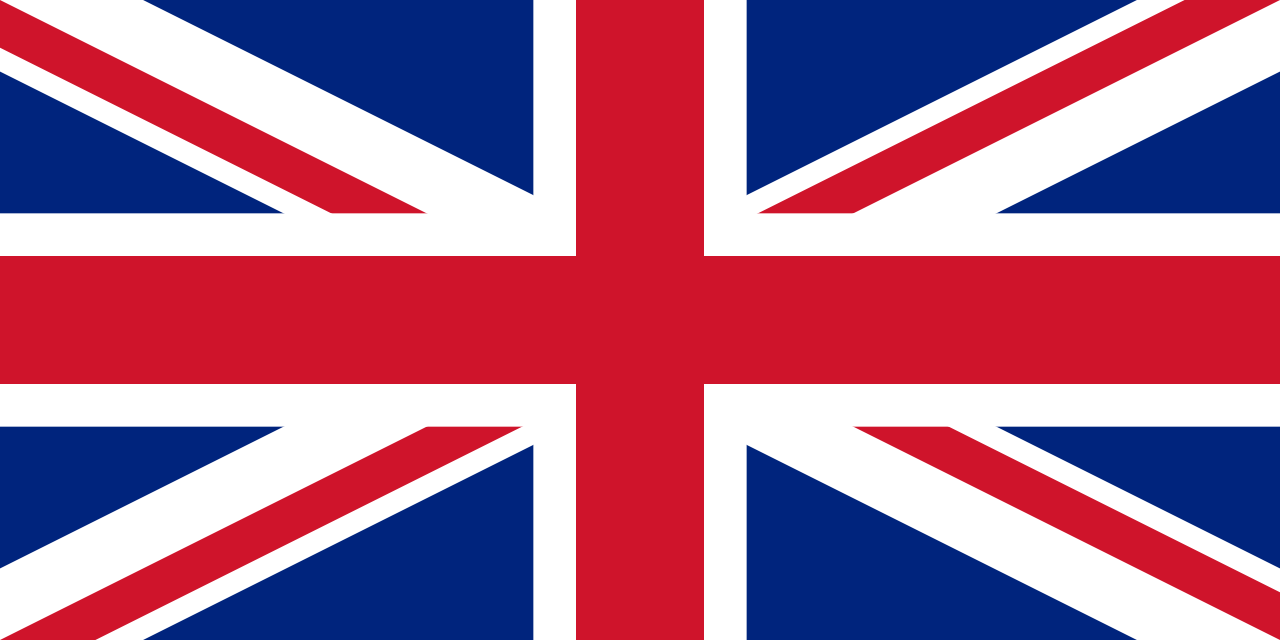 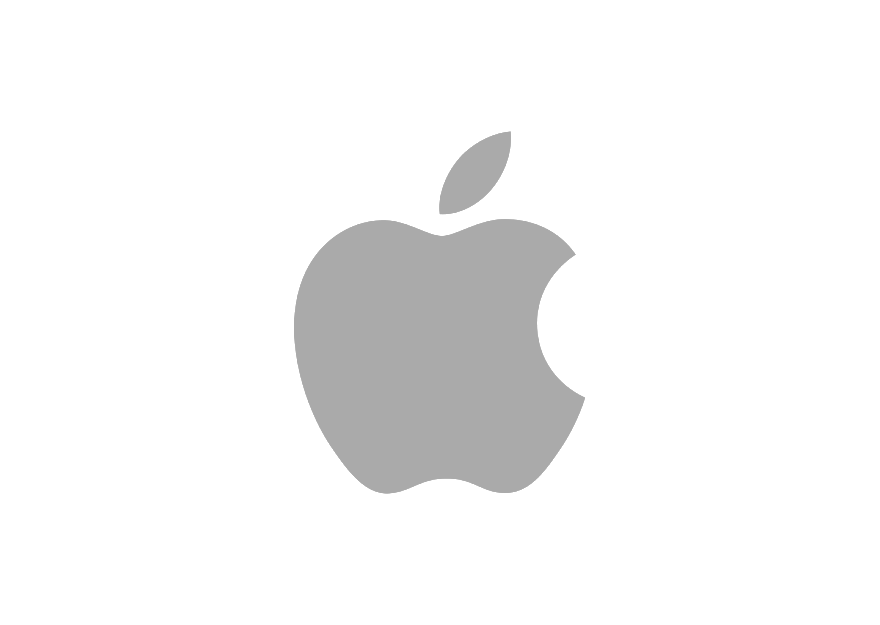 Installation Path
Contractor
ESS
Preparation of the
safety documentation
Area supervisor
Group leader
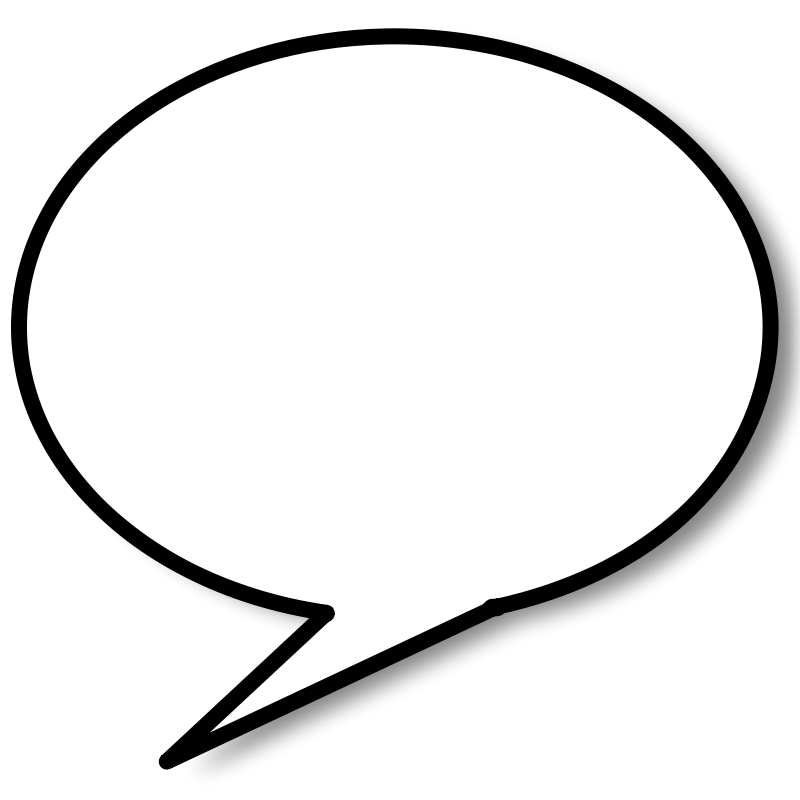 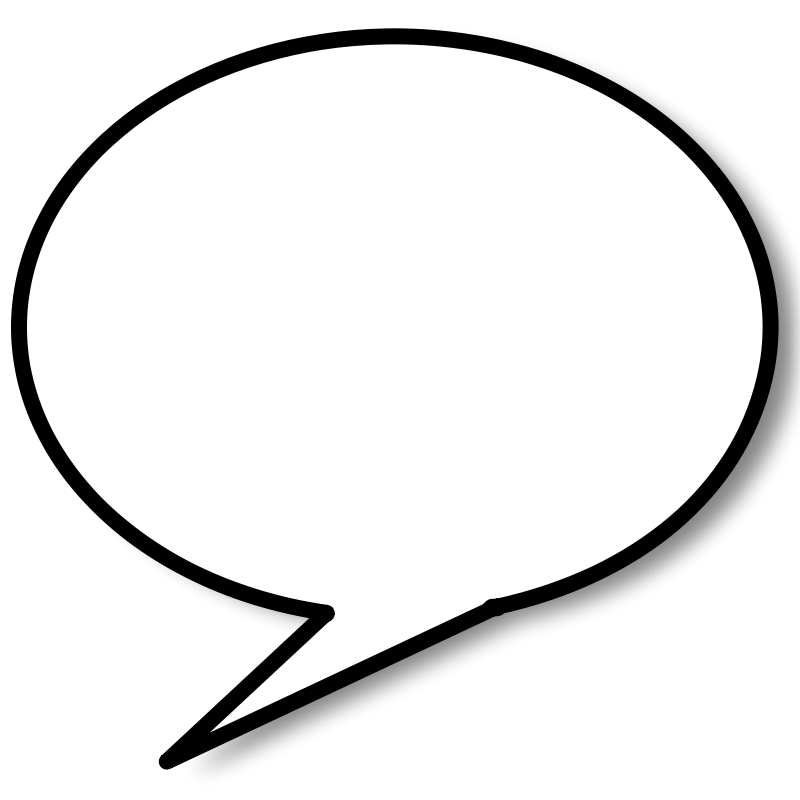 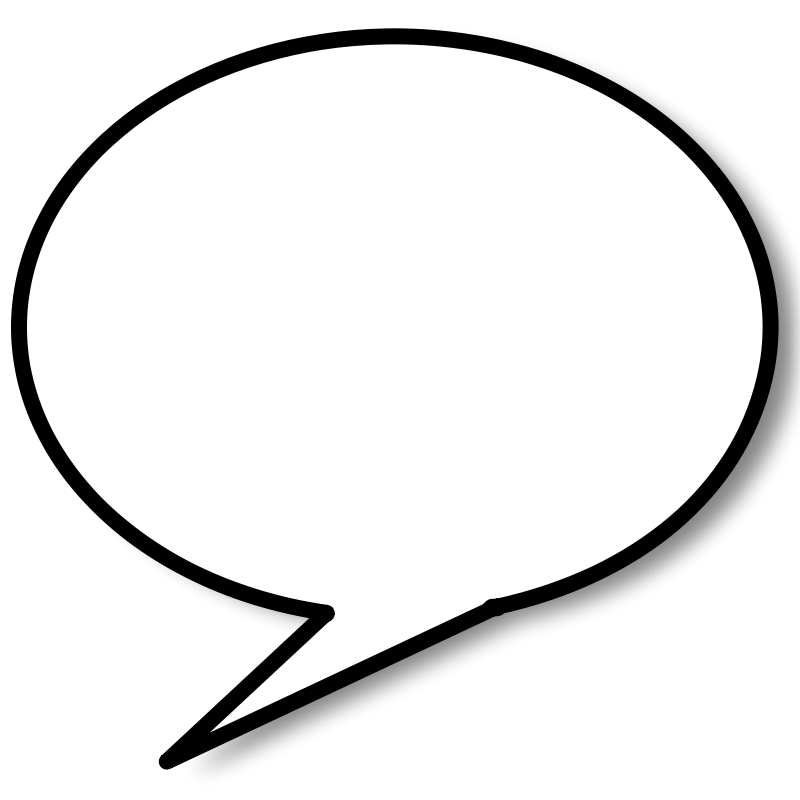 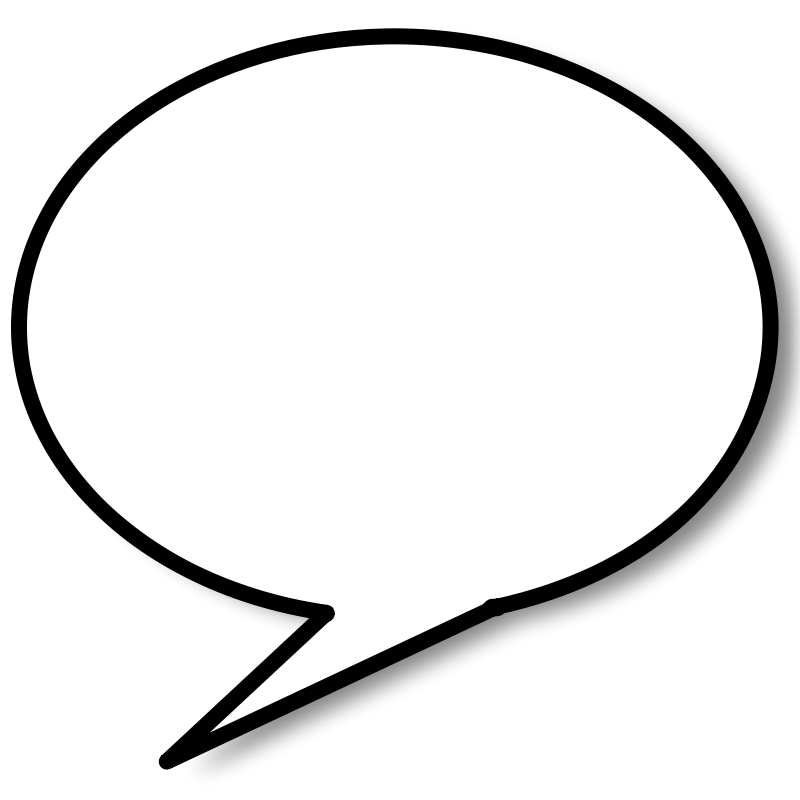 OK
OK
OK
OK
System leader
Safety team
Submission of the 
safety documentation
Approval of the 
safety documentation
Pre-registration for the ID06
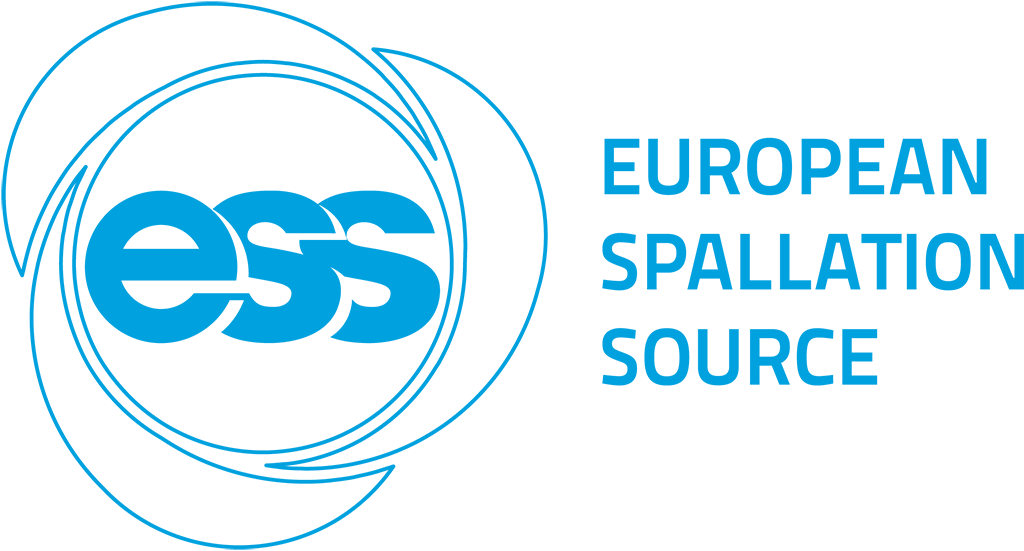 Self-learningRegulations
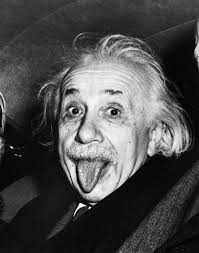 Albert Einstein
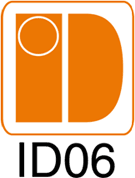 Day-14
ESS-SKANSKA site rules
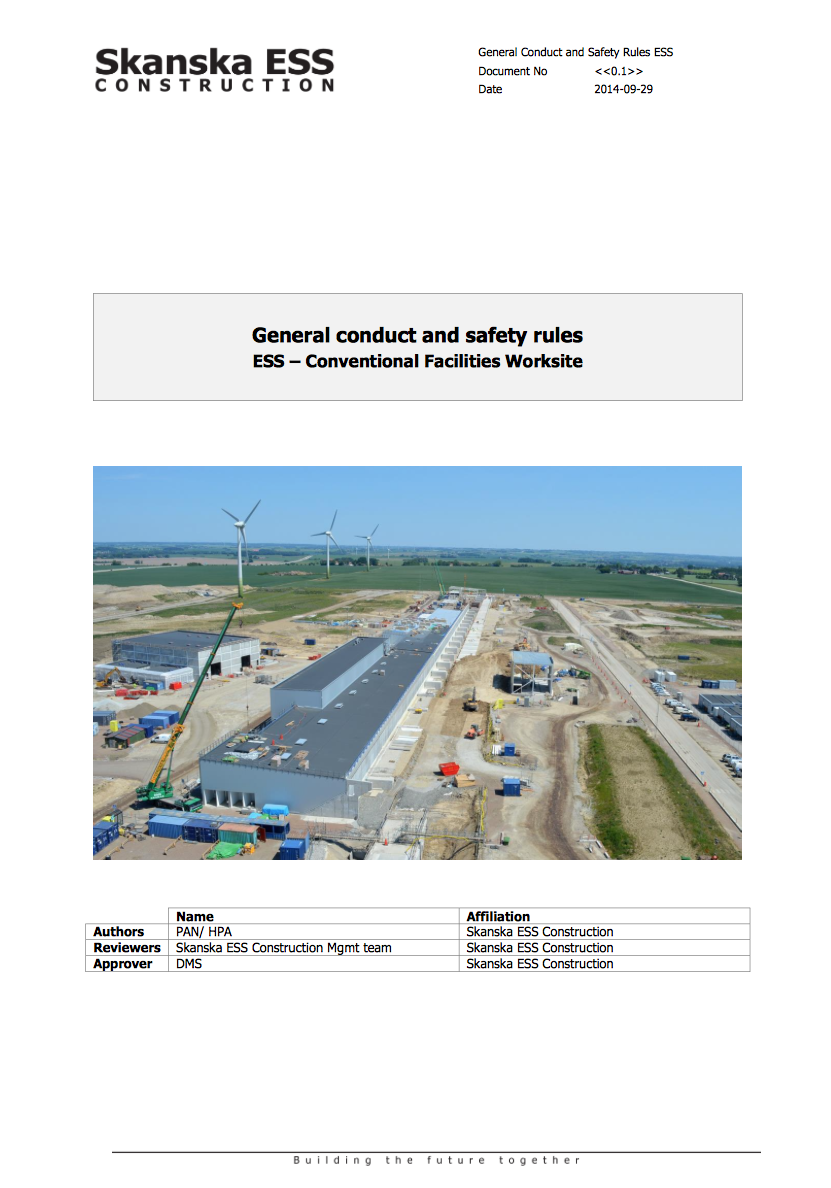 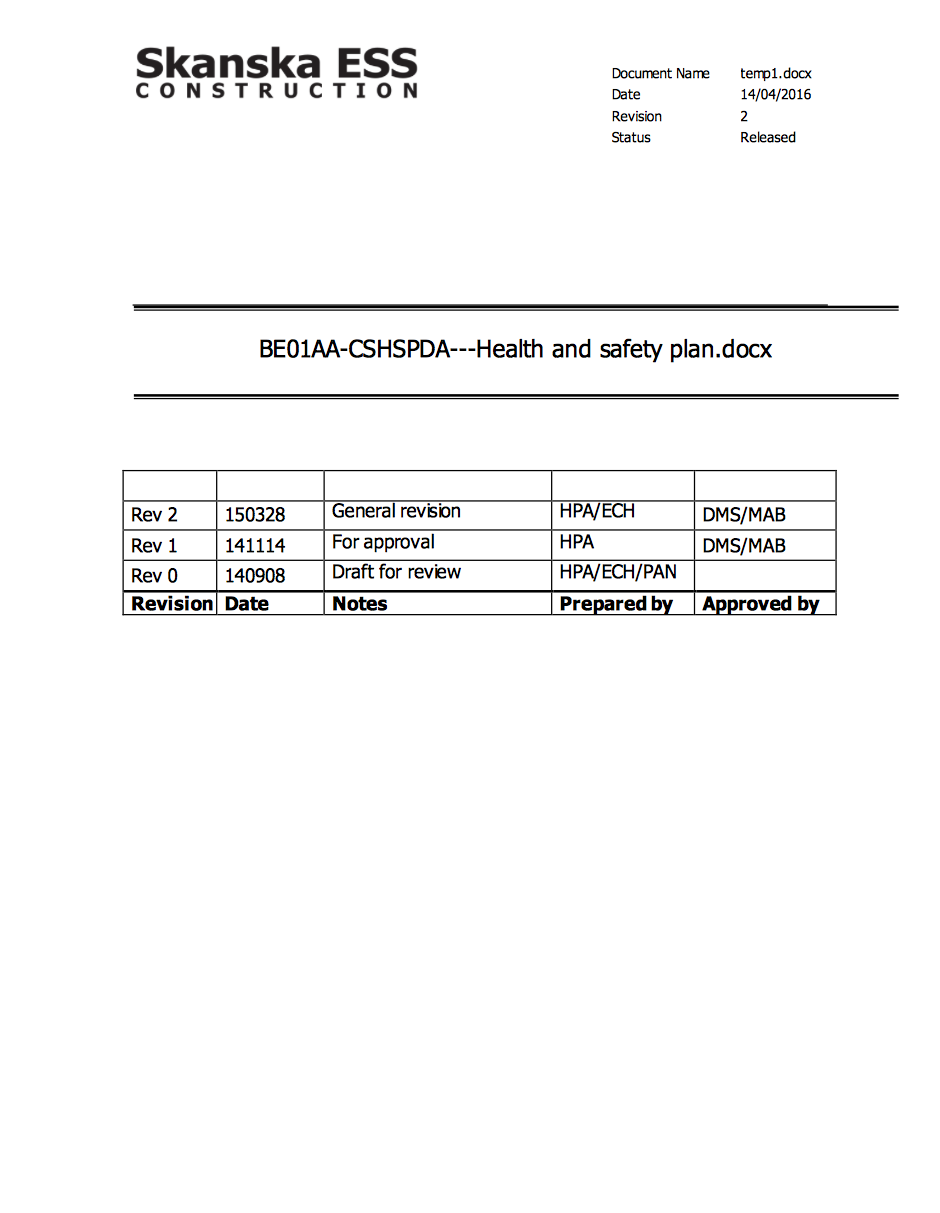 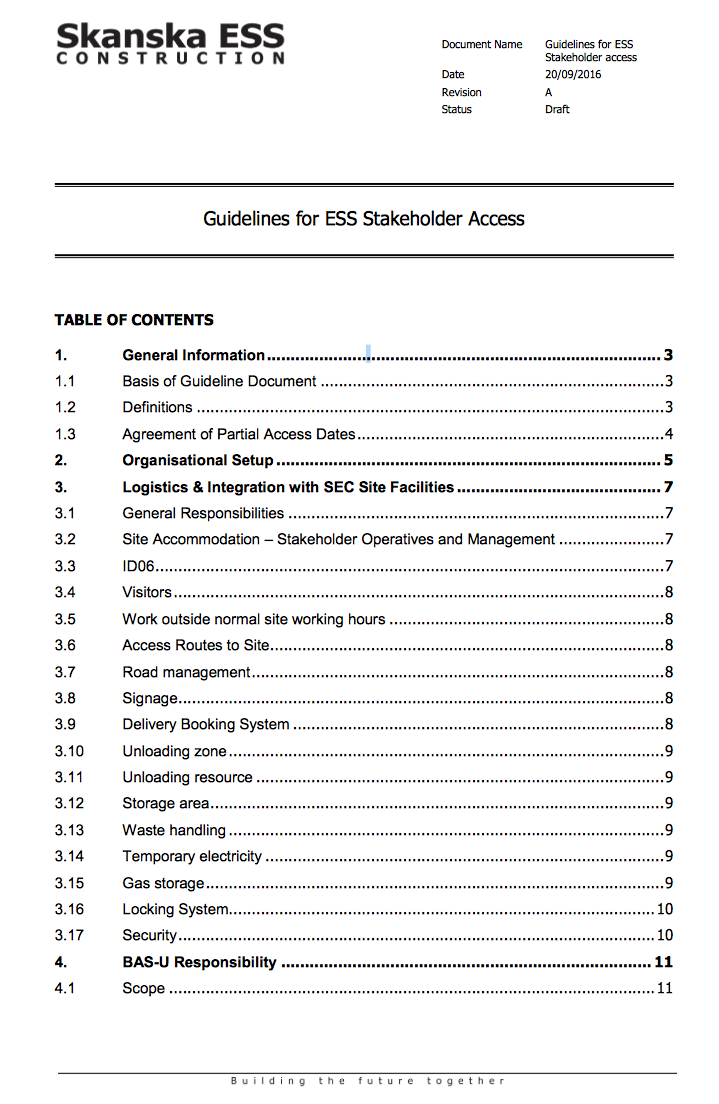 ESS-0063375
ESS-0020522
ESS-0062090
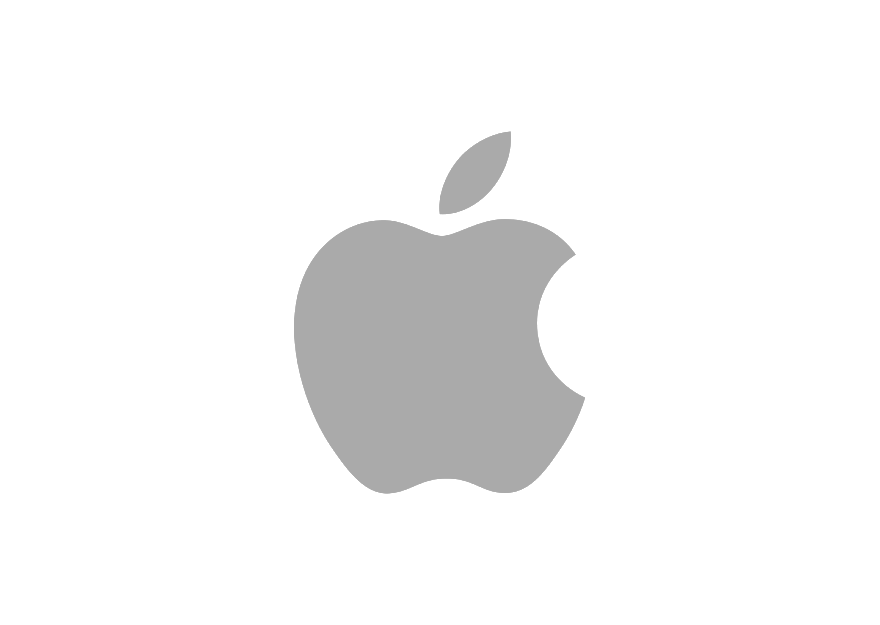 Installation Path
SafetyatESS site
Contractor
ESS
Safety Induction 
(1 hour)
Preparation of the
safety documentation
Area supervisor
Group leader
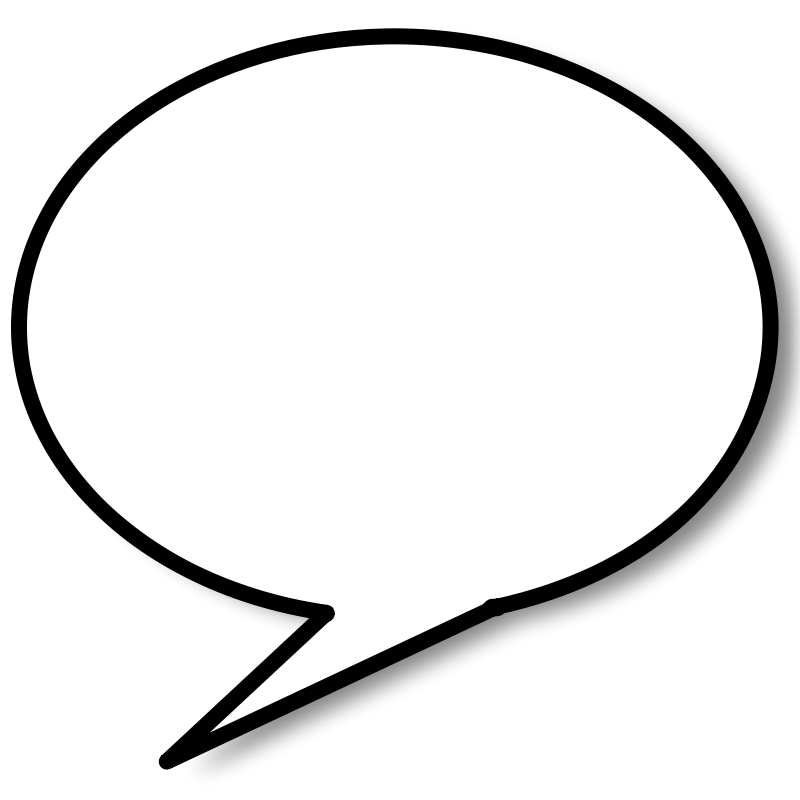 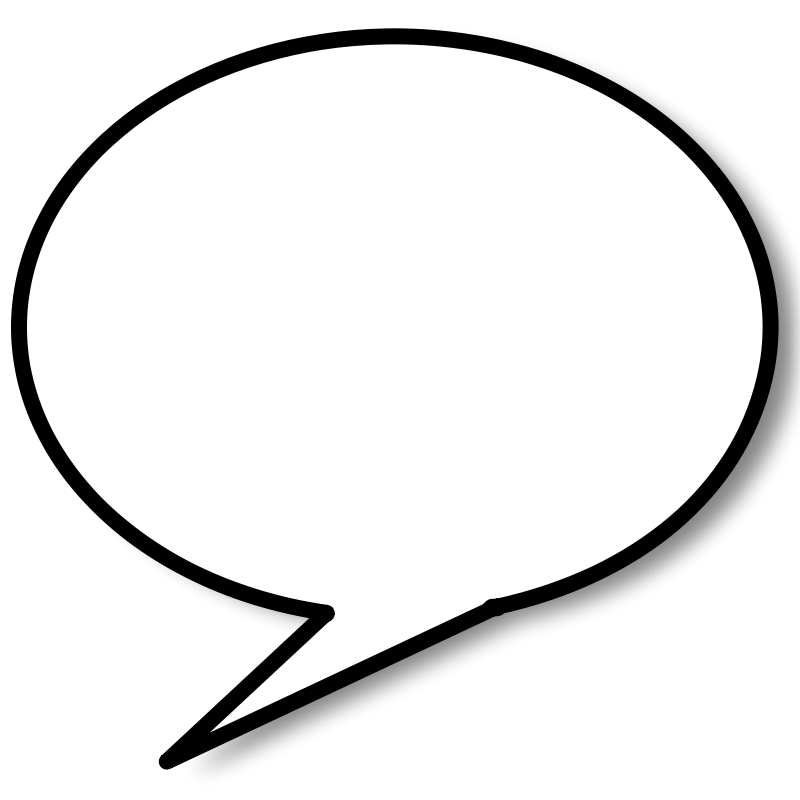 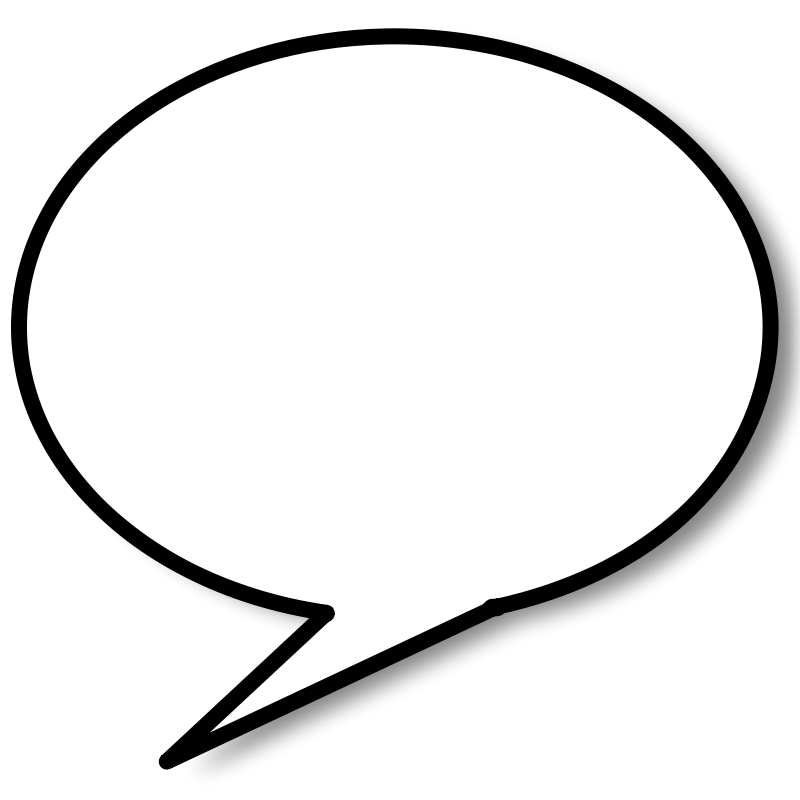 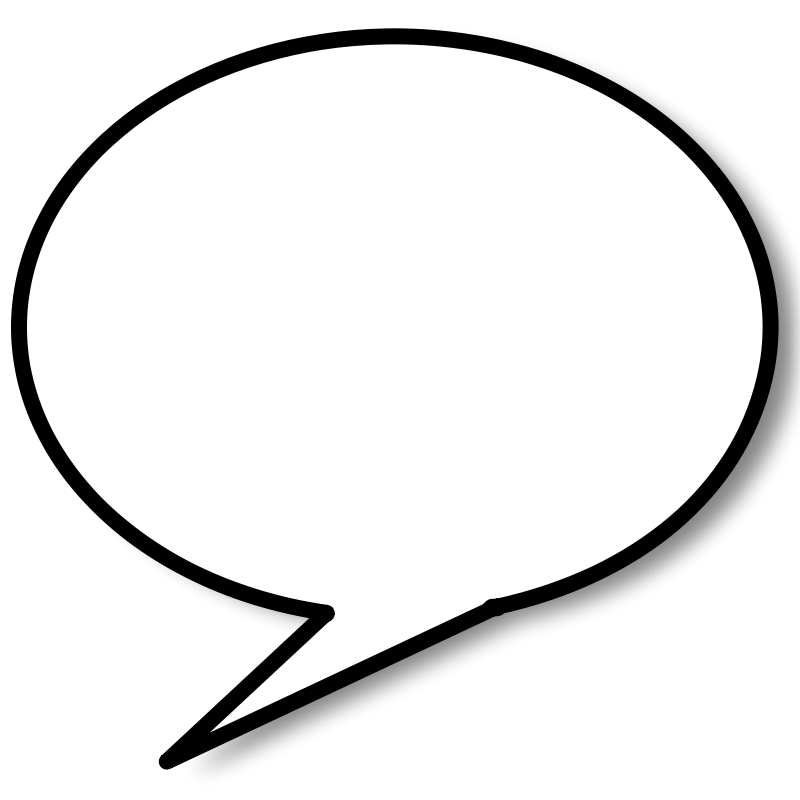 OK
OK
OK
OK
System leader
Safety team
Submission of the 
safety documentation
Approval of the 
safety documentation
Pre-registration for the ID06
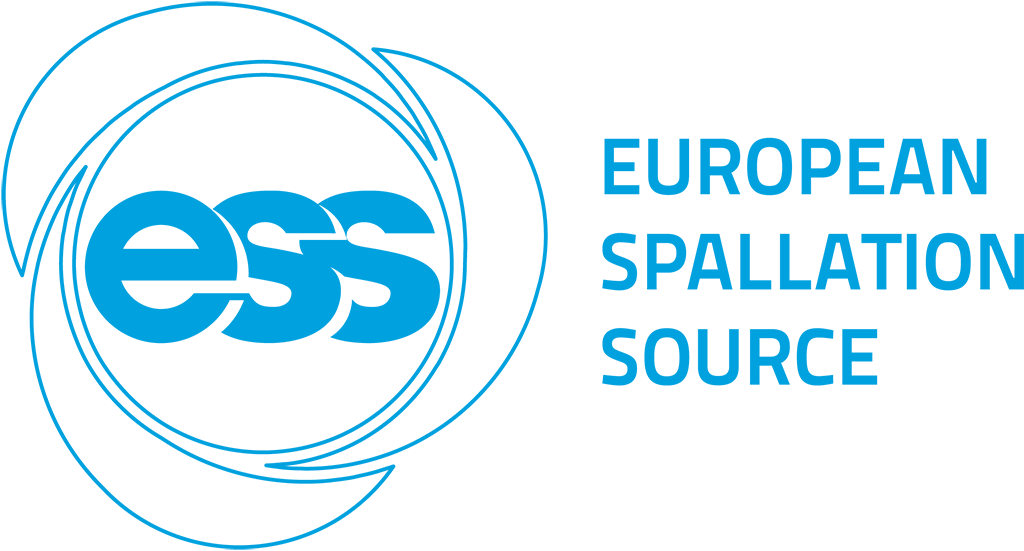 Self-learningRegulations
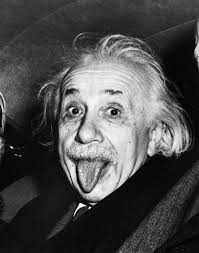 Albert Einstein
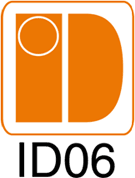 Day-14
Safety induction
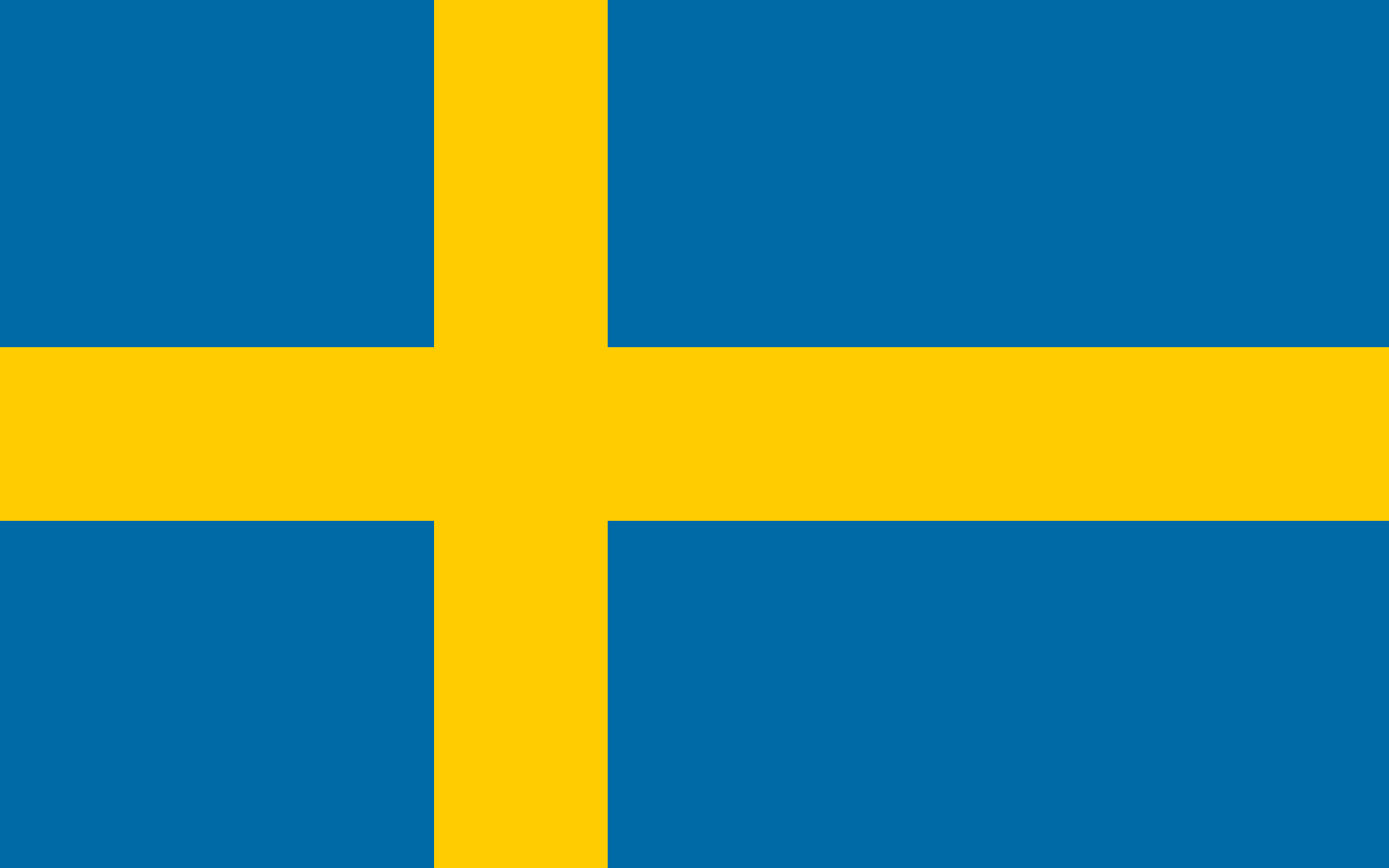 Mondays, Tuesdays and Thursdays at 07:00 (ESS site).
Svenska
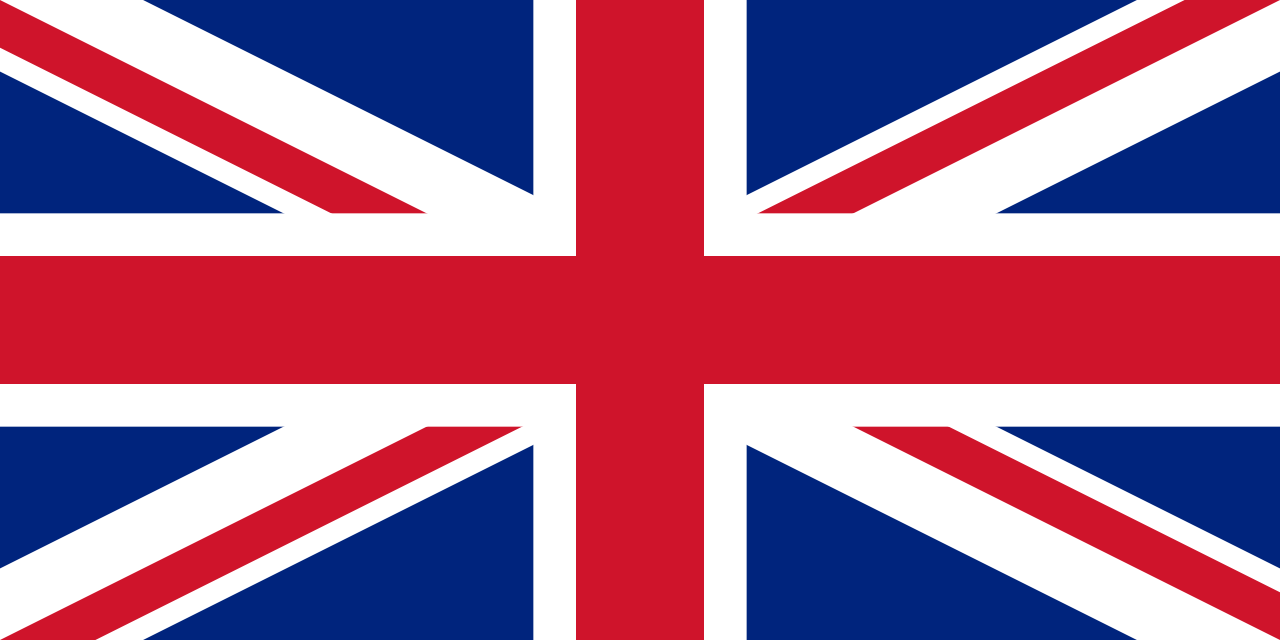 No fixed days. Held upon request (ESS site).
English
Contact: site.reception@esss.se
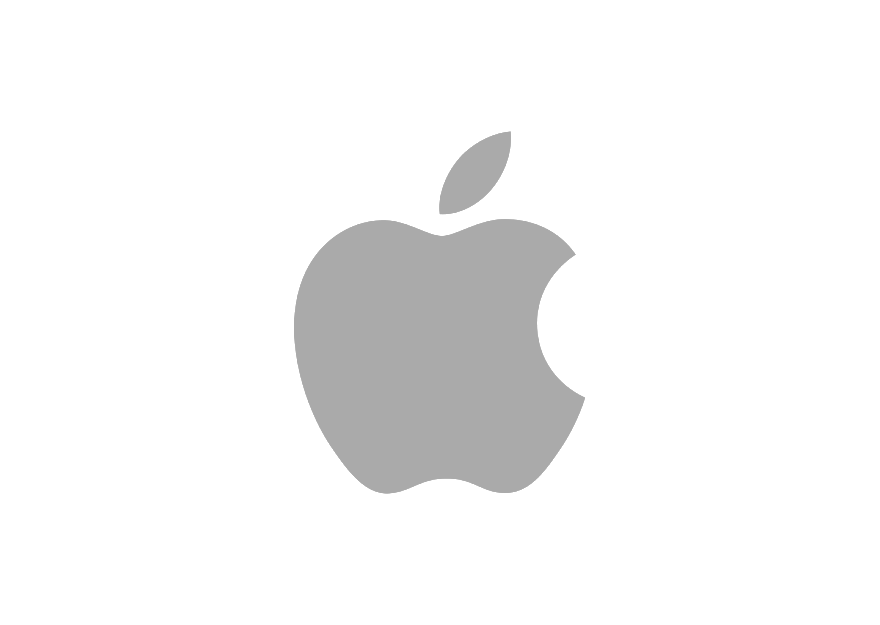 Installation Path
SafetyatESS site
Waste handling
Pre-work visit
Contractor
ESS
Safety Induction 
(1 hour)
Awareness session
(30 min)
Preparation of the
safety documentation
Contractor
Area supervisor
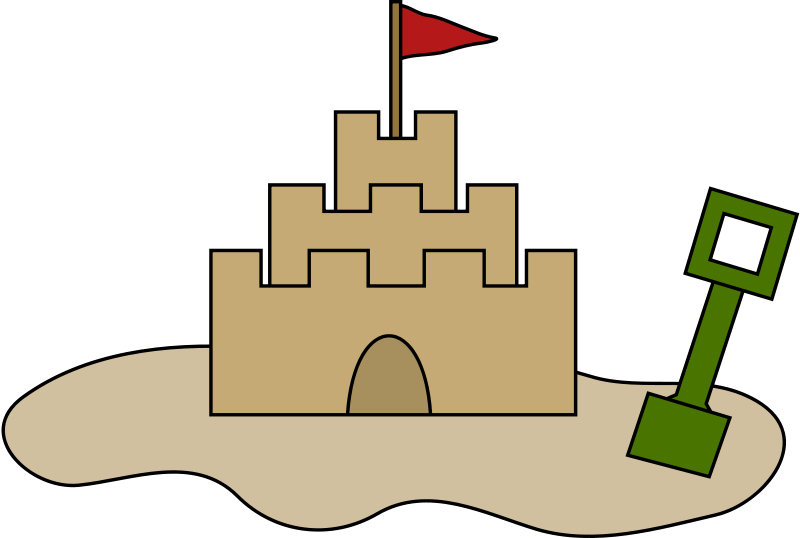 Group leader
ESS
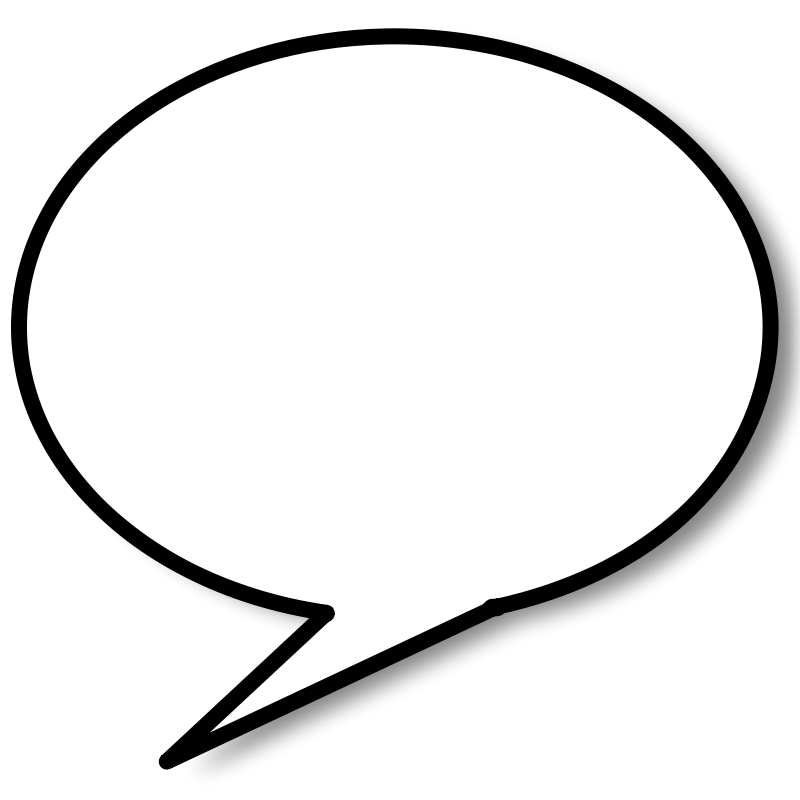 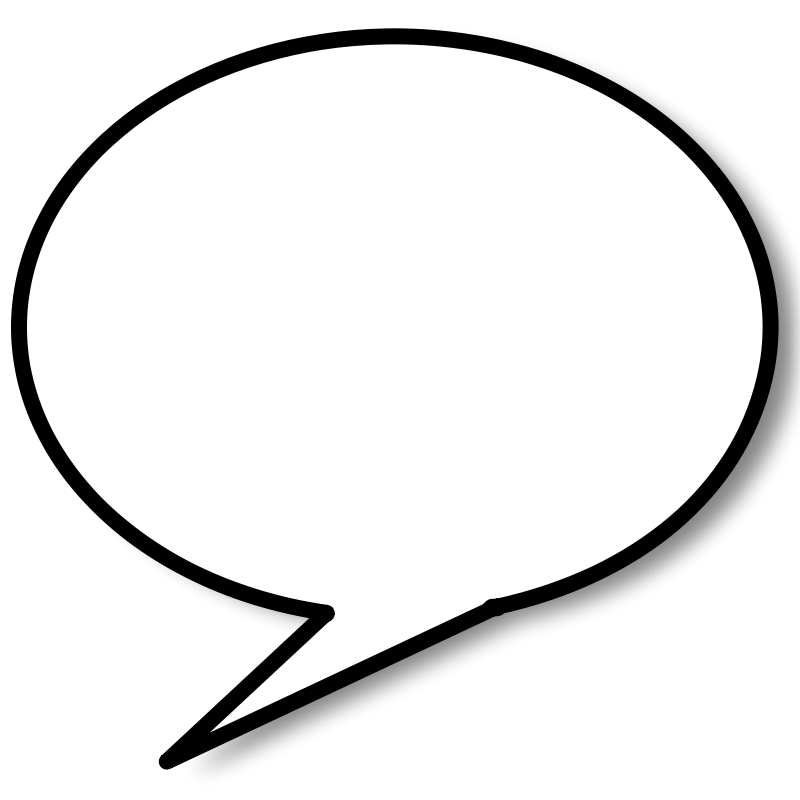 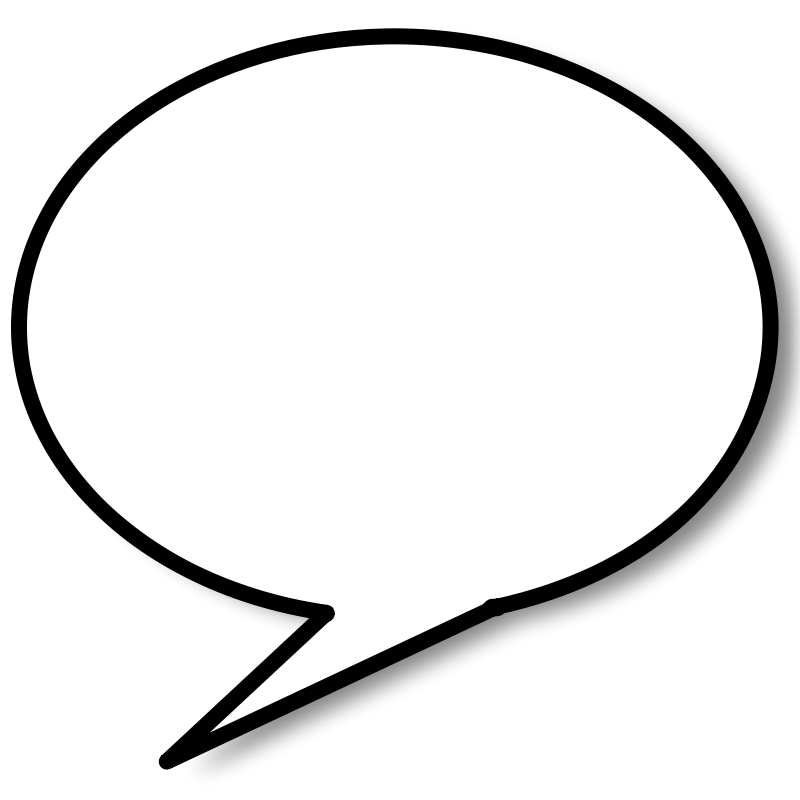 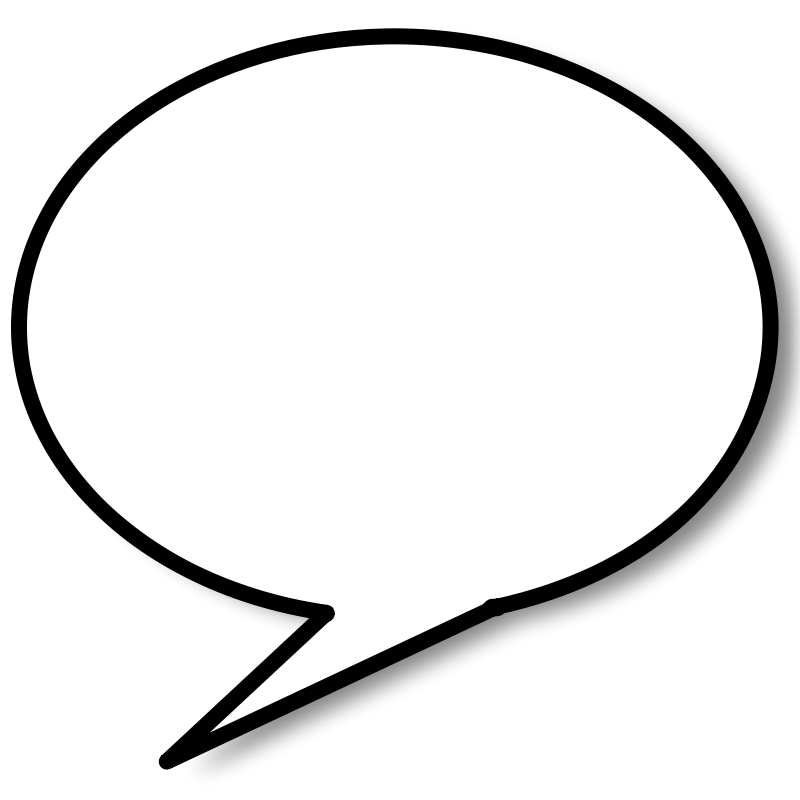 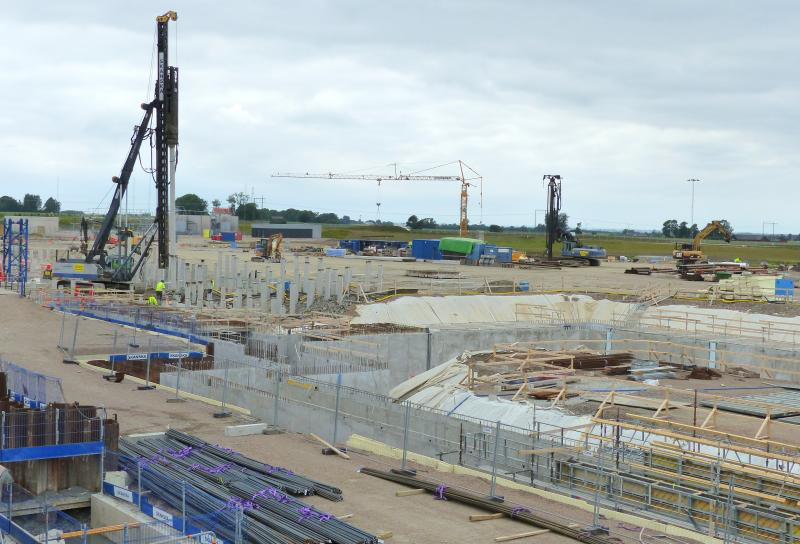 OK
OK
OK
OK
System leader
Safety team
ESS
Contractor
Submission of the 
safety documentation
Approval of the 
safety documentation
Pre-registration for the ID06
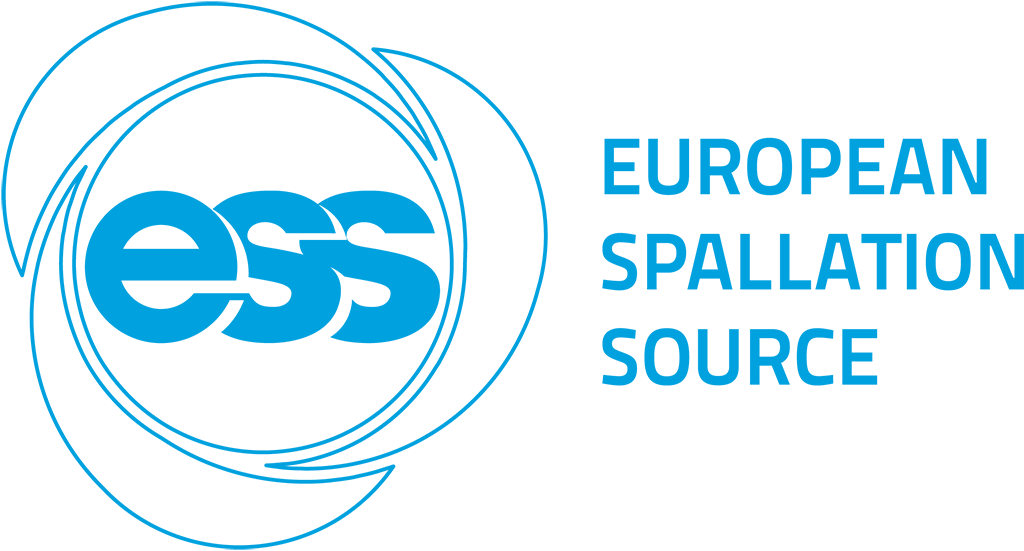 Arrival on site
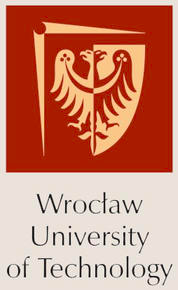 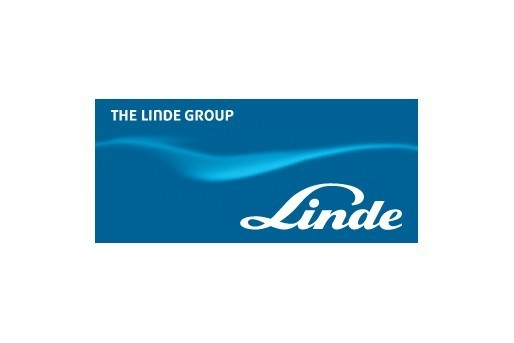 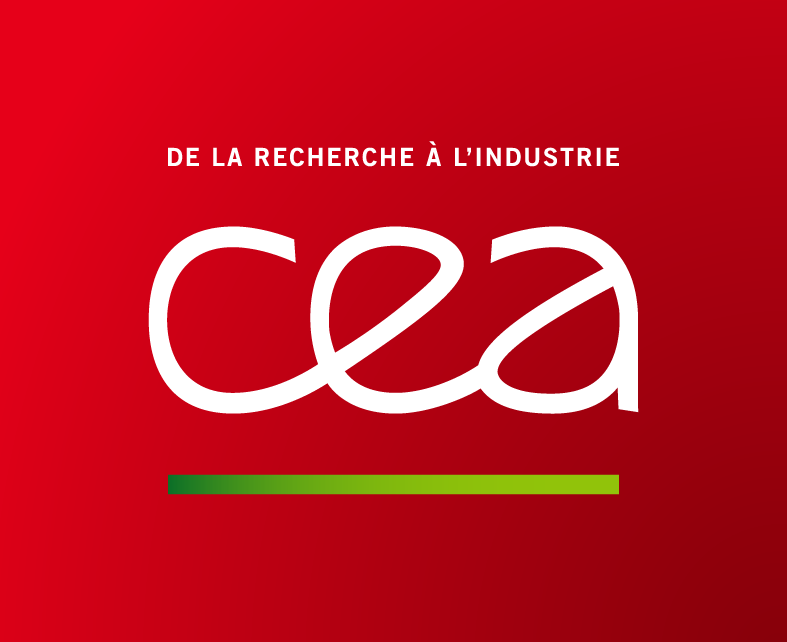 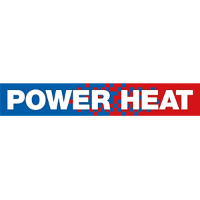 Companies and IK-partners
Self-learningRegulations
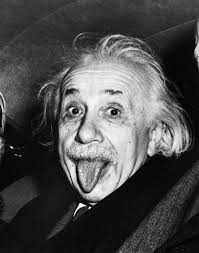 Online course
Installation specific not defined yet
ESS
Skanska
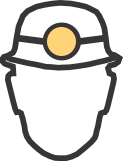 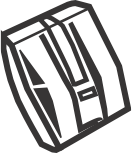 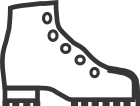 Albert Einstein
Personal ProtectiveEquipment
Submission of the 
Work permit work in progress
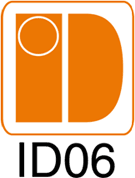 Classroom courseRisk specific not defined yet
Day-14
D-Day
Personal Protective Equipment (PPE)
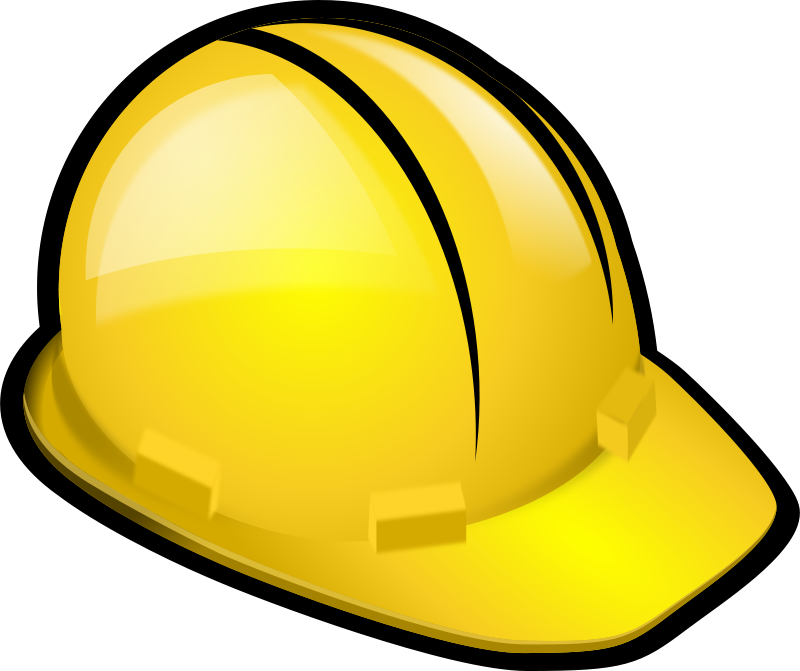 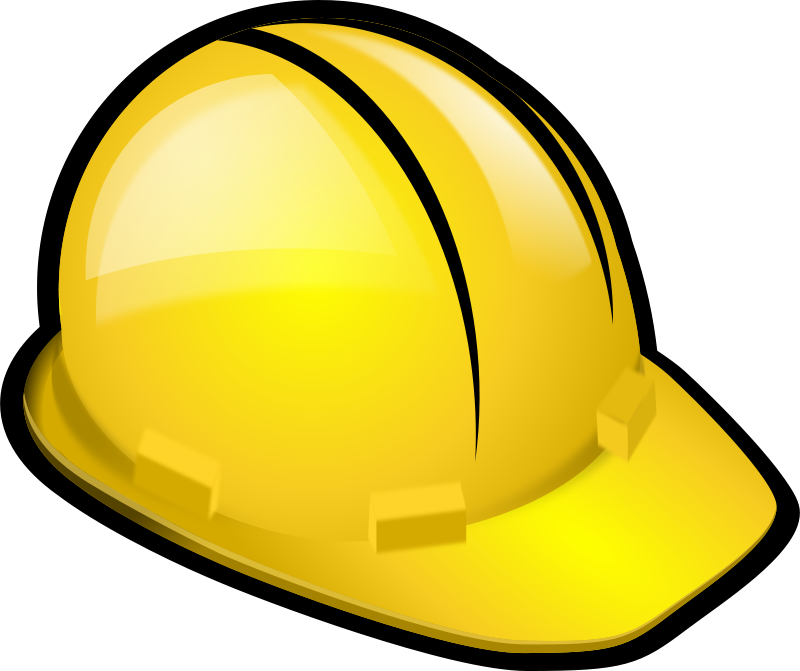 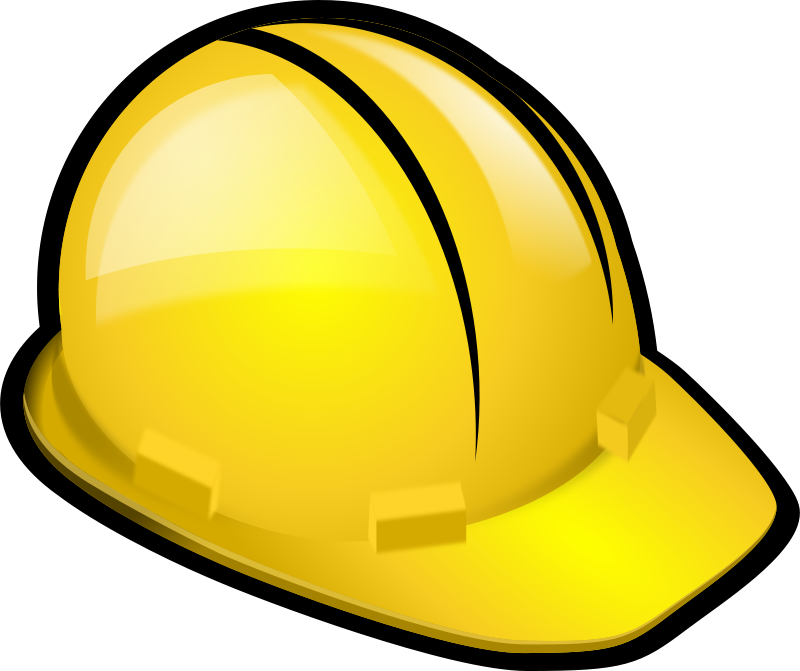 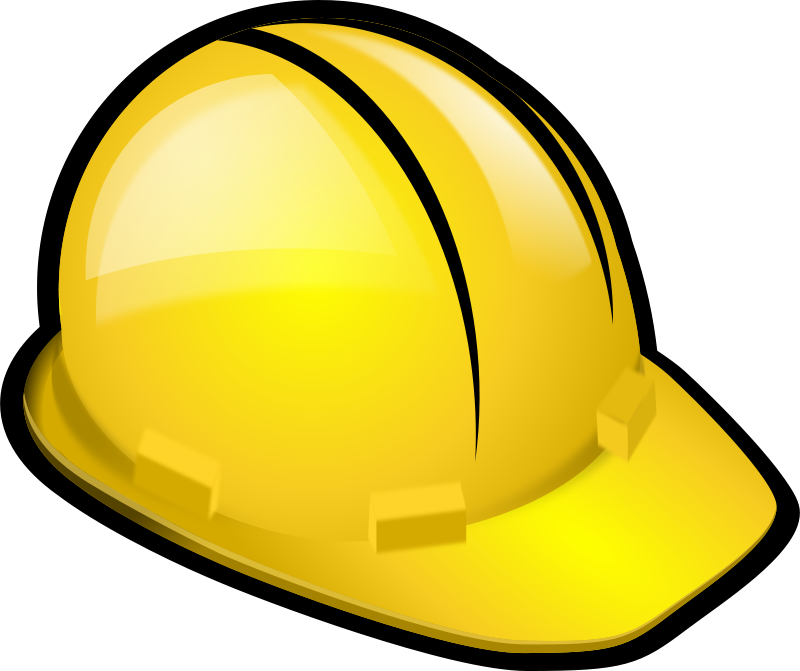 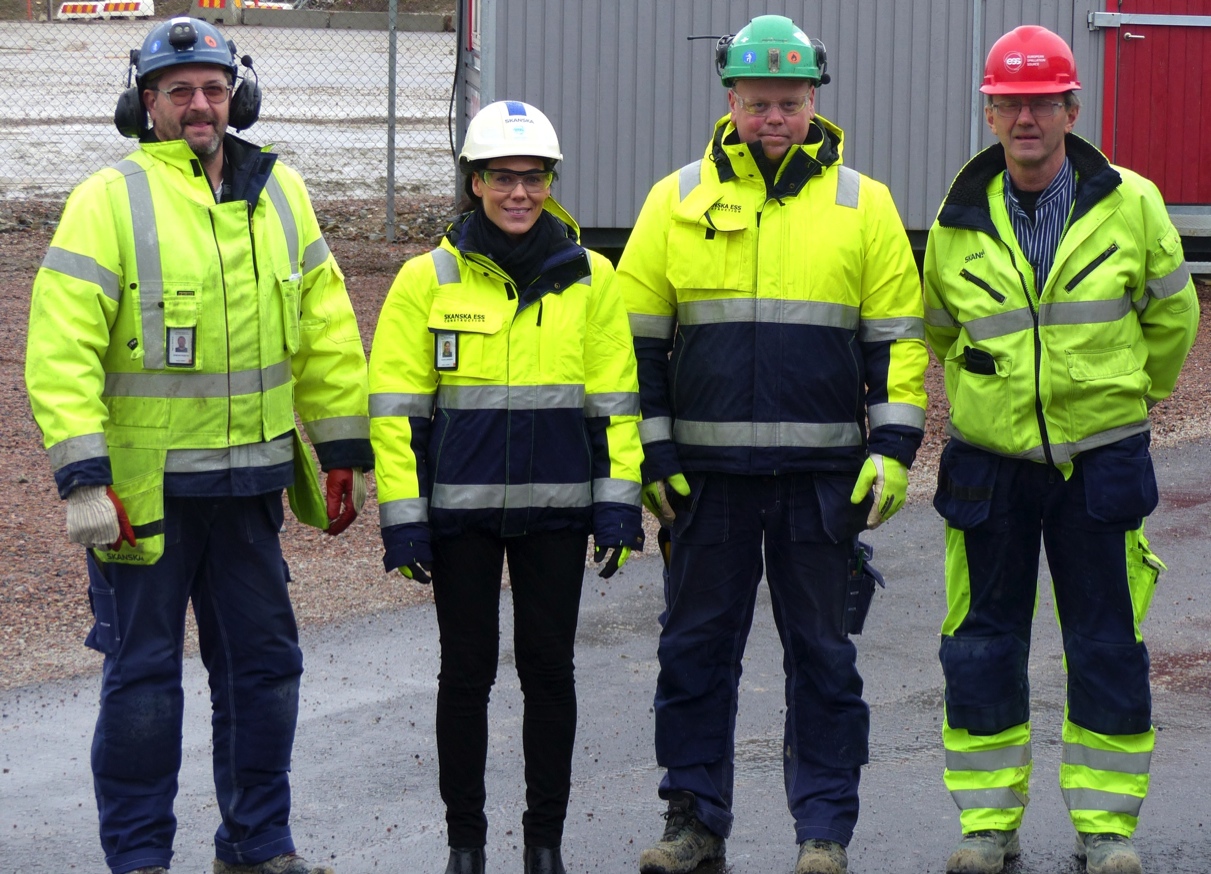 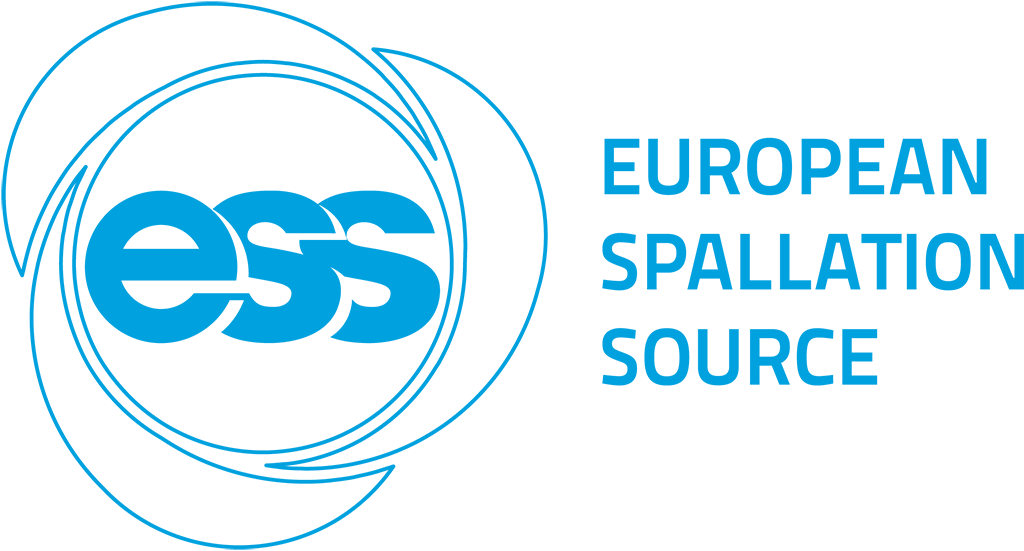 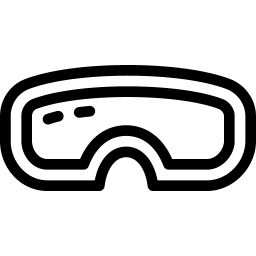 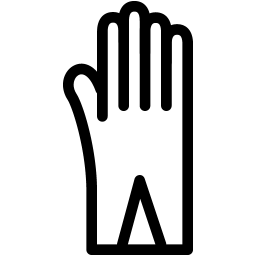 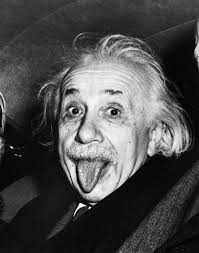 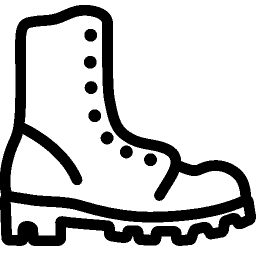 Albert Einstein
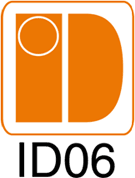 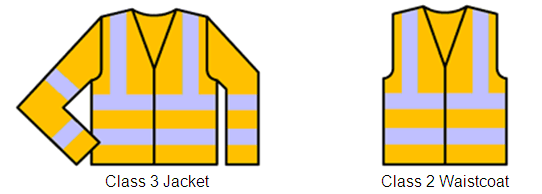 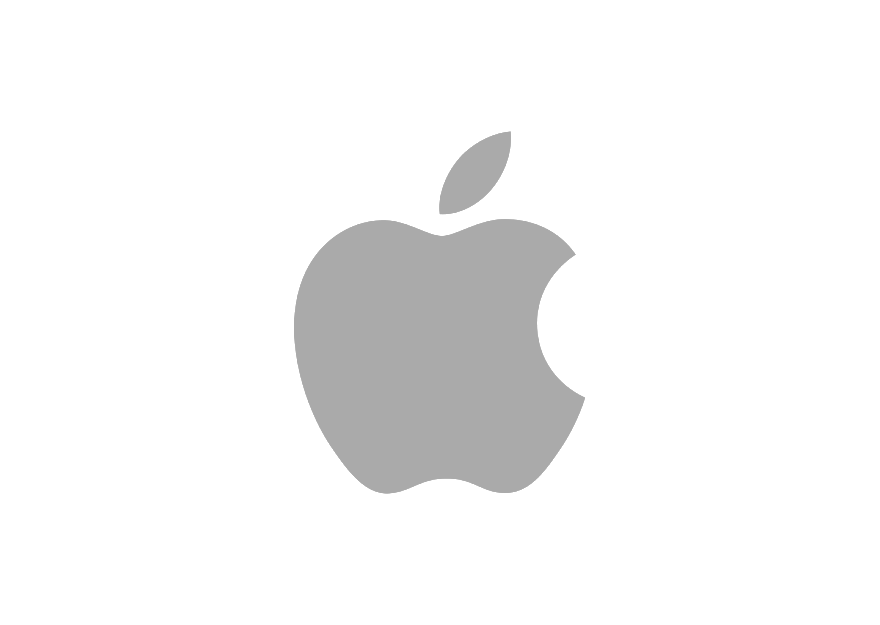 Installation Path
SafetyatESS site
Waste handling
Pre-work visit
Contractor
ESS
Safety Induction 
(1 hour)
Awareness session
(30 min)
Preparation of the
safety documentation
Contractor
Area supervisor
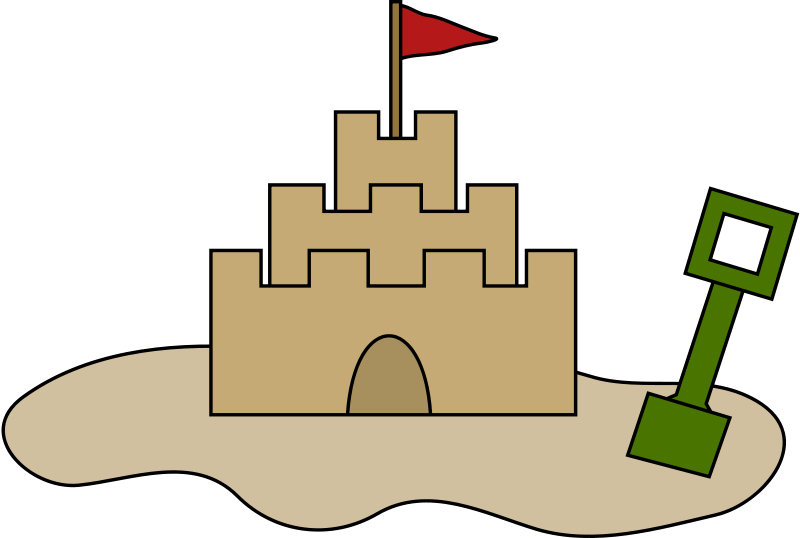 Group leader
ESS
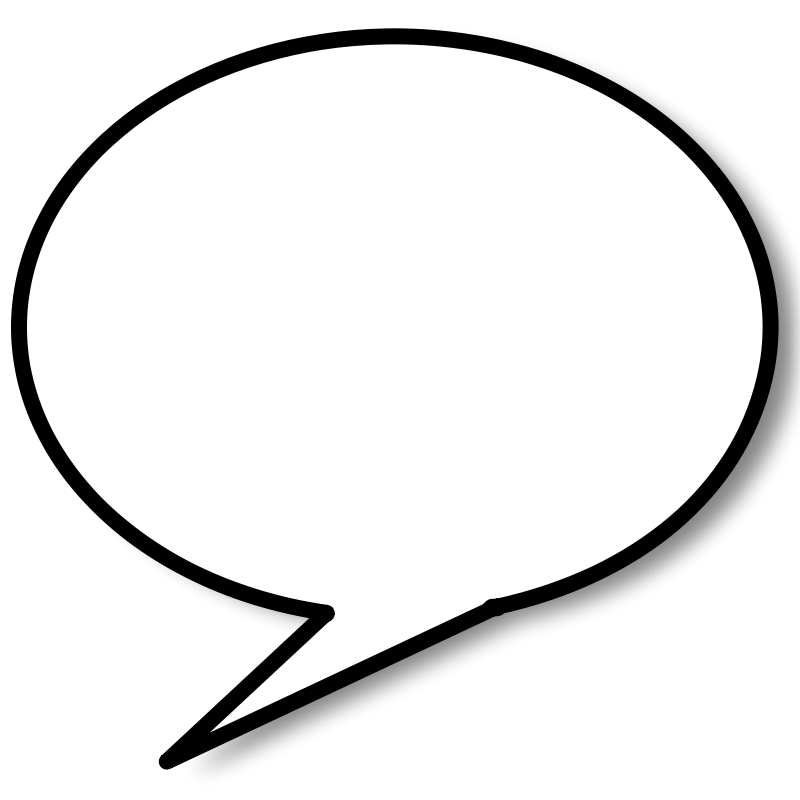 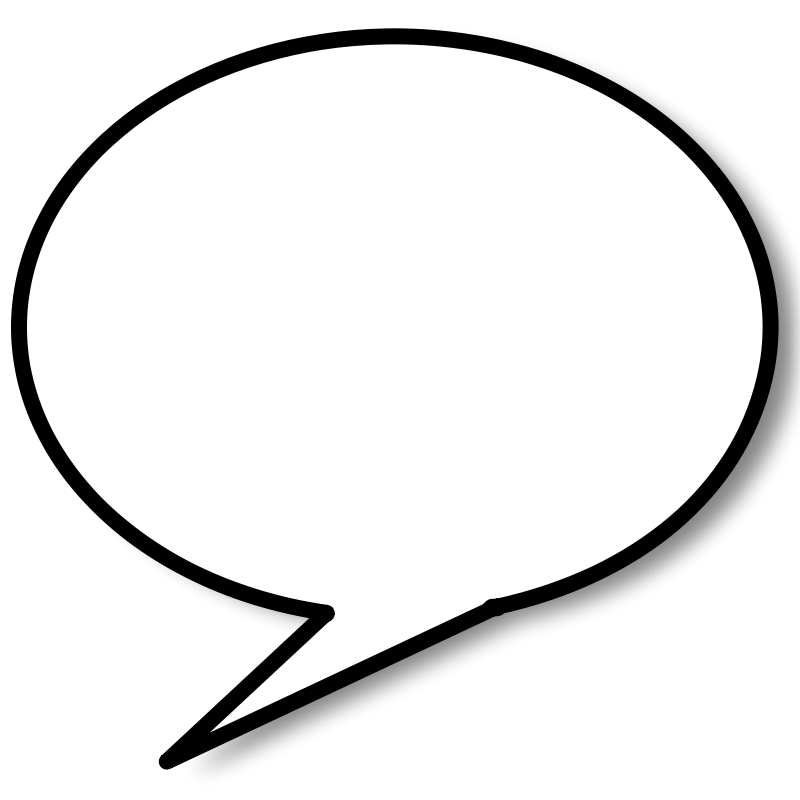 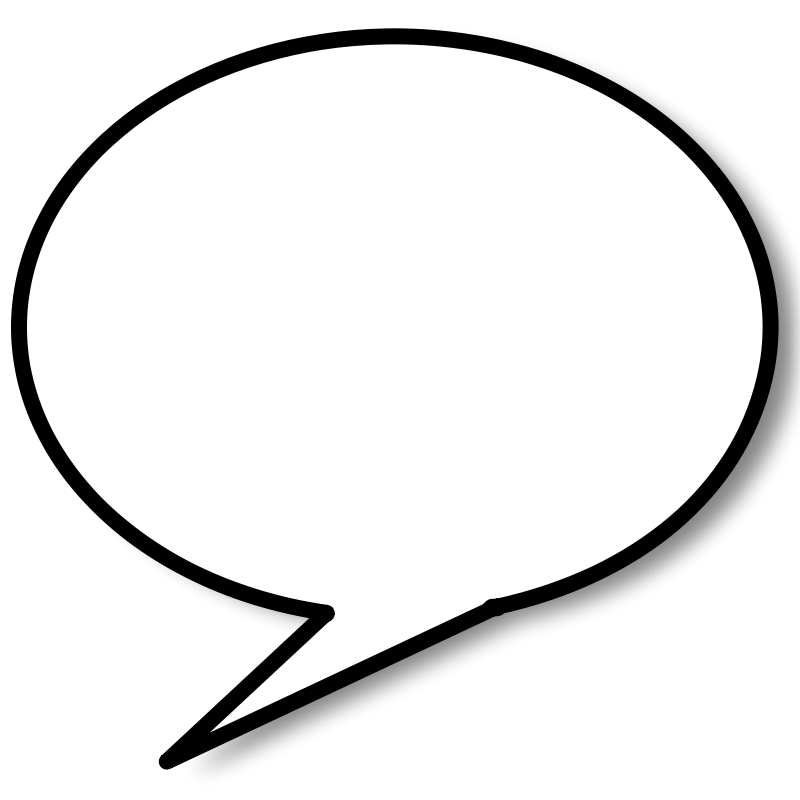 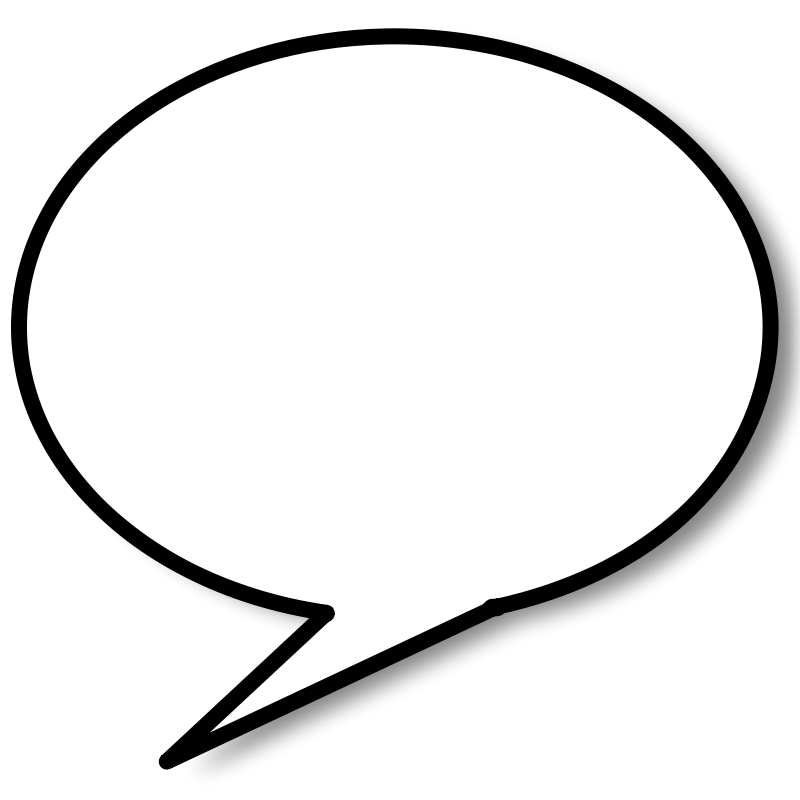 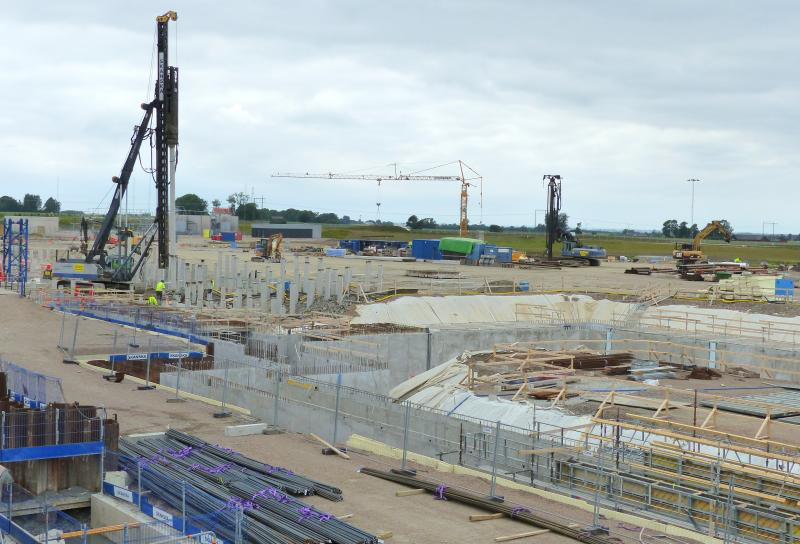 OK
OK
OK
OK
System leader
Safety team
ESS
Contractor
Submission of the 
safety documentation
Approval of the 
safety documentation
Pre-registration for the ID06
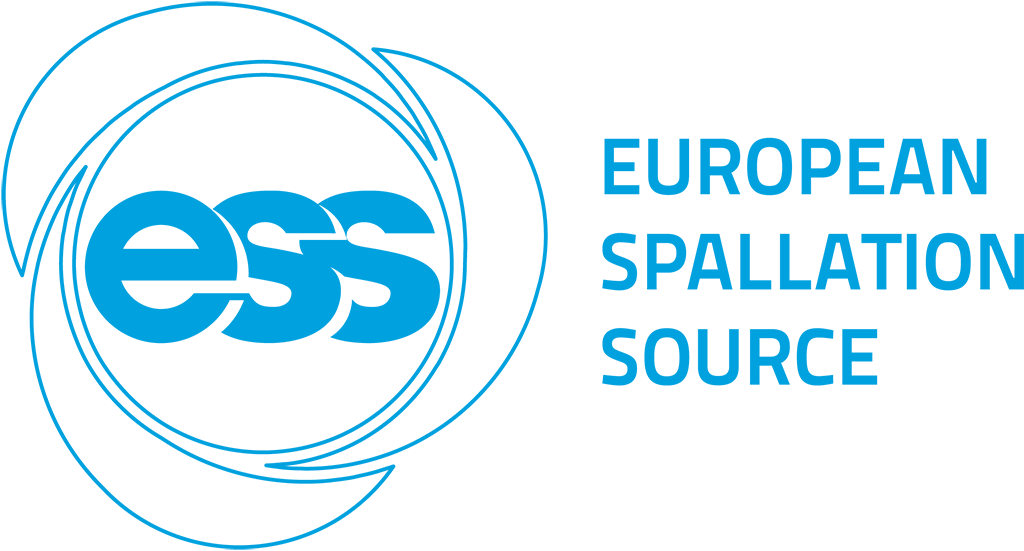 Arrival on site
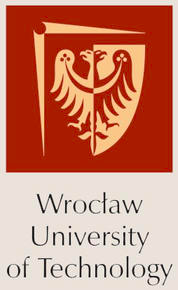 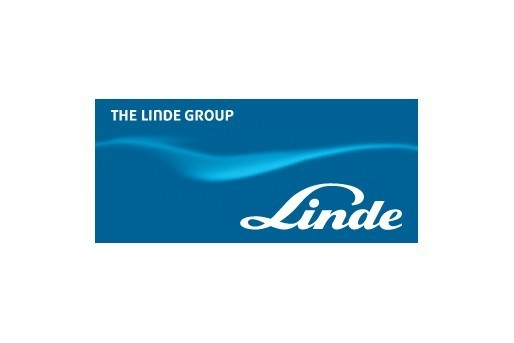 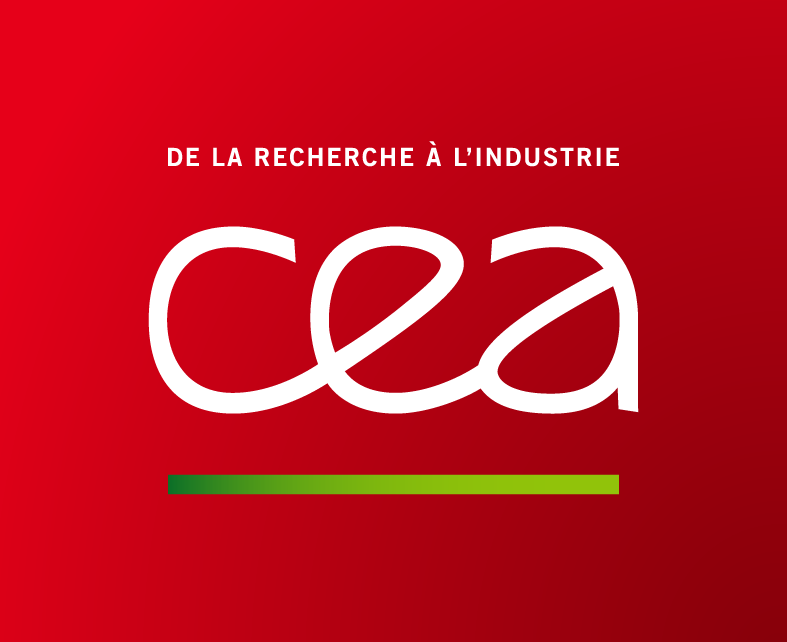 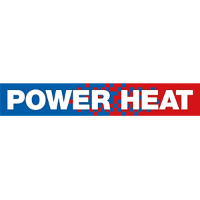 Companies and IK-partners
Self-learningRegulations
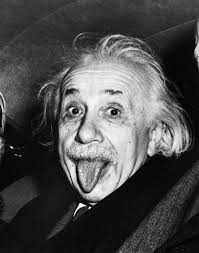 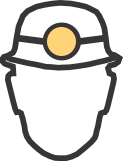 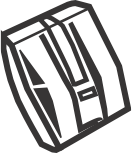 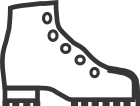 Albert Einstein
Online course
Installation specific not defined yet
Personal ProtectiveEquipment
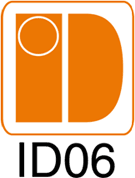 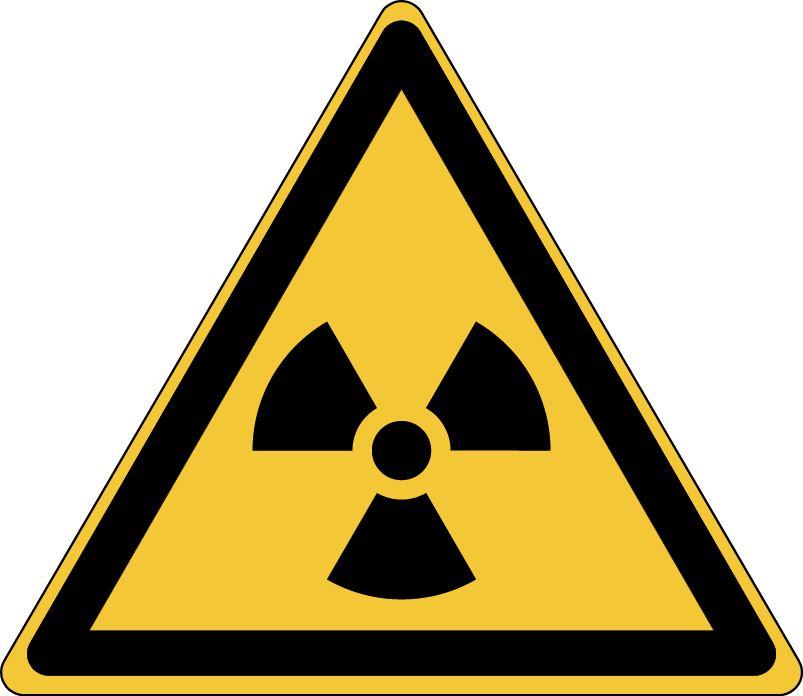 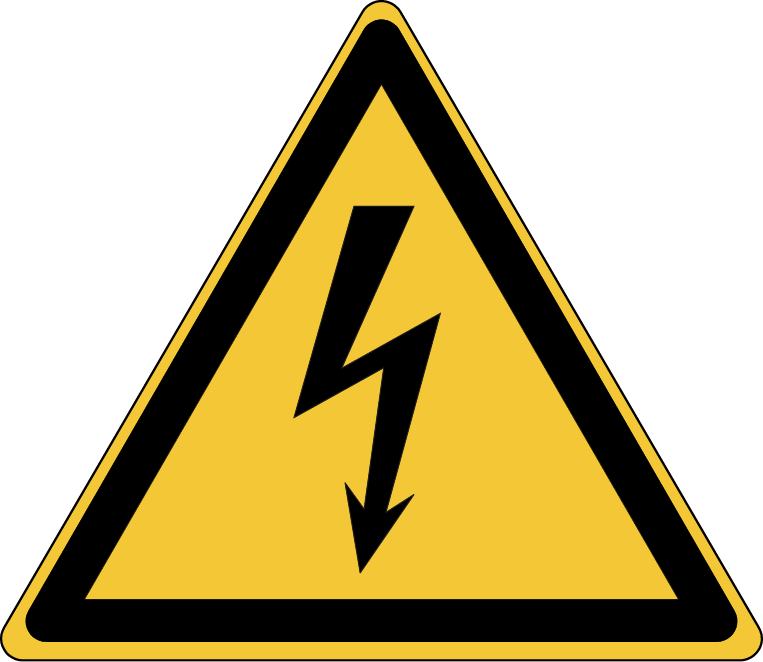 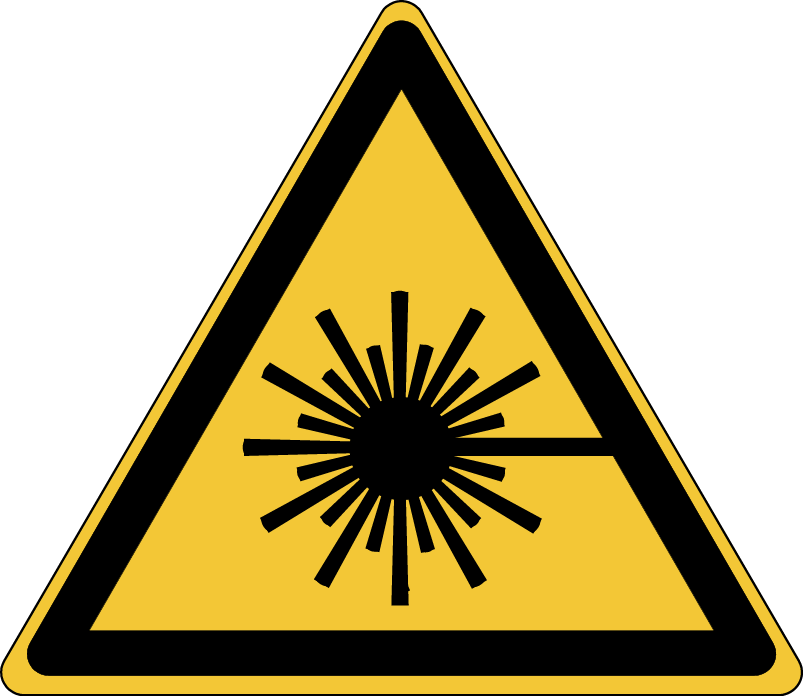 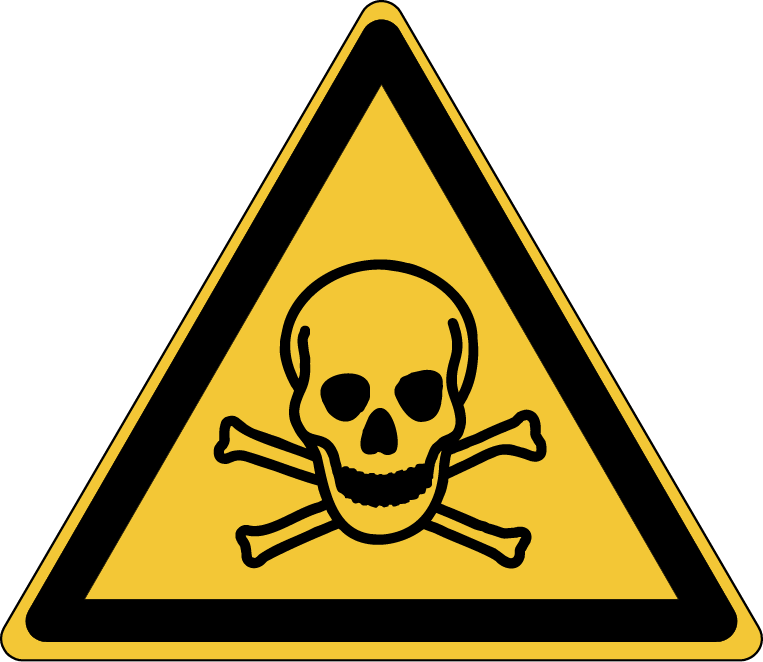 Classroom courseRisk specific not defined yet
Morning briefings
To be continued…
Day-14
D-Day